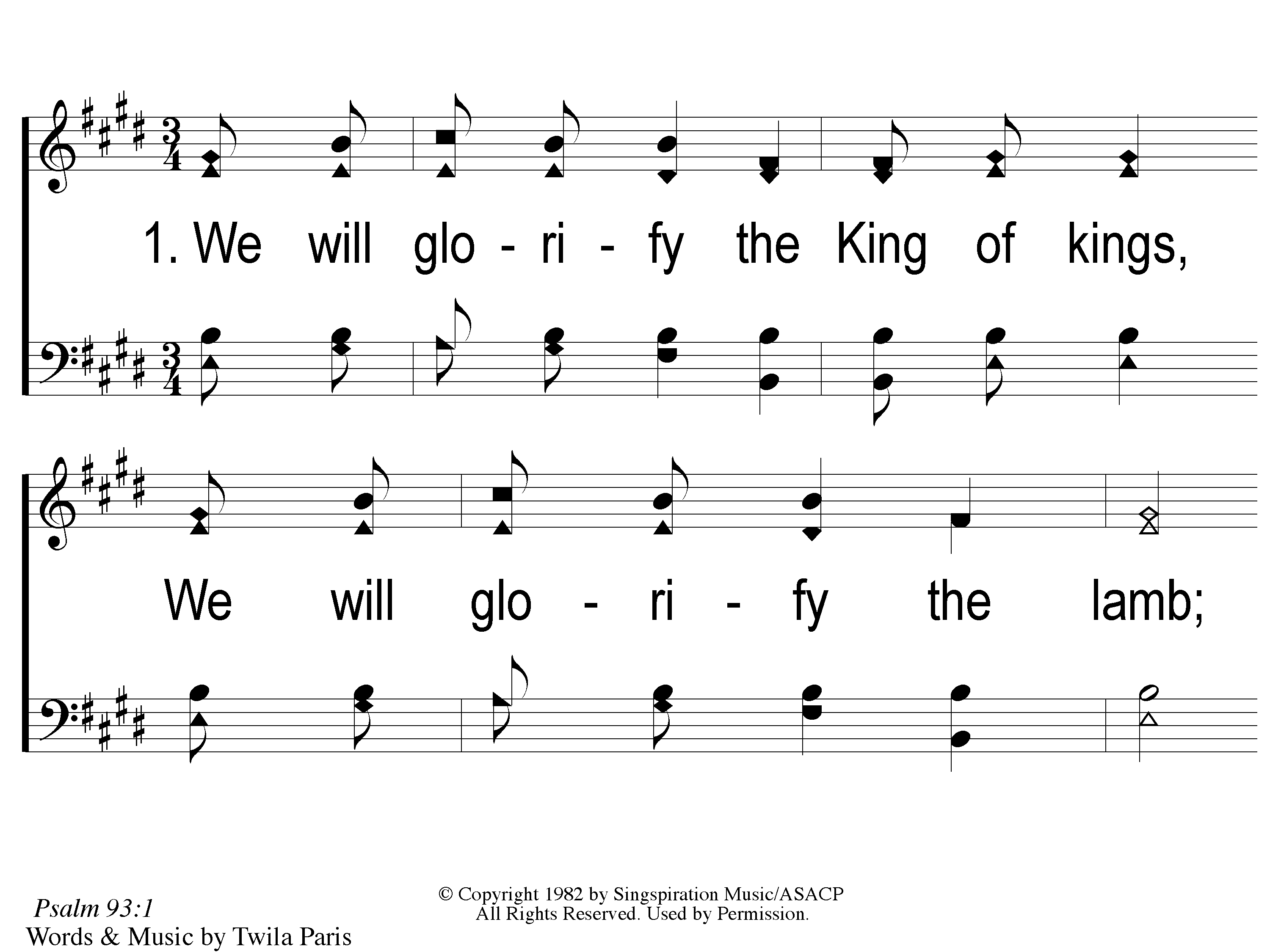 We Will Glorify
578
1-1 We Will Glorify
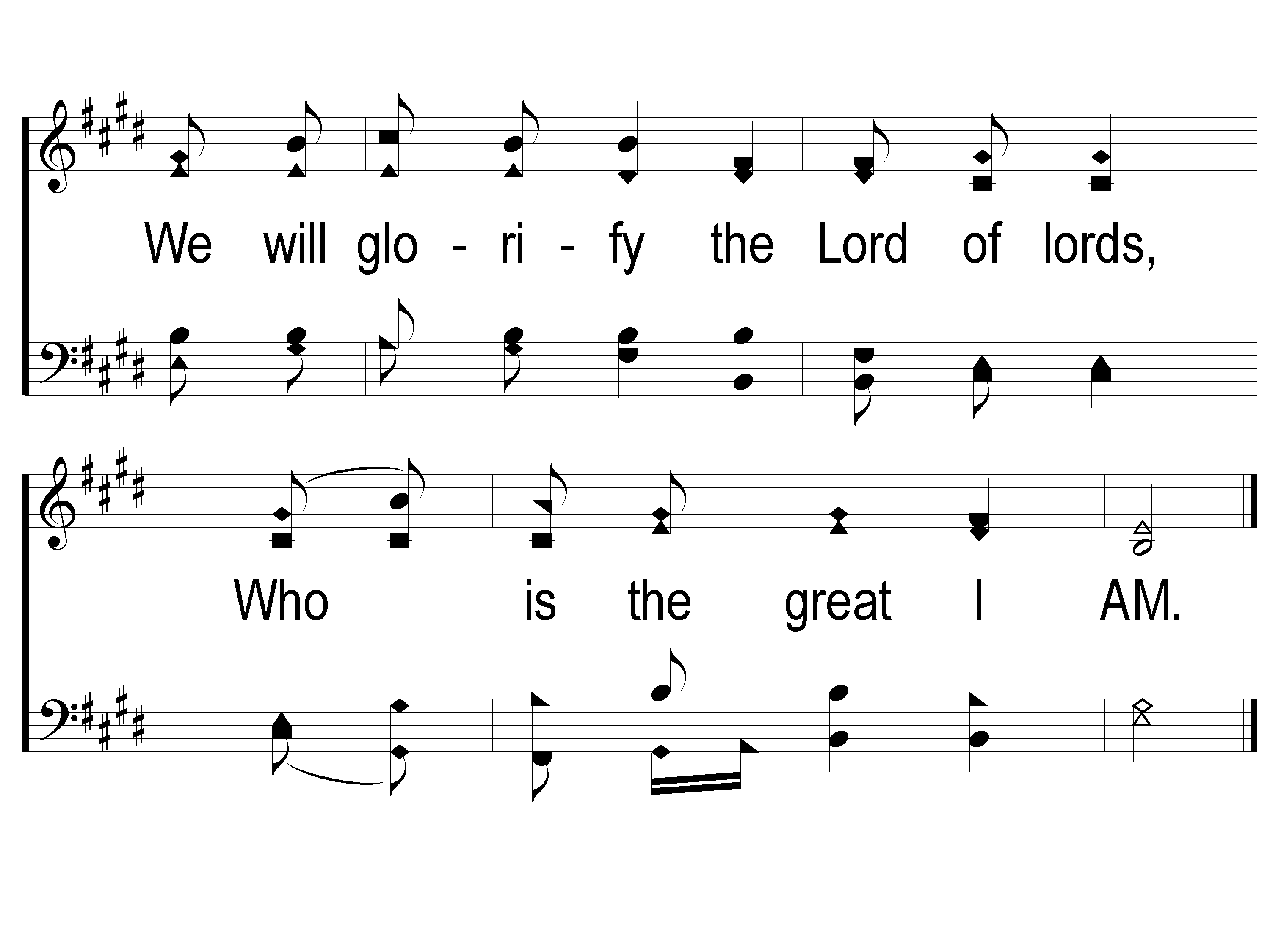 We Will Glorify
578
1-2 We Will Glorify
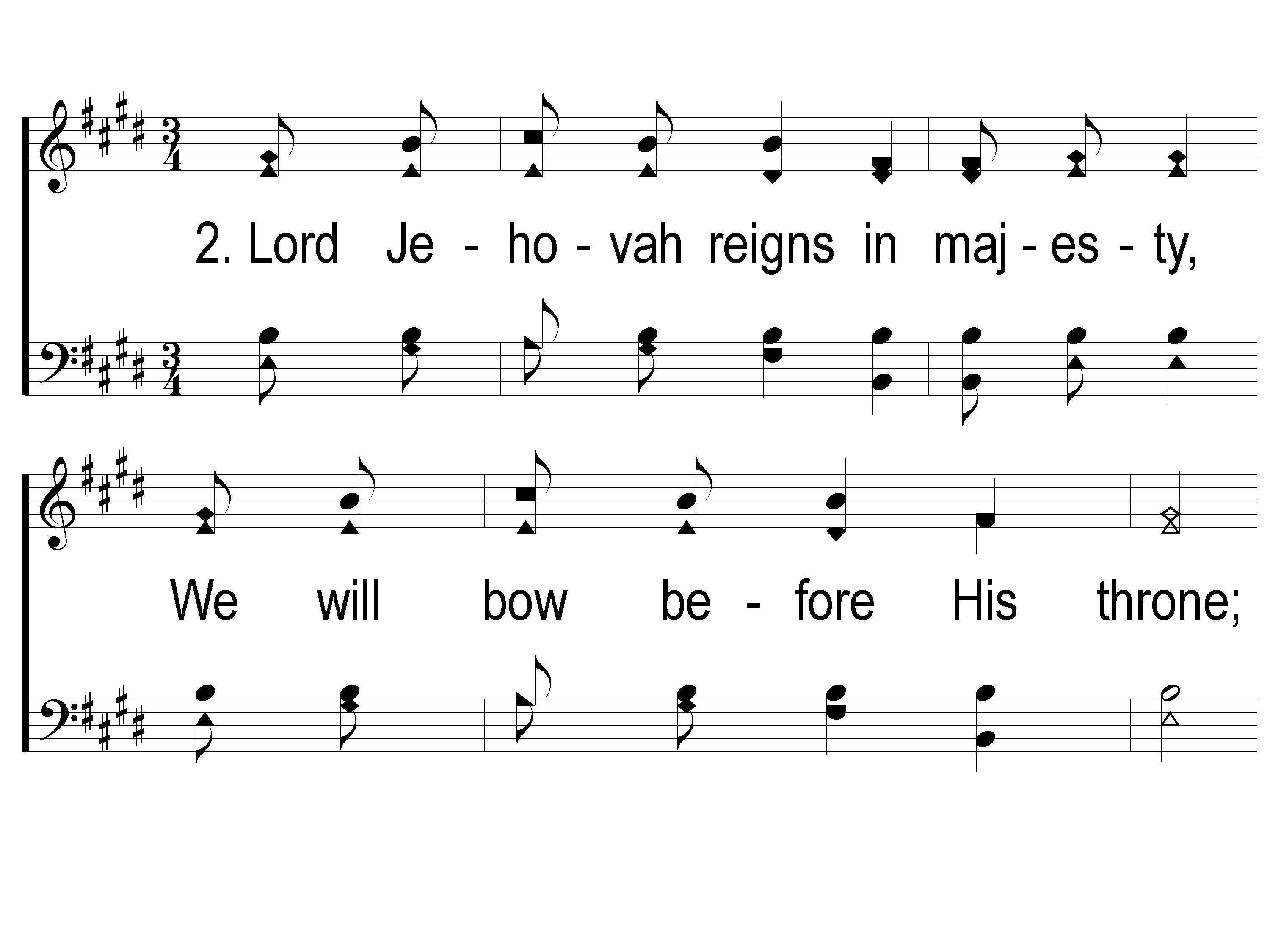 We Will Glorify
578
2-1 We Will Glorify
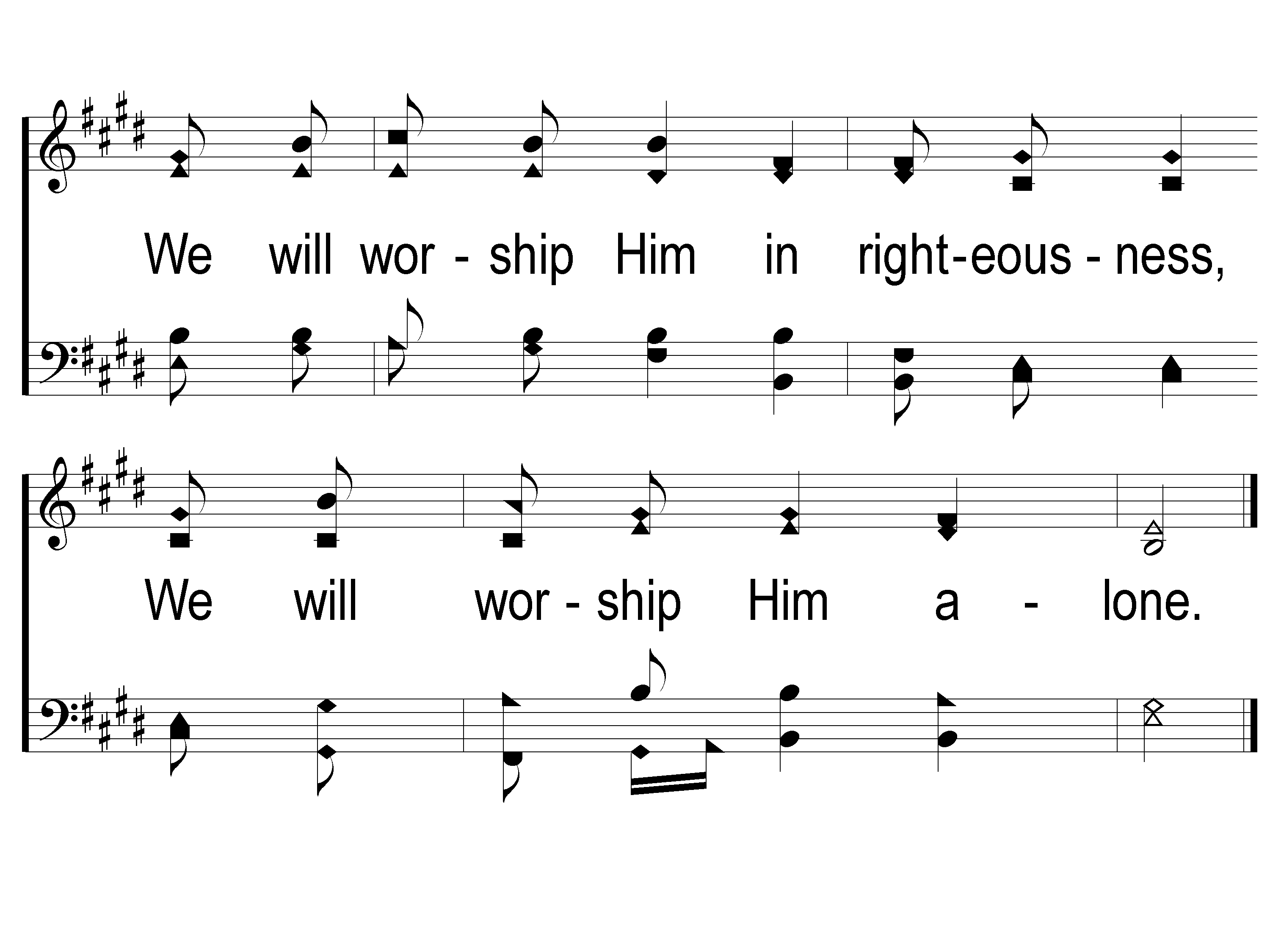 We Will Glorify
578
2-2 We Will Glorify
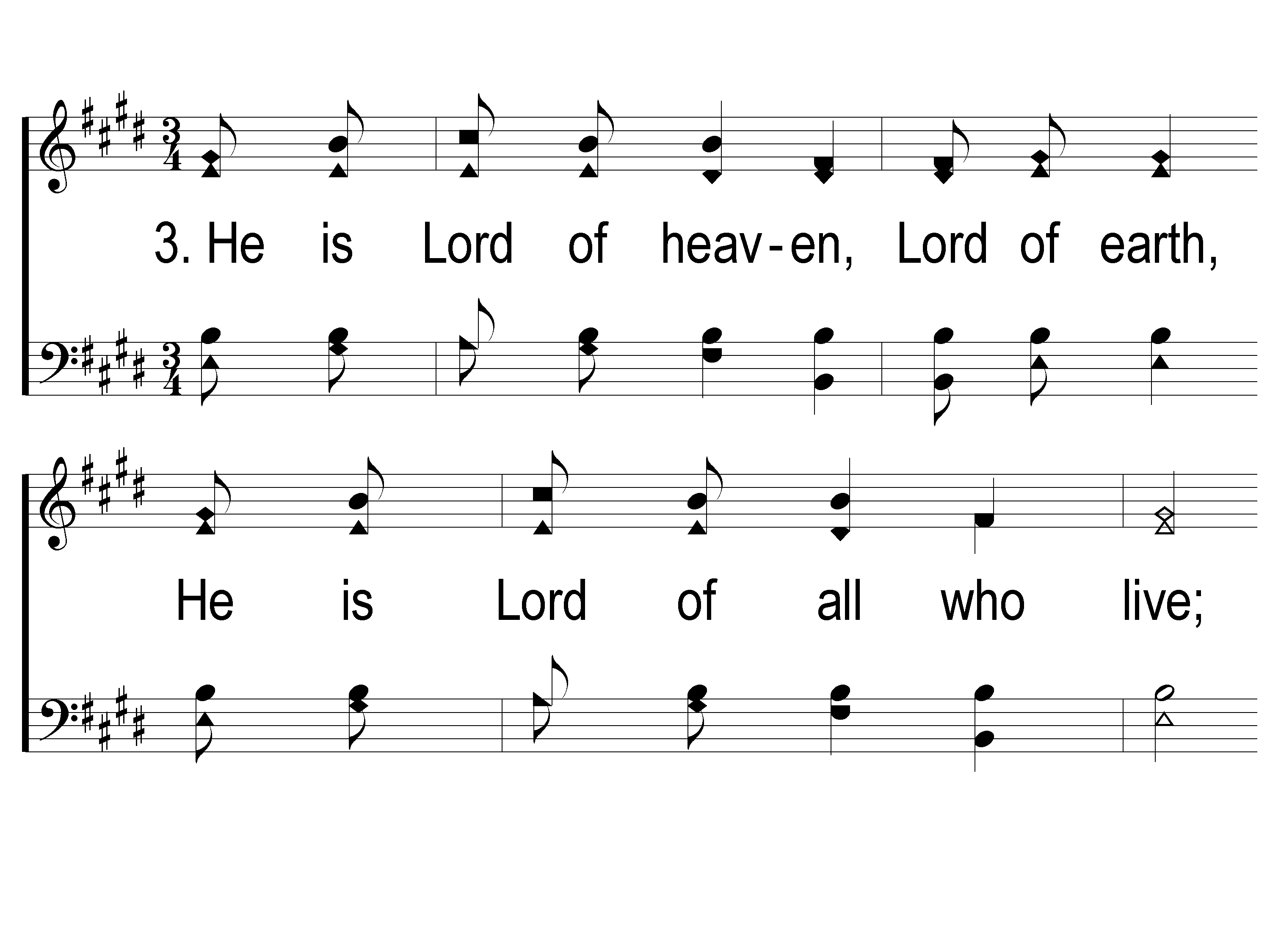 We Will Glorify
578
3-1 We Will Glorify
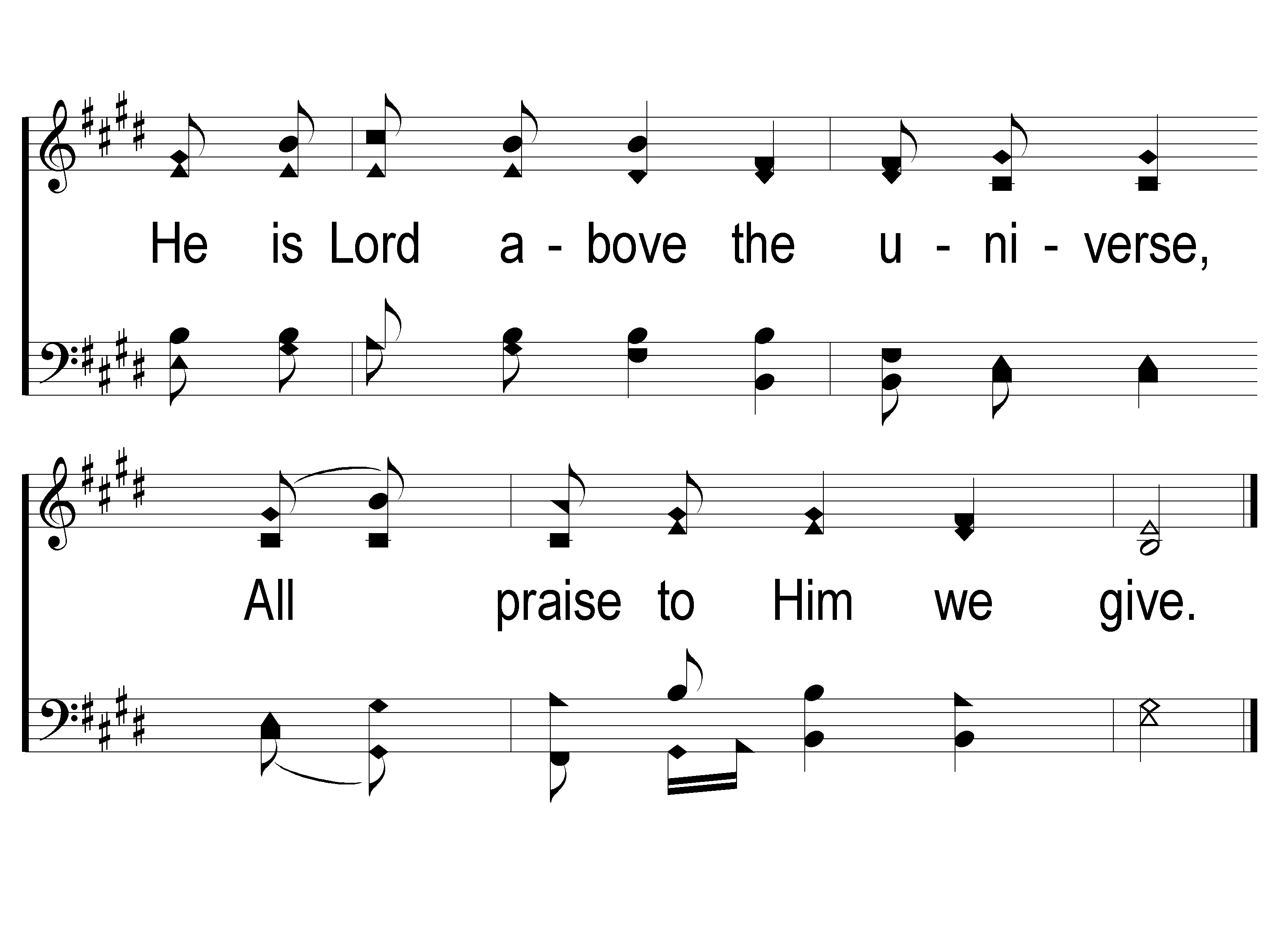 We Will Glorify
578
3-2 We Will Glorify
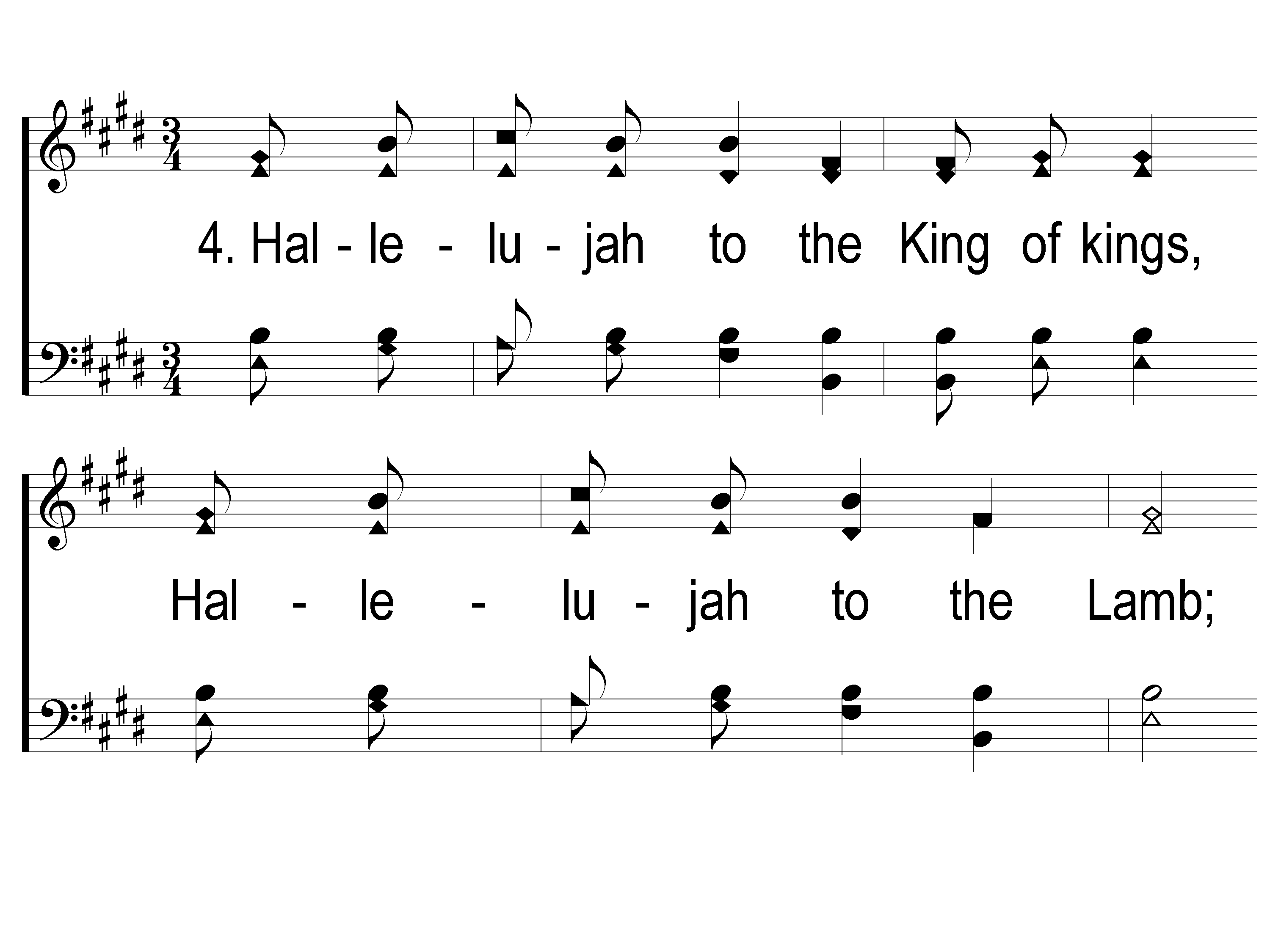 We Will Glorify
578
4-1 We Will Glorify
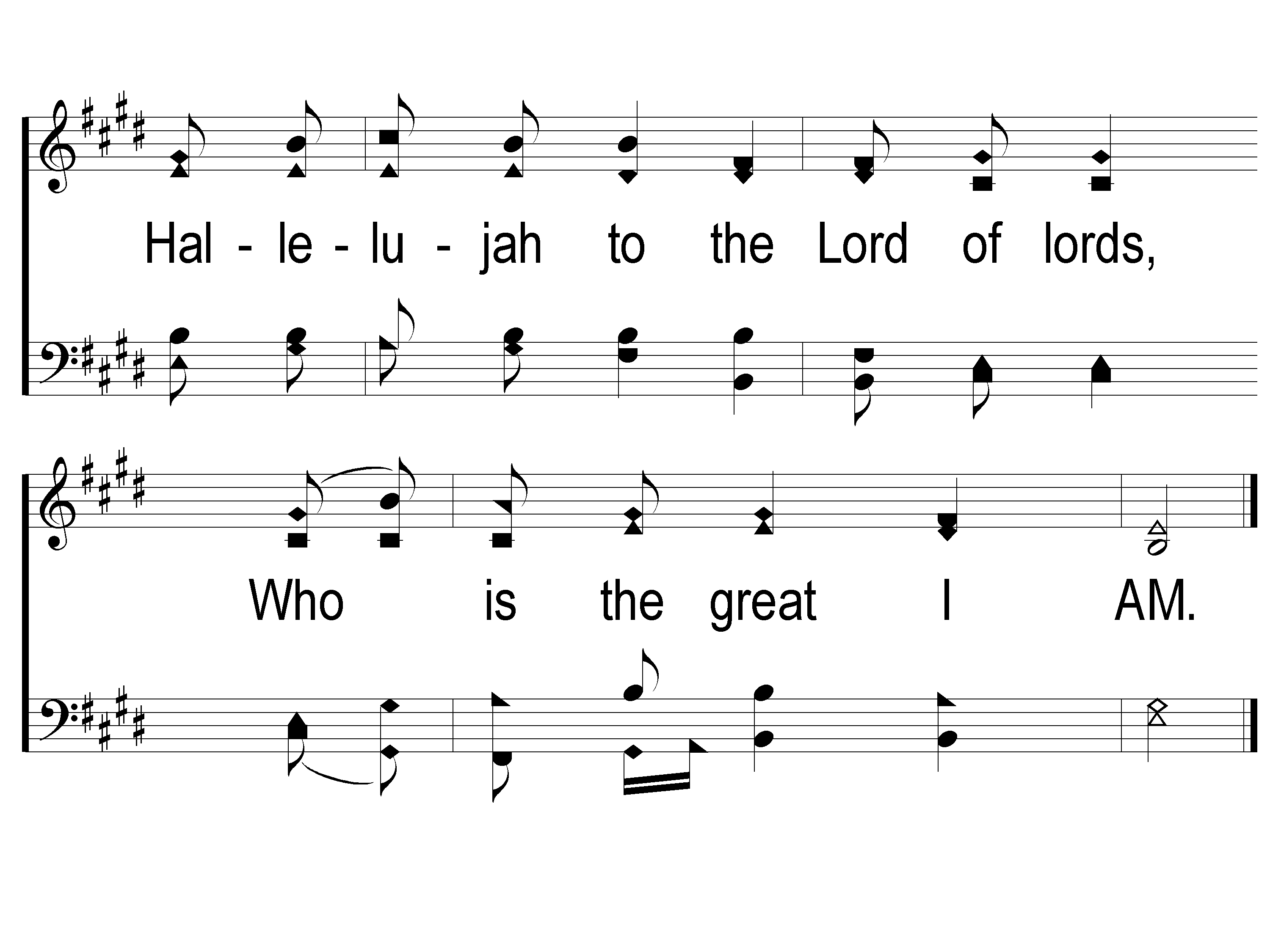 We Will Glorify
578
4-2 We Will Glorify
WELCOME
To the Wheeler church of Christ
SONG:
Come, thou fount of every blessing
#226
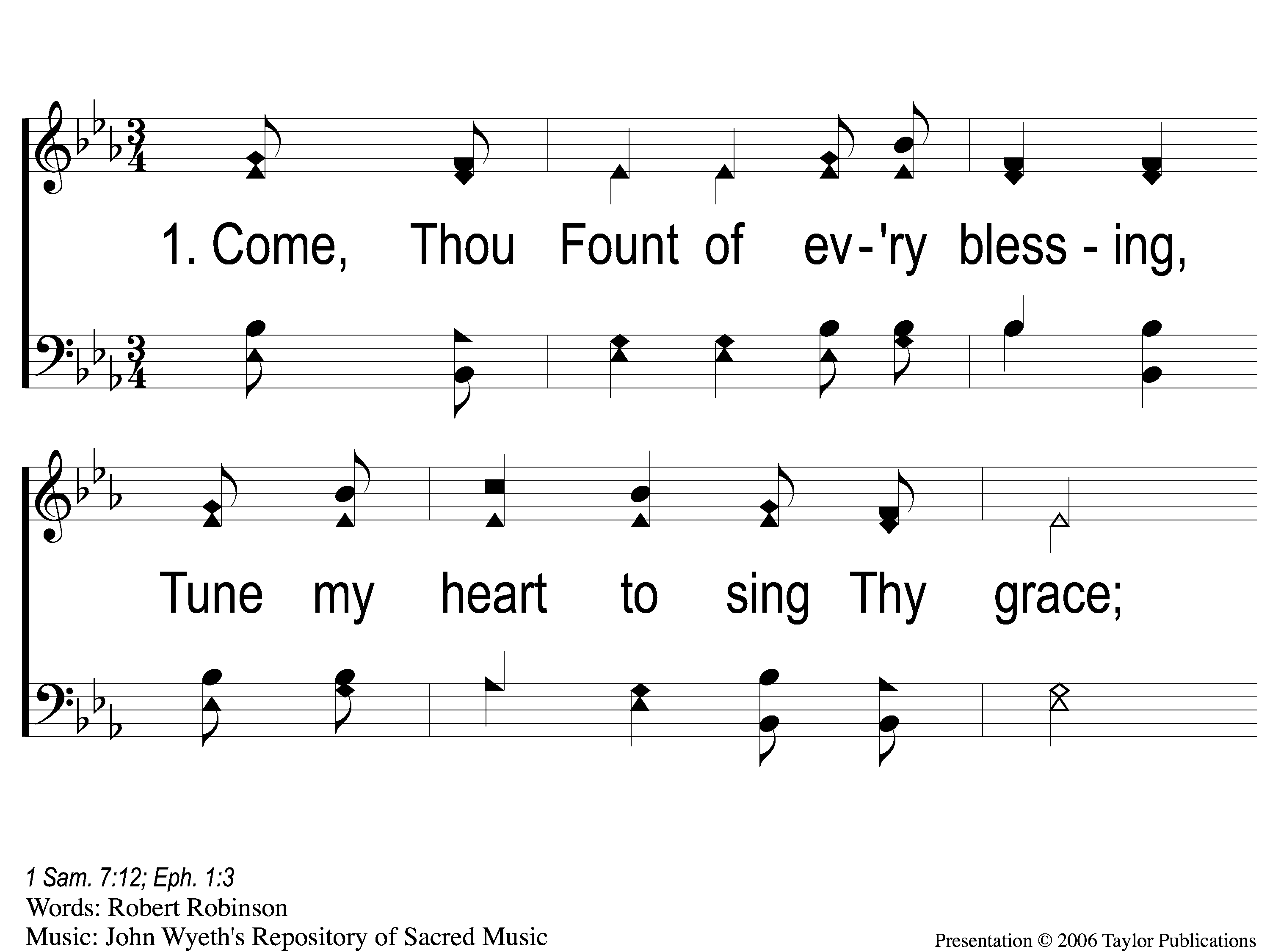 Come Thou Fount of Every Blessing
226
1-1 Come Thou Fount of Every Blessing
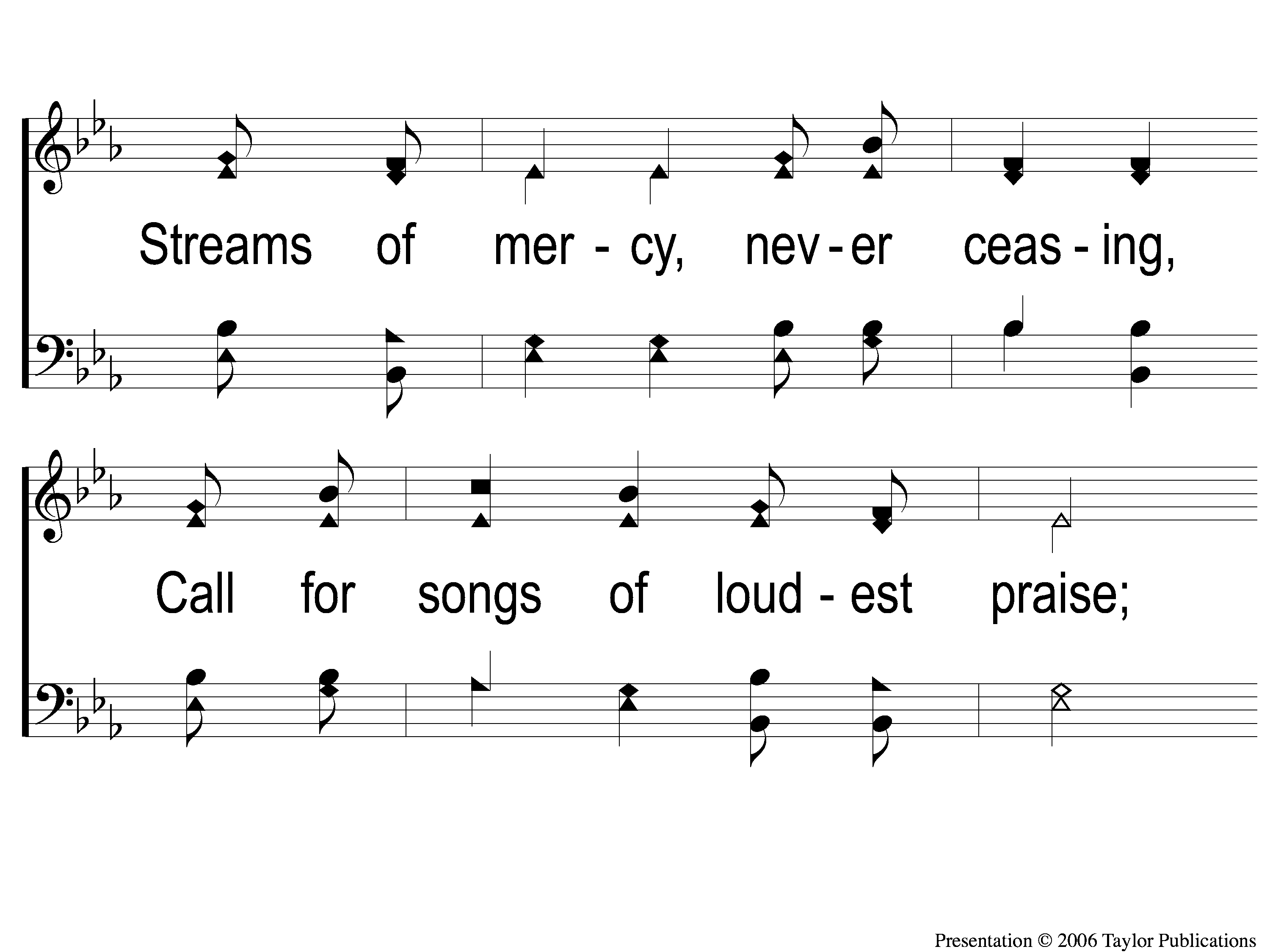 Come Thou Fount of Every Blessing
226
1-2 Come Thou Fount of Every Blessing
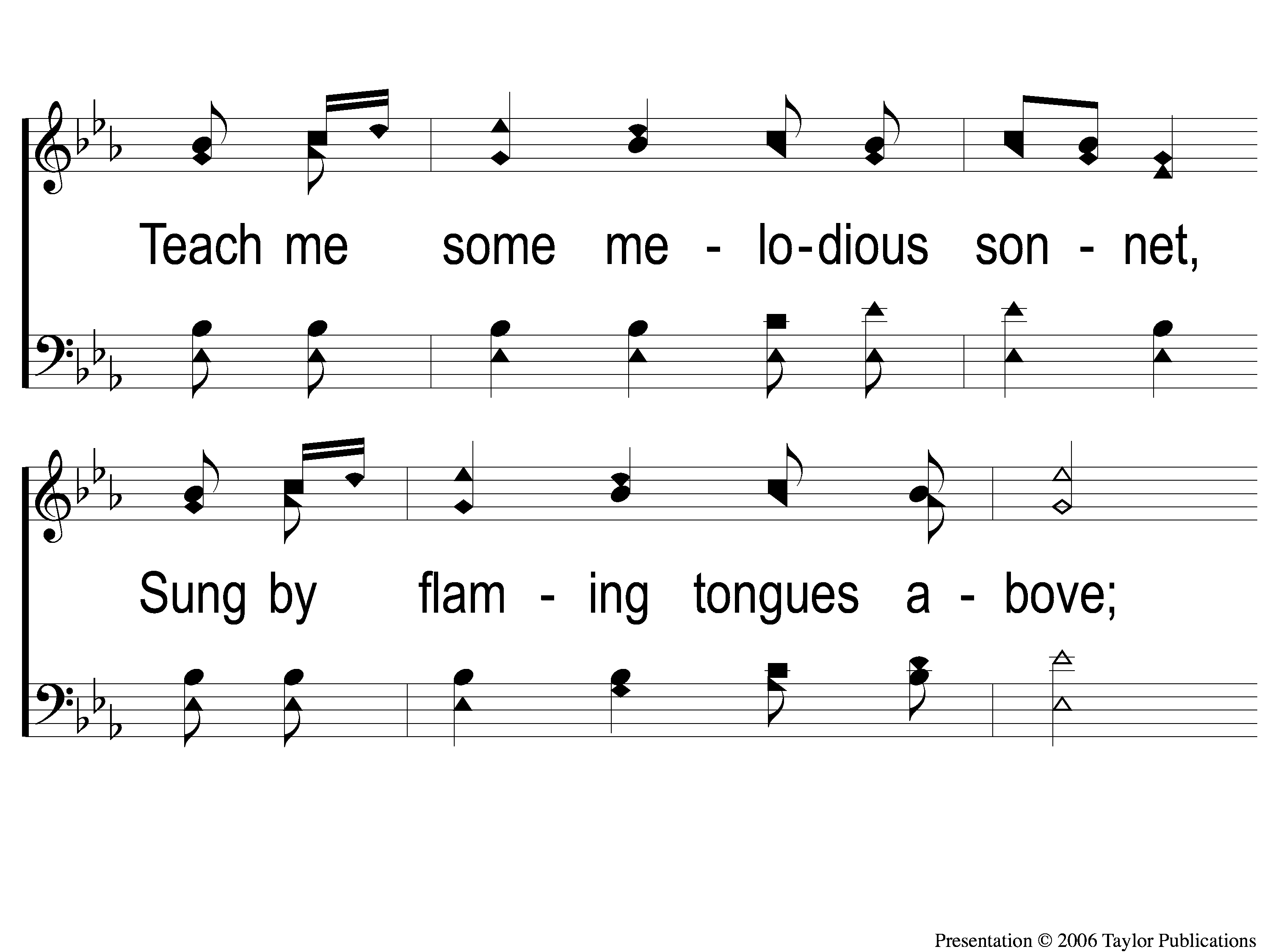 Come Thou Fount of Every Blessing
226
1-3 Come Thou Fount of Every Blessing
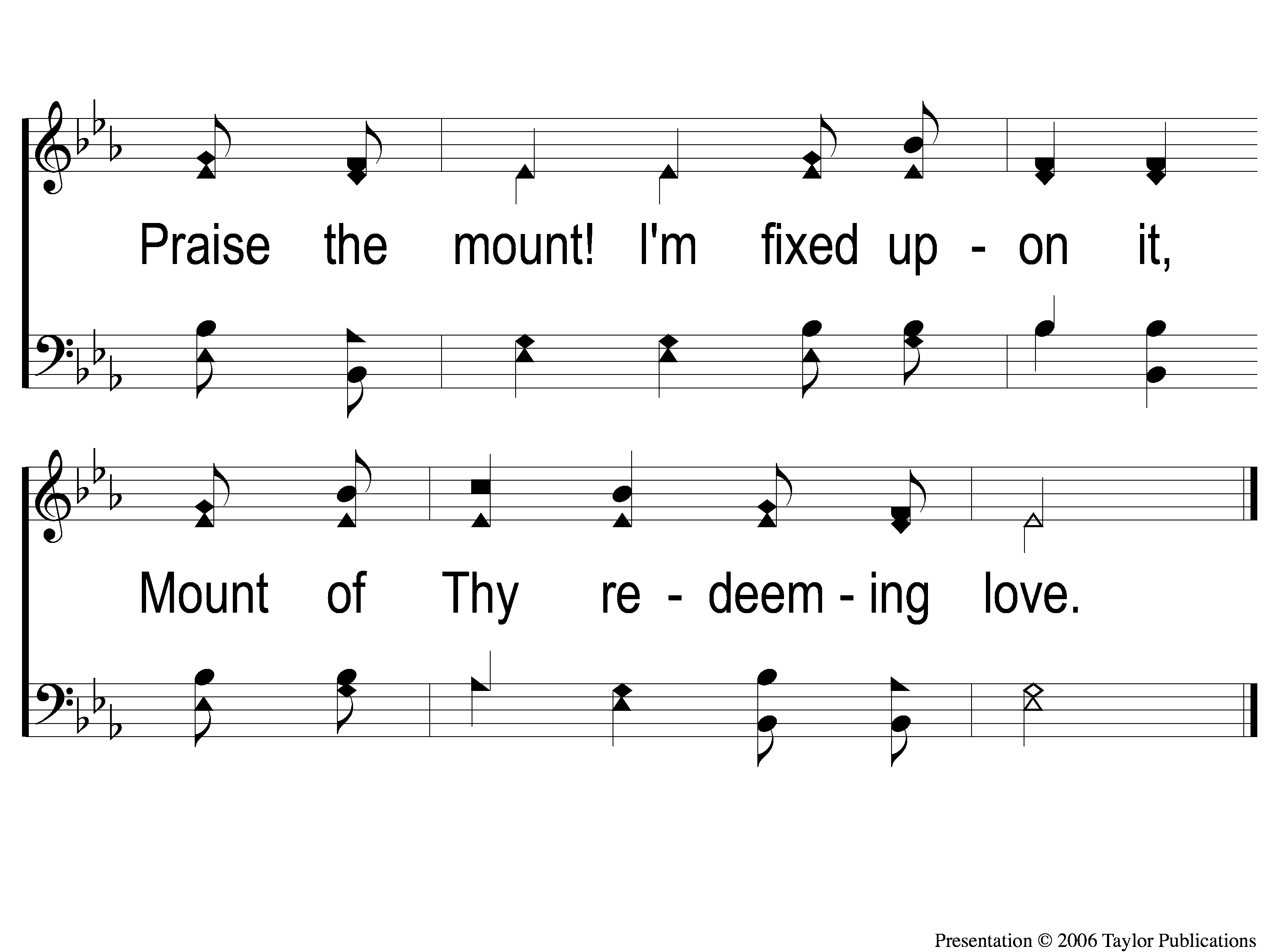 Come Thou Fount of Every Blessing
226
1-4 Come Thou Fount of Every Blessing
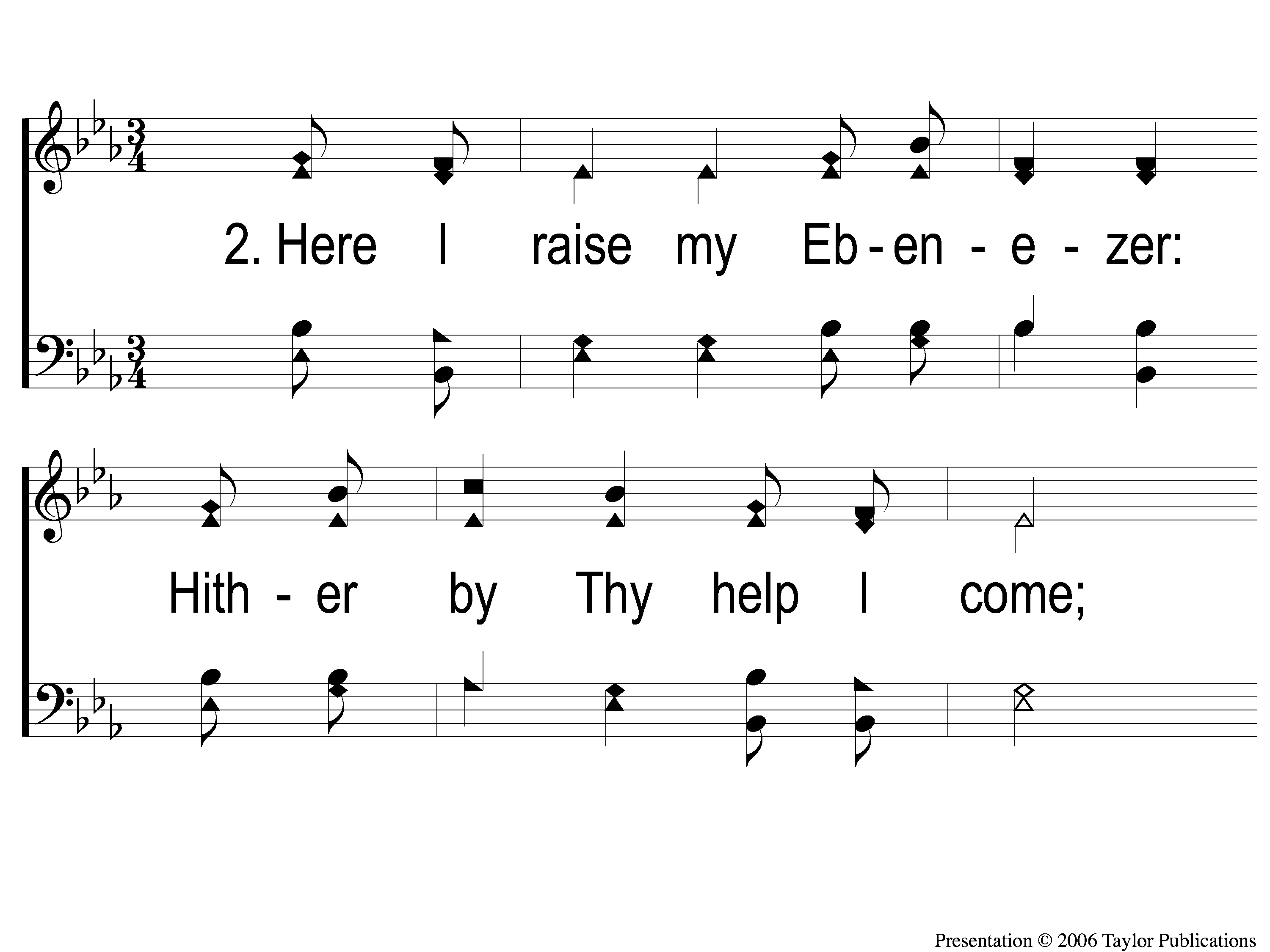 Come Thou Fount of Every Blessing
226
2-1 Come Thou Fount of Every Blessing
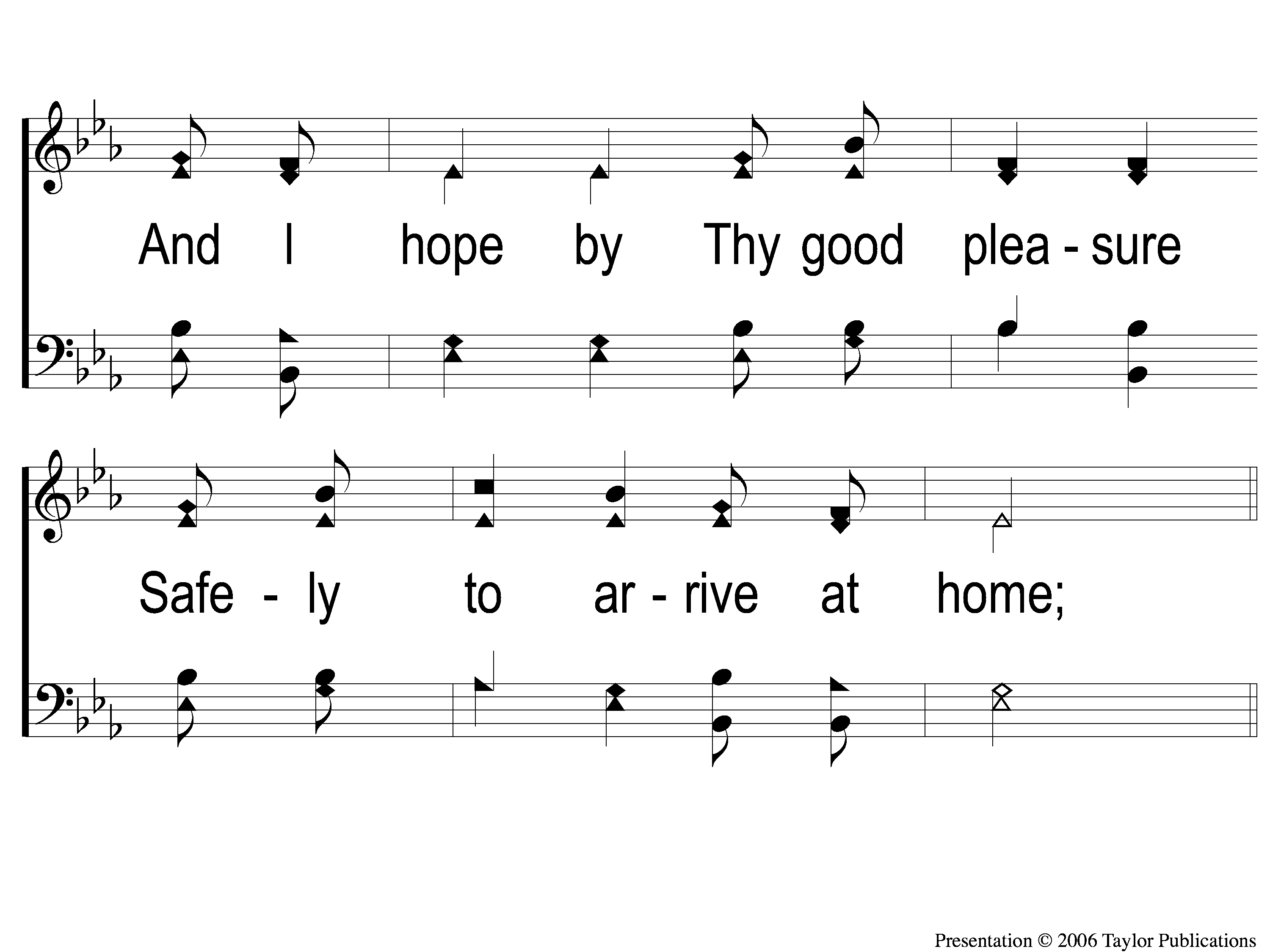 Come Thou Fount of Every Blessing
226
2-2 Come Thou Fount of Every Blessing
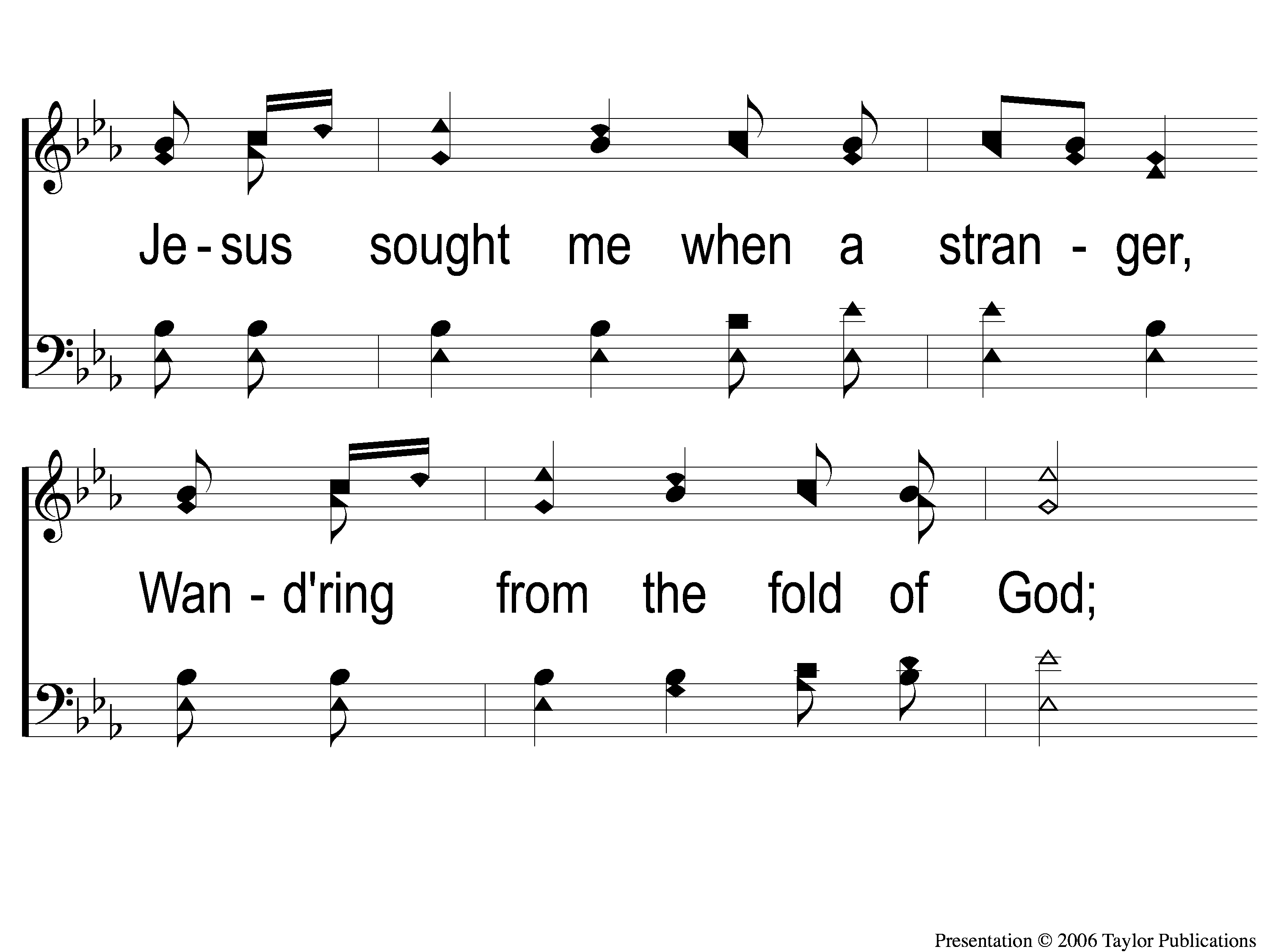 Come Thou Fount of Every Blessing
226
2-3 Come Thou Fount of Every Blessing
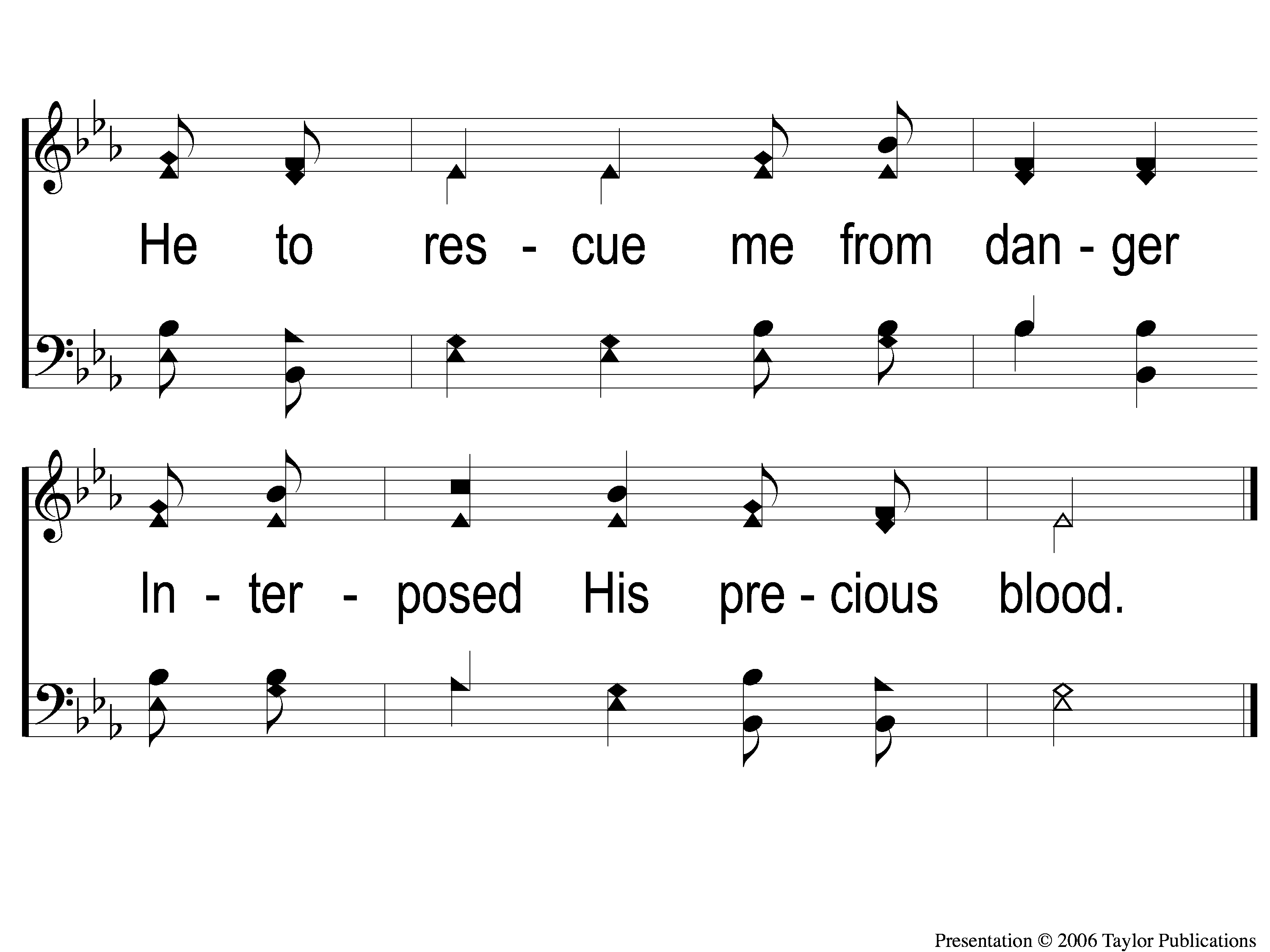 Come Thou Fount of Every Blessing
226
2-4 Come Thou Fount of Every Blessing
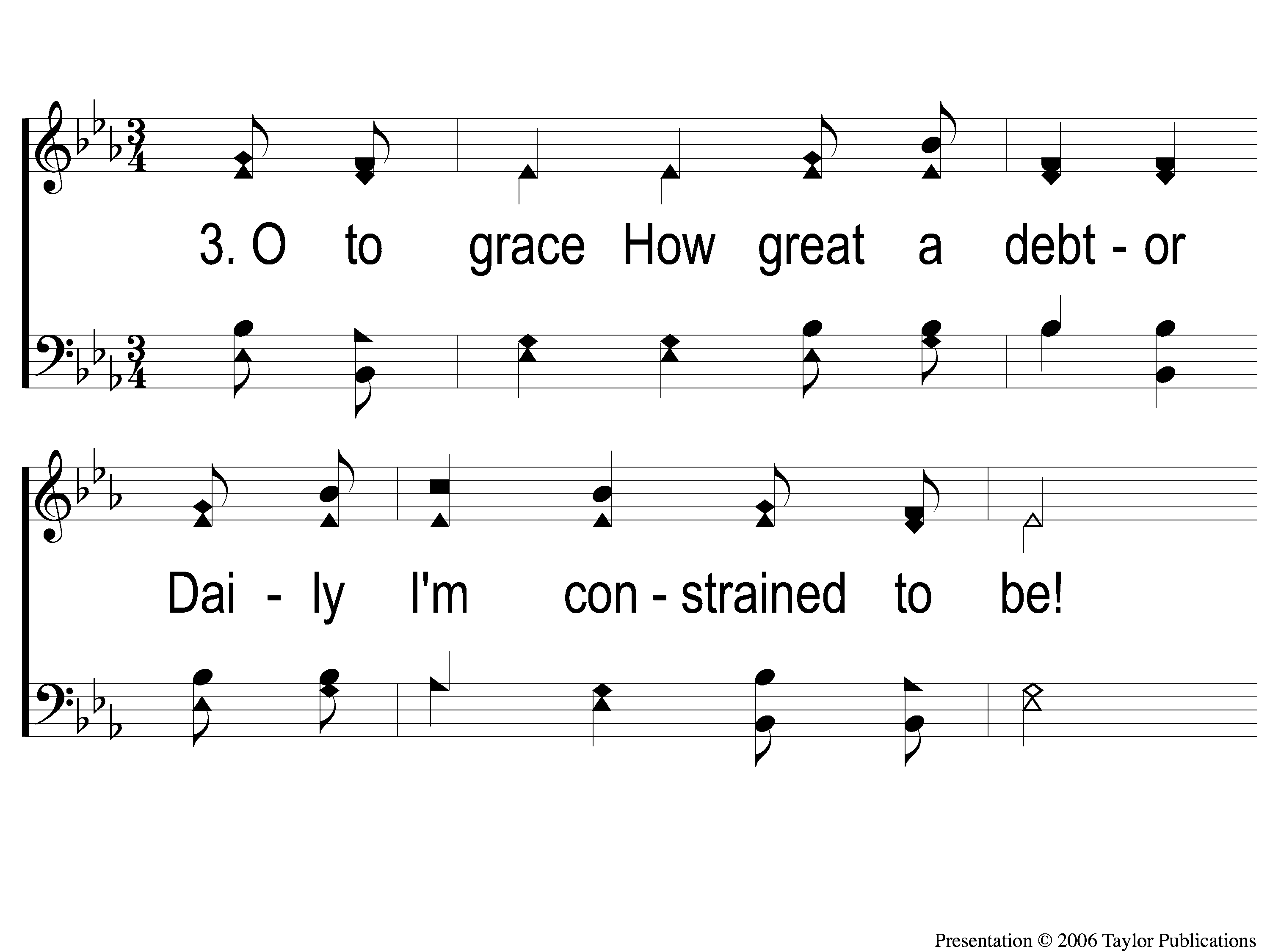 Come Thou Fount of Every Blessing
226
3-1 Come Thou Fount of Every Blessing
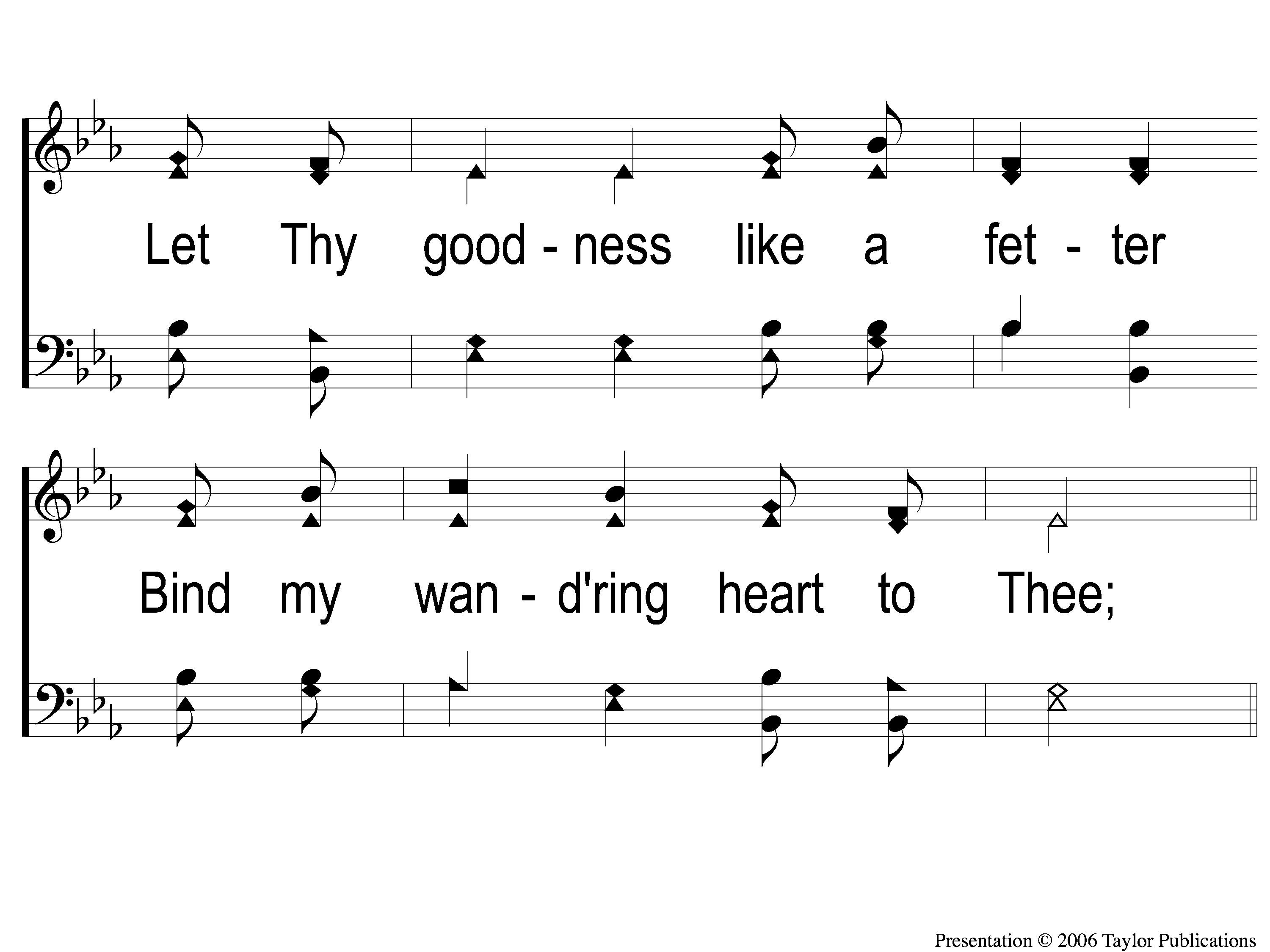 Come Thou Fount of Every Blessing
226
3-2 Come Thou Fount of Every Blessing
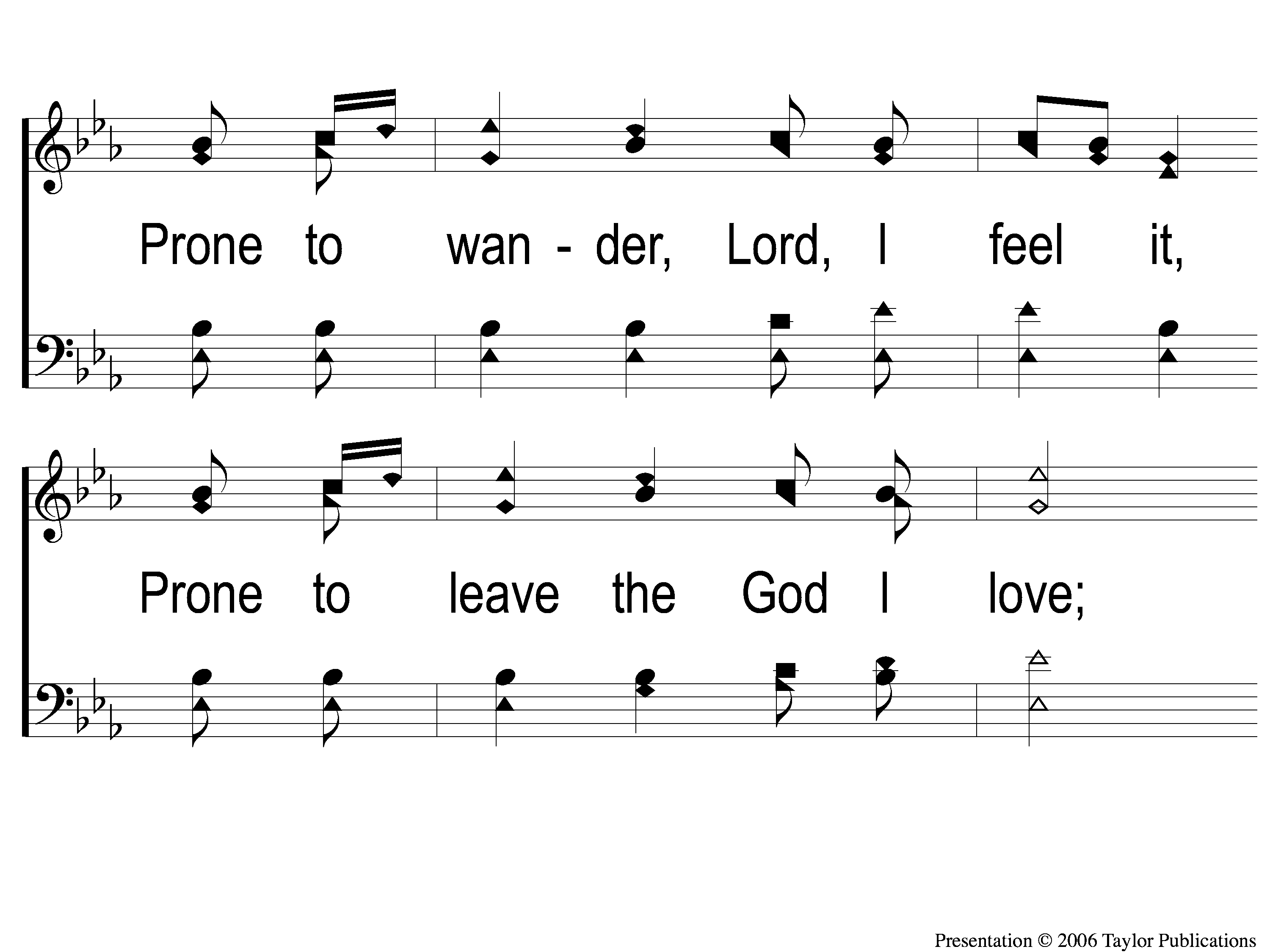 Come Thou Fount of Every Blessing
226
3-3 Come Thou Fount of Every Blessing
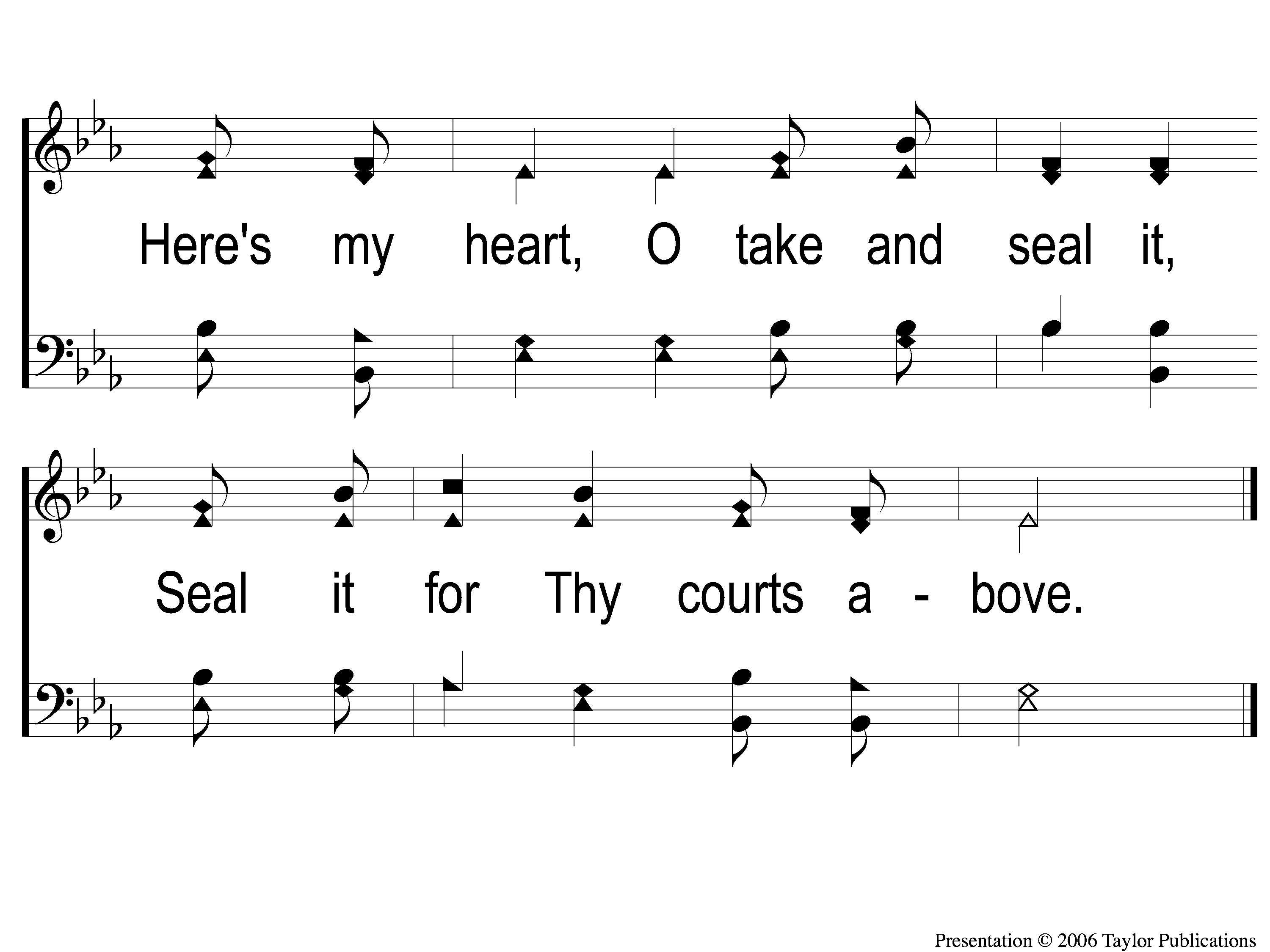 Come Thou Fount of Every Blessing
226
3-4 Come Thou Fount of Every Blessing
SONG:
Prince of peace control
#761
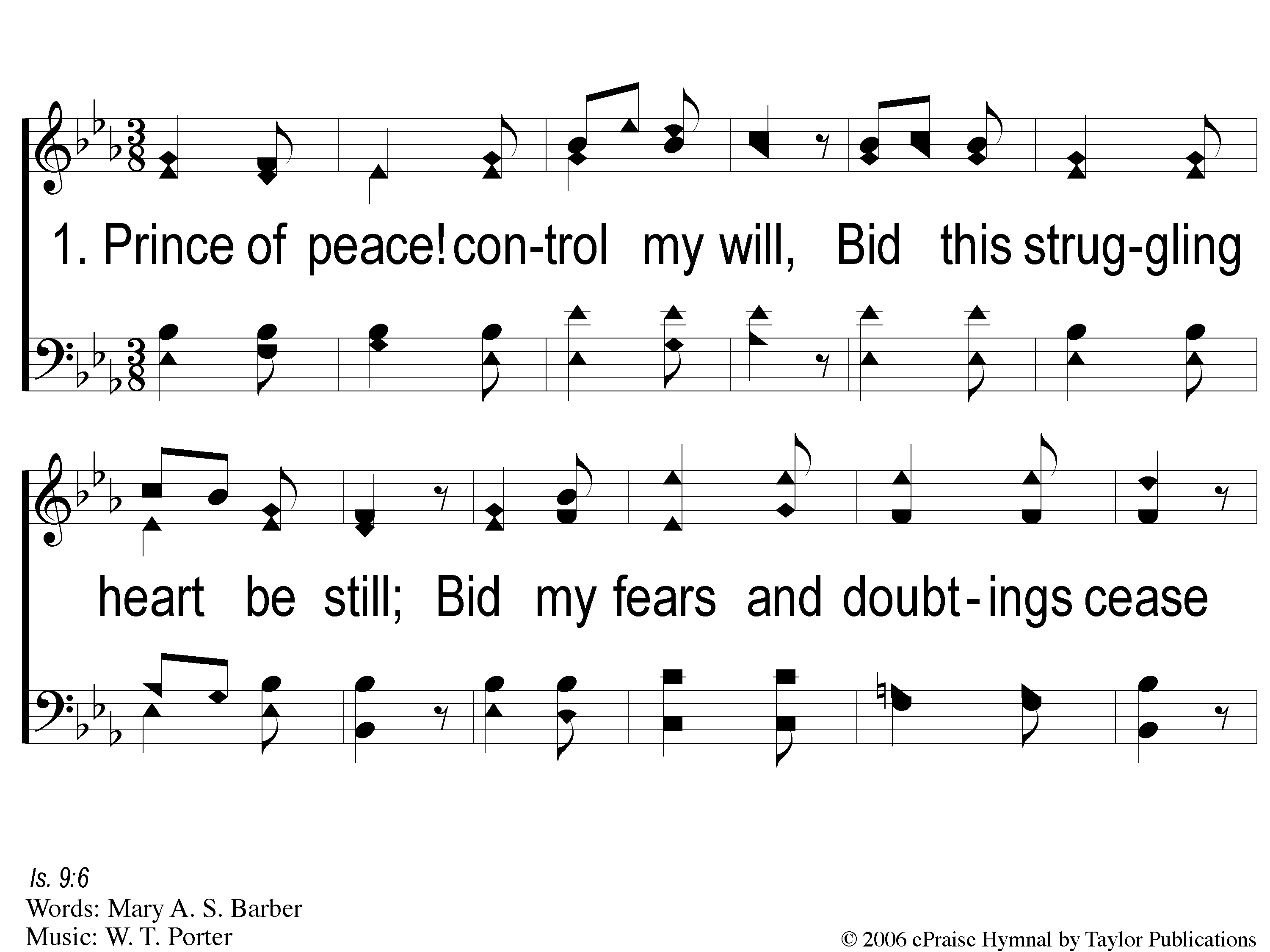 Prince of Peace Control
761
1-1 Prince of Peace Control
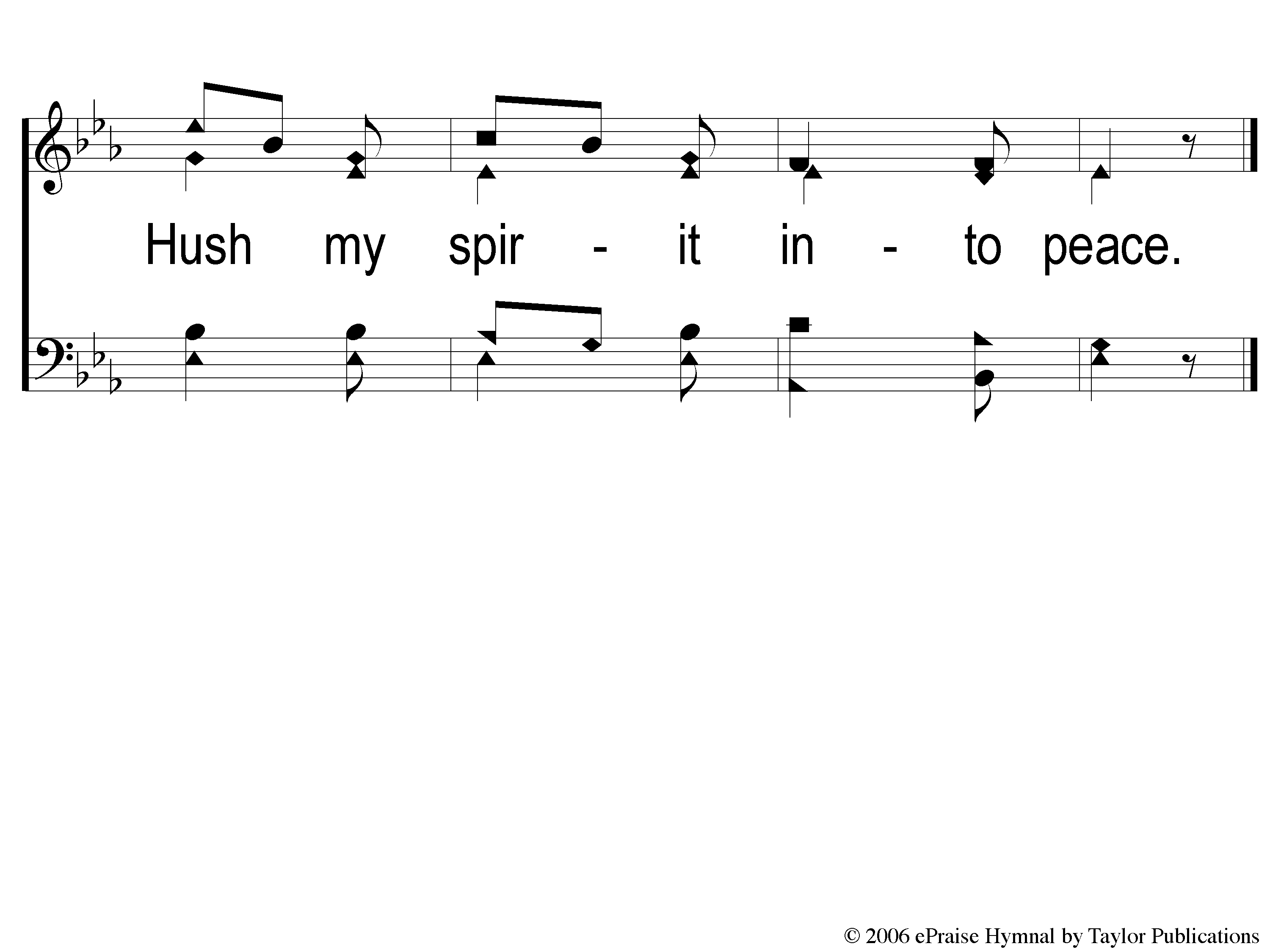 Prince of Peace Control
761
1-2 Prince of Peace Control
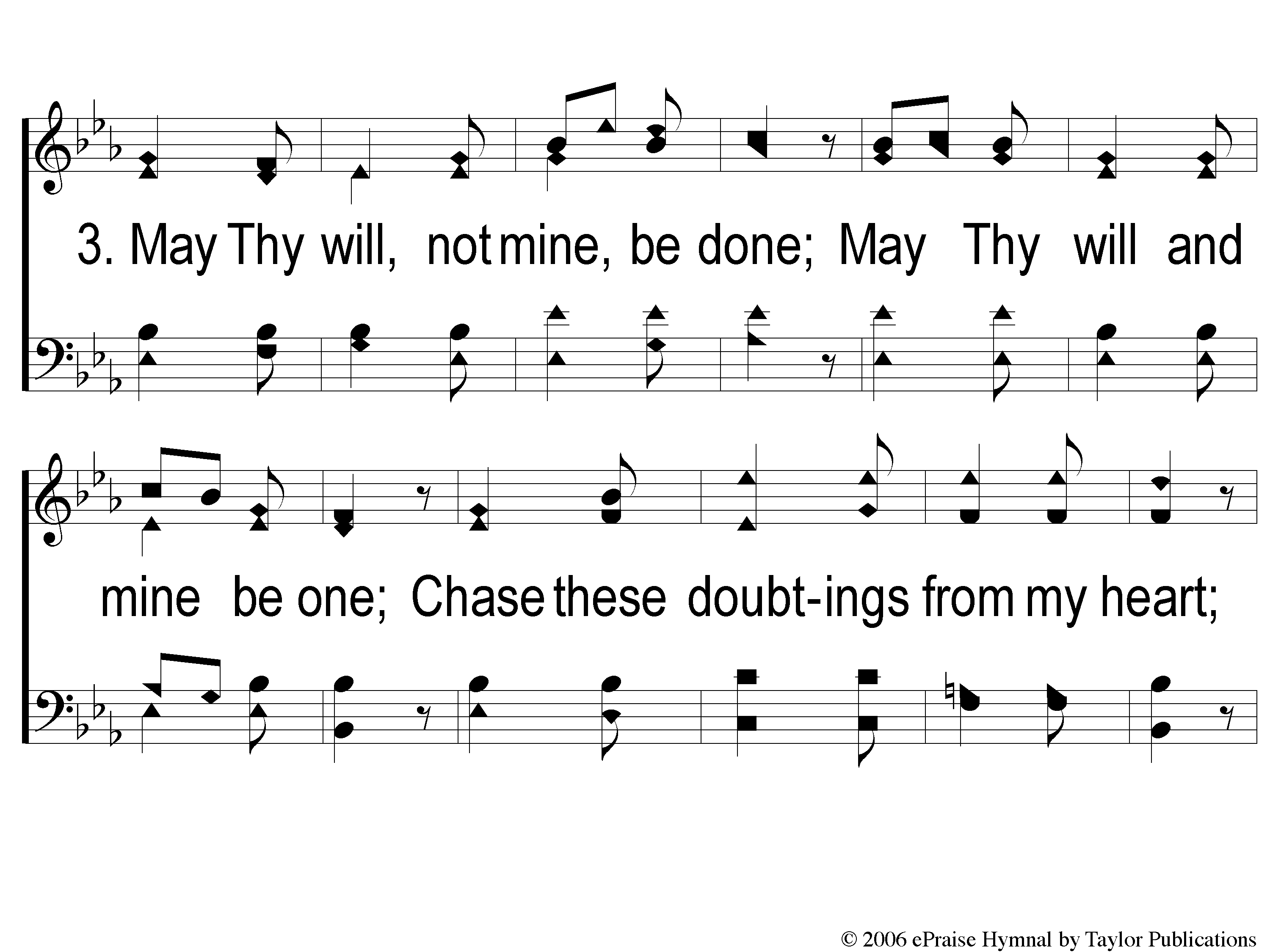 Prince of Peace Control
761
3-1 Prince of Peace Control
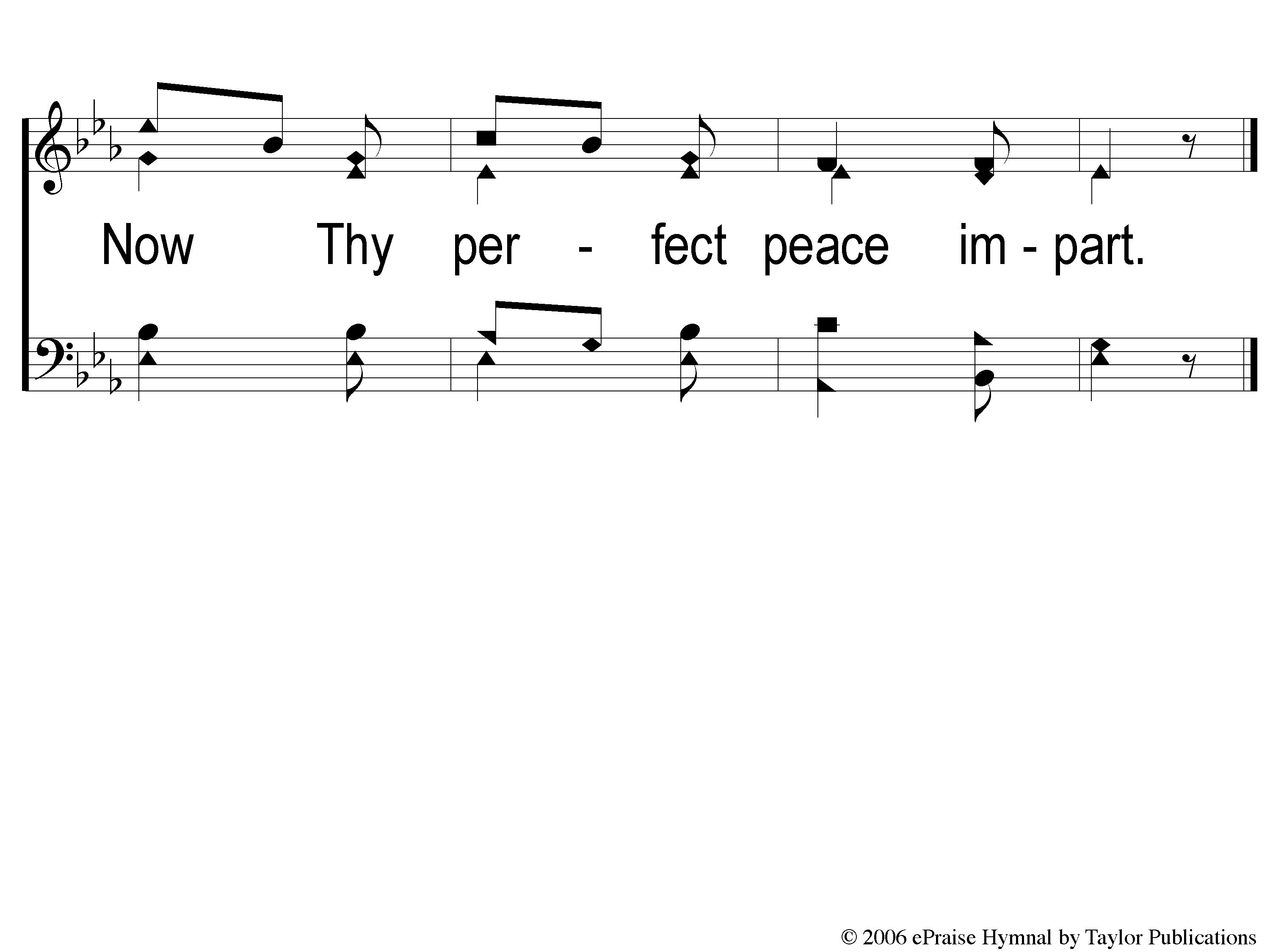 Prince of Peace Control
761
3-2 Prince of Peace Control
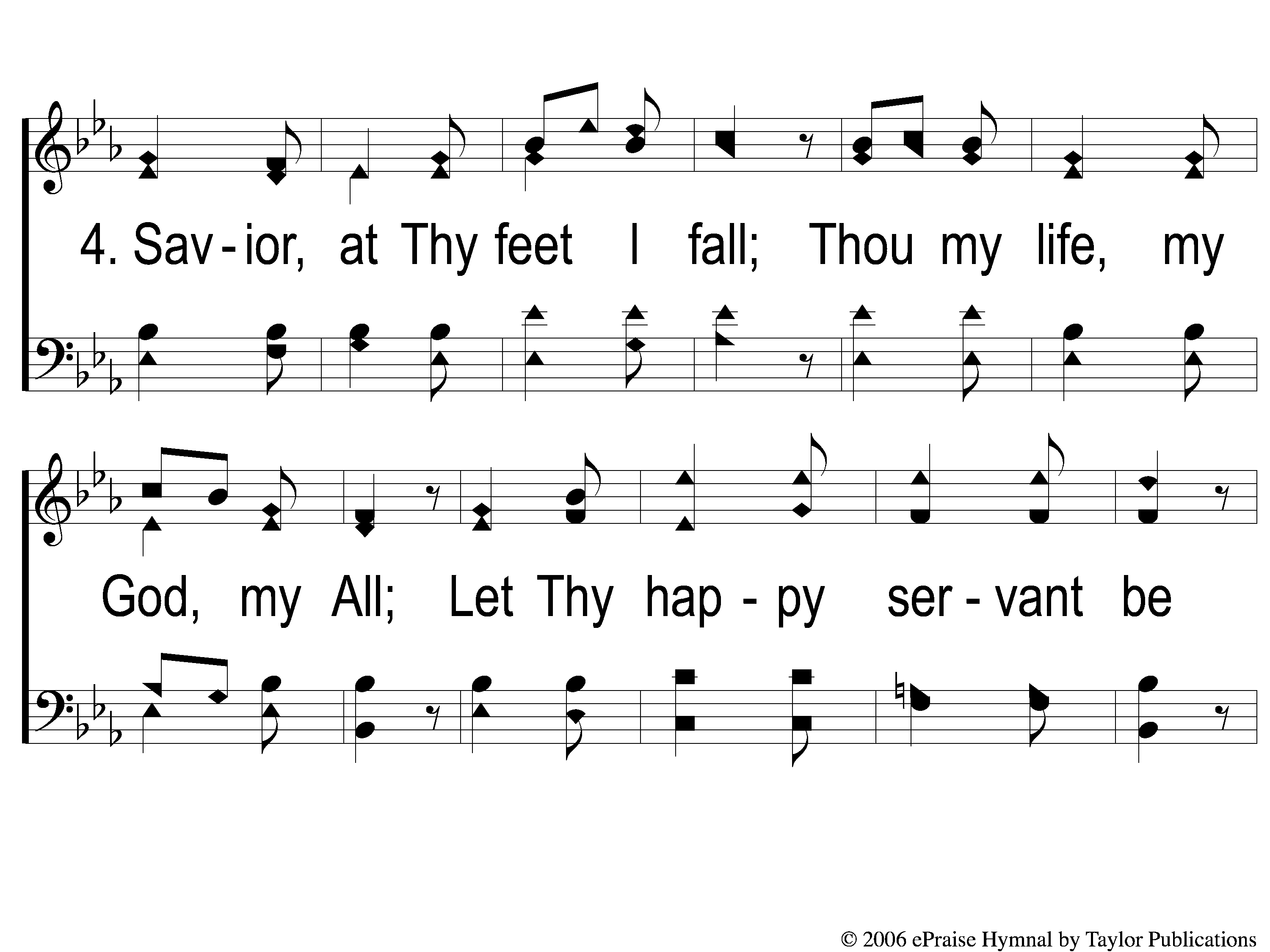 Prince of Peace Control
761
4-1 Prince of Peace Control
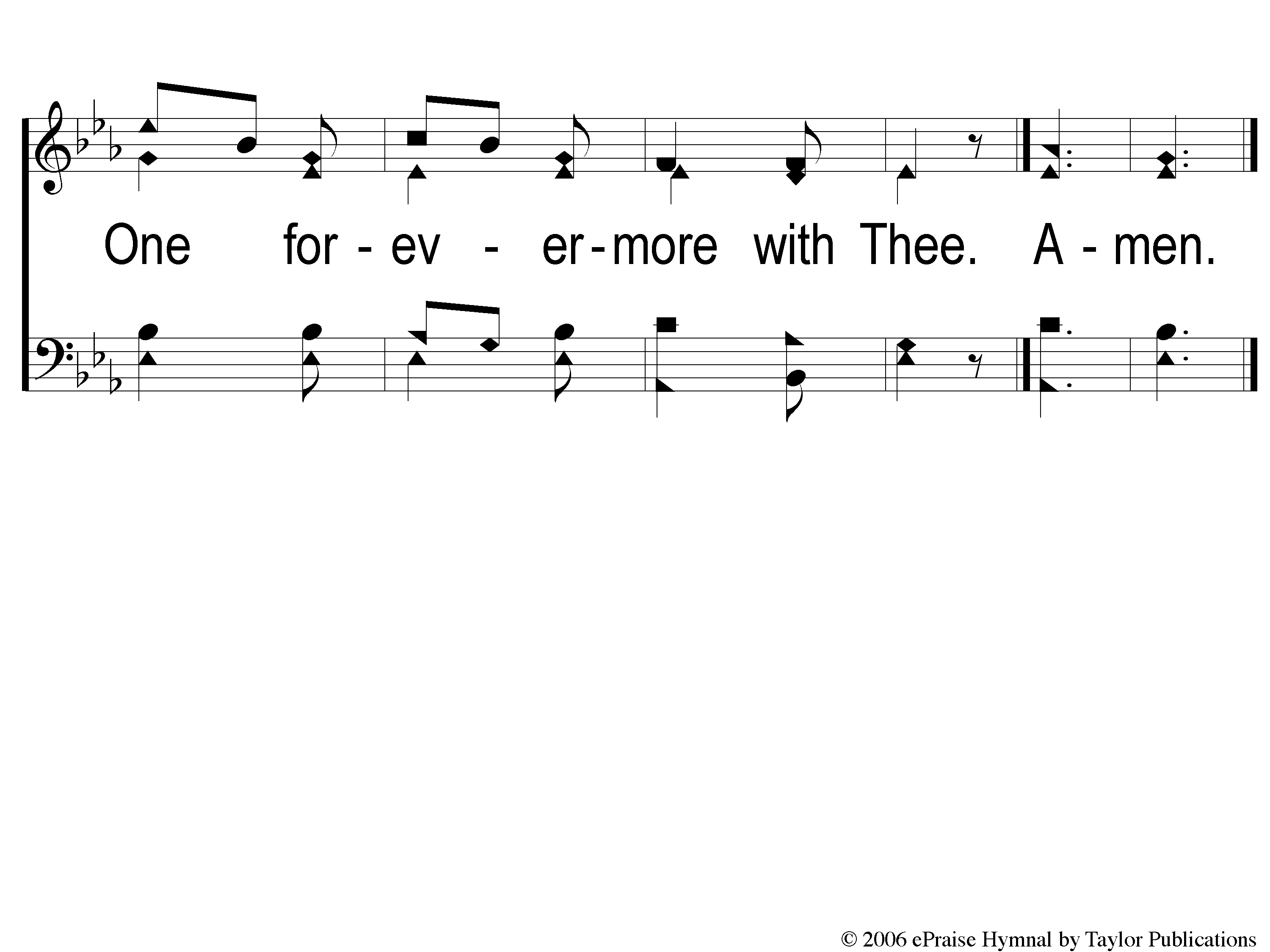 Prince of Peace Control
761
4-2 Prince of Peace Control
OPENING PRAYER
SONG:
It is well with my soul
#490
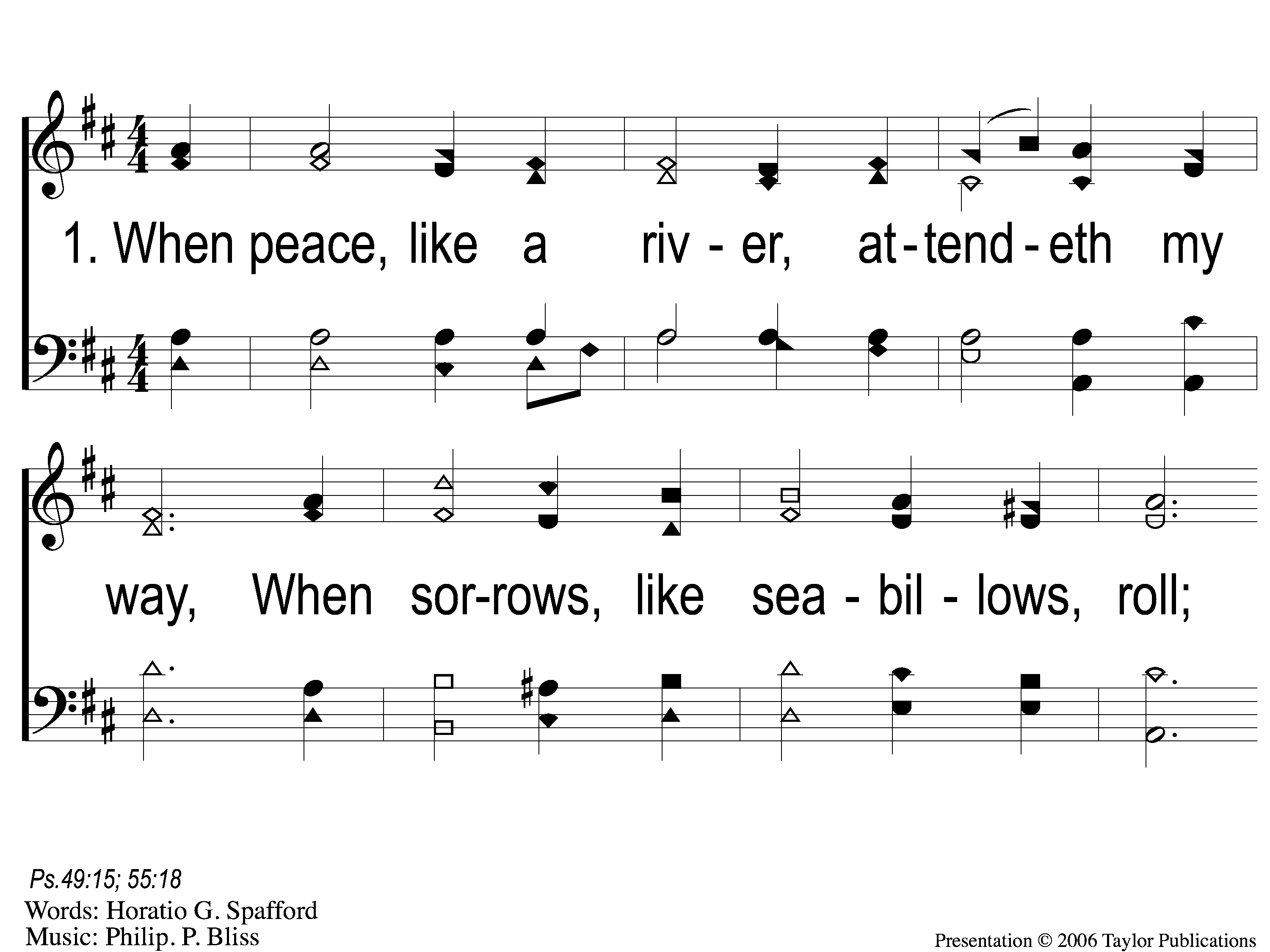 It Is Well With My Soul
490
1-1 It Is Well With My Soul
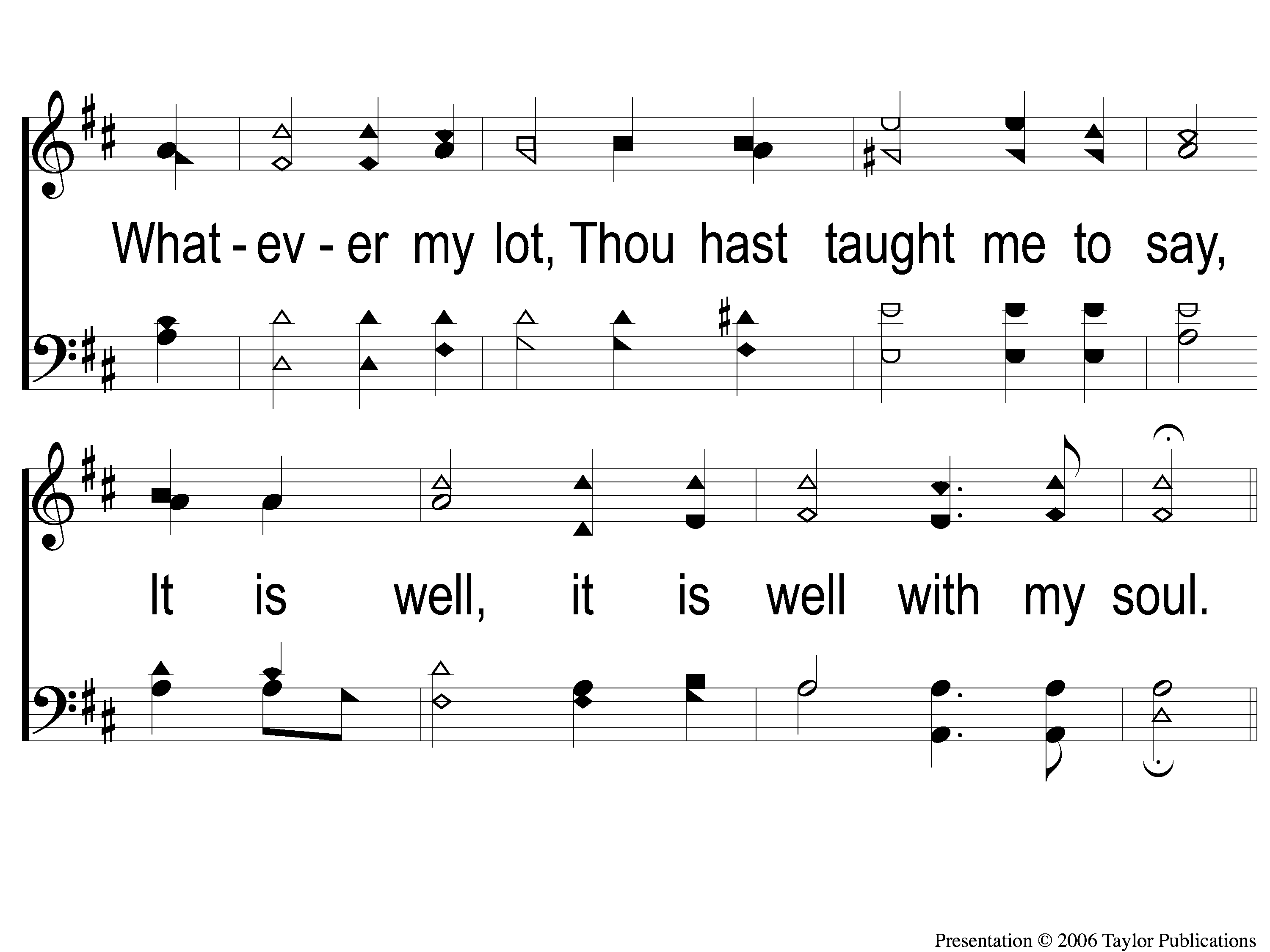 It Is Well With My Soul
490
1-2 It Is Well With My Soul
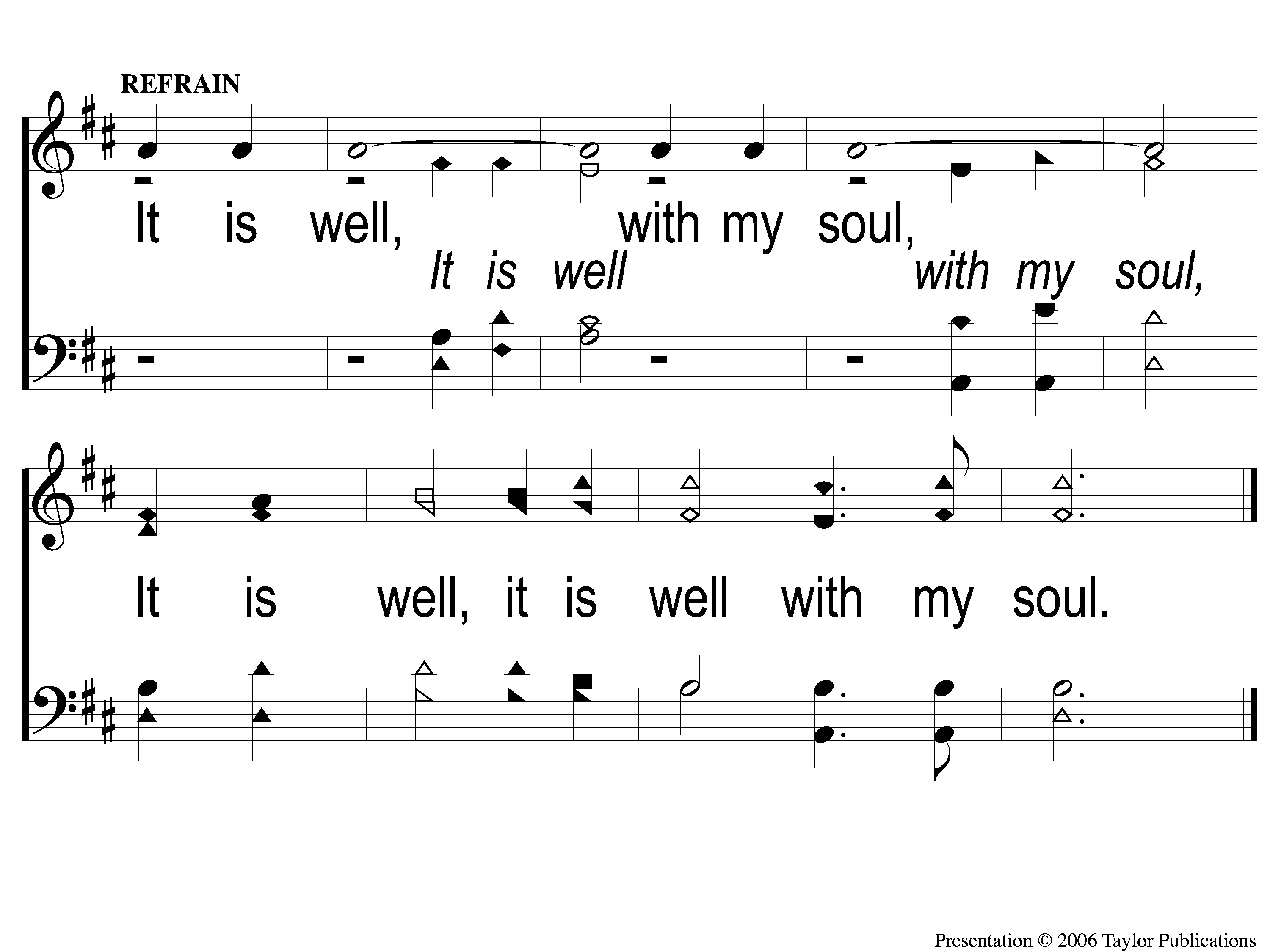 It Is Well With My Soul
490
C-1 It Is Well With My Soul
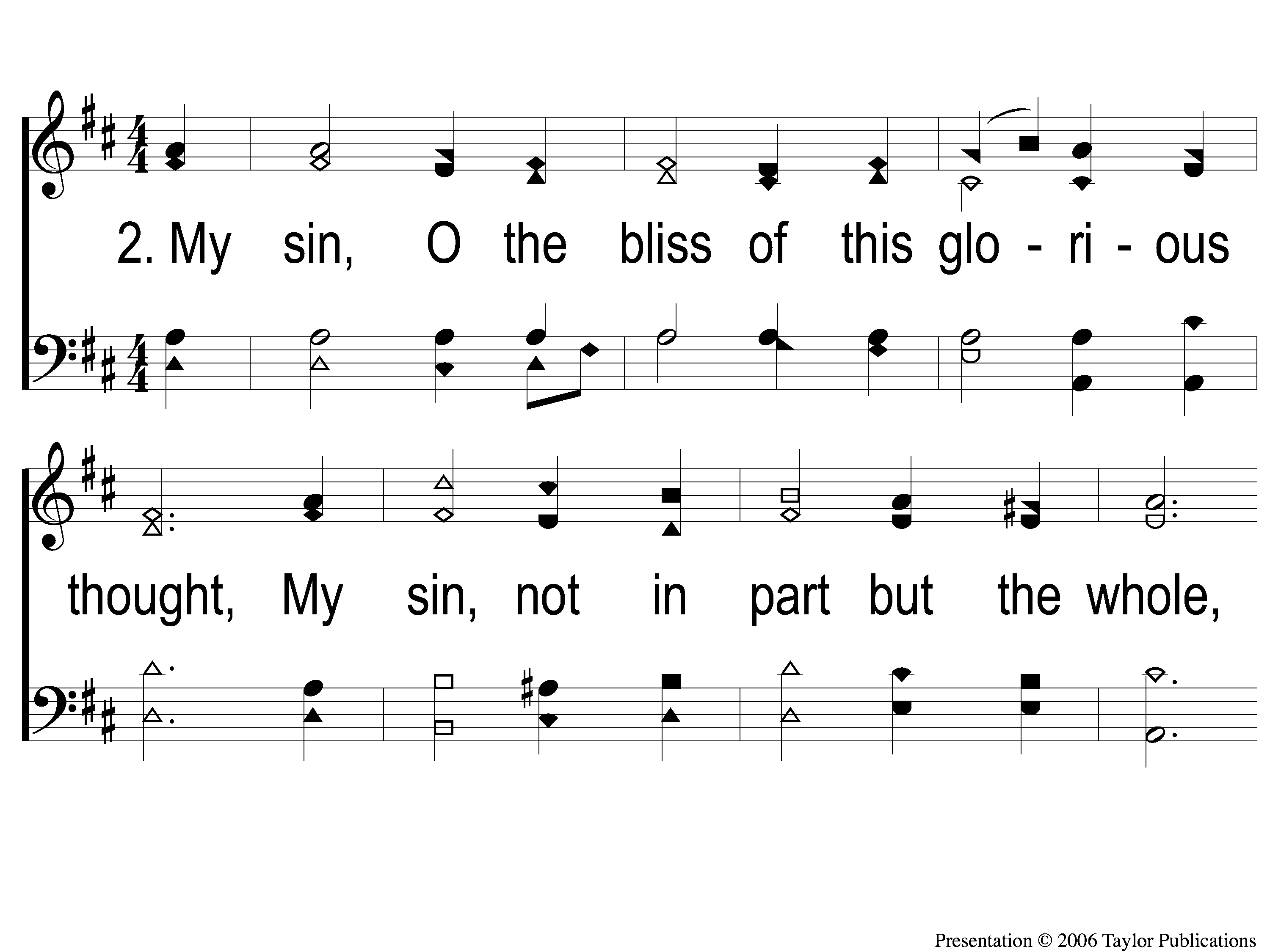 It Is Well With My Soul
490
2-1 It Is Well With My Soul
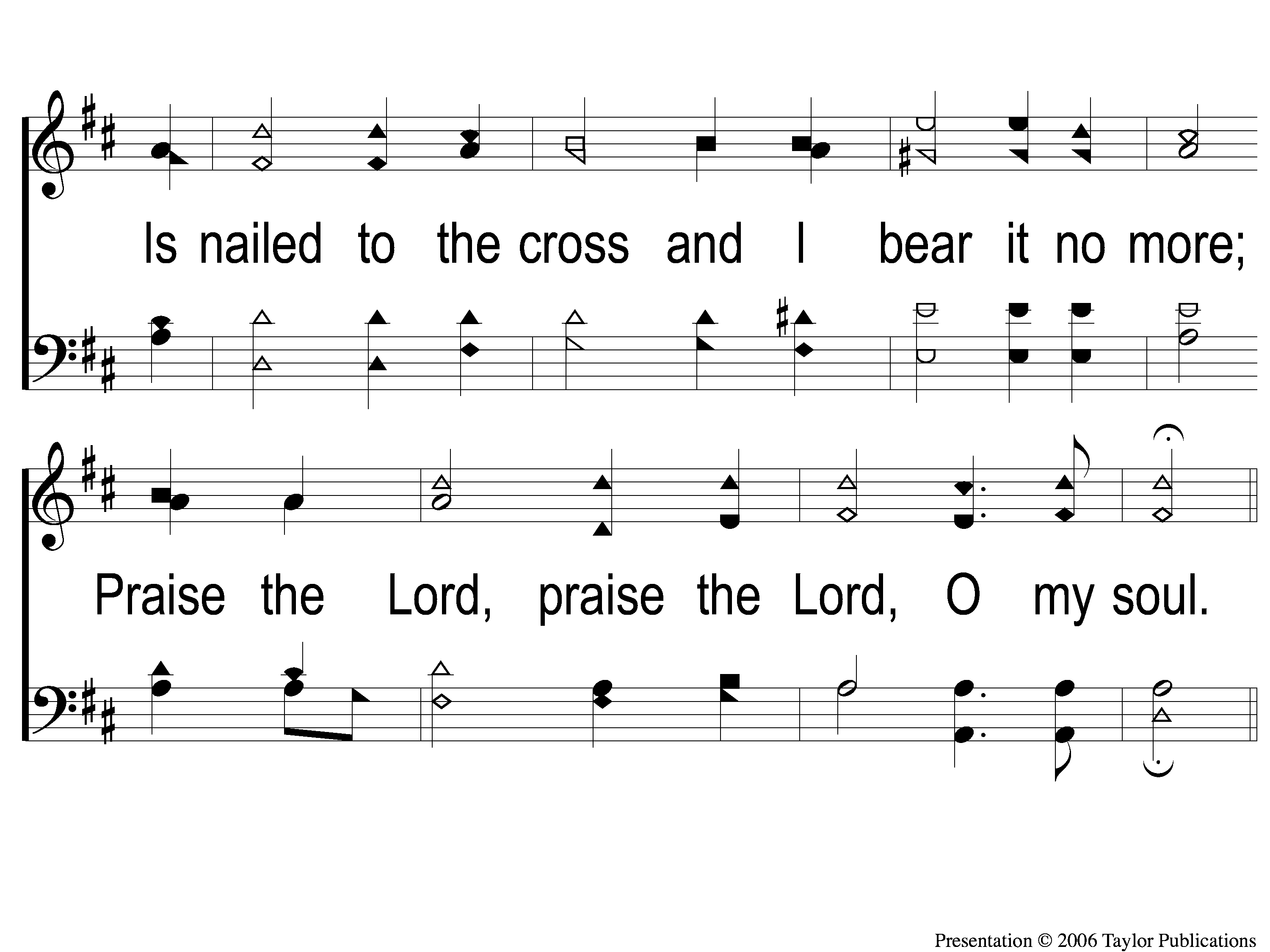 It Is Well With My Soul
490
2-2 It Is Well With My Soul
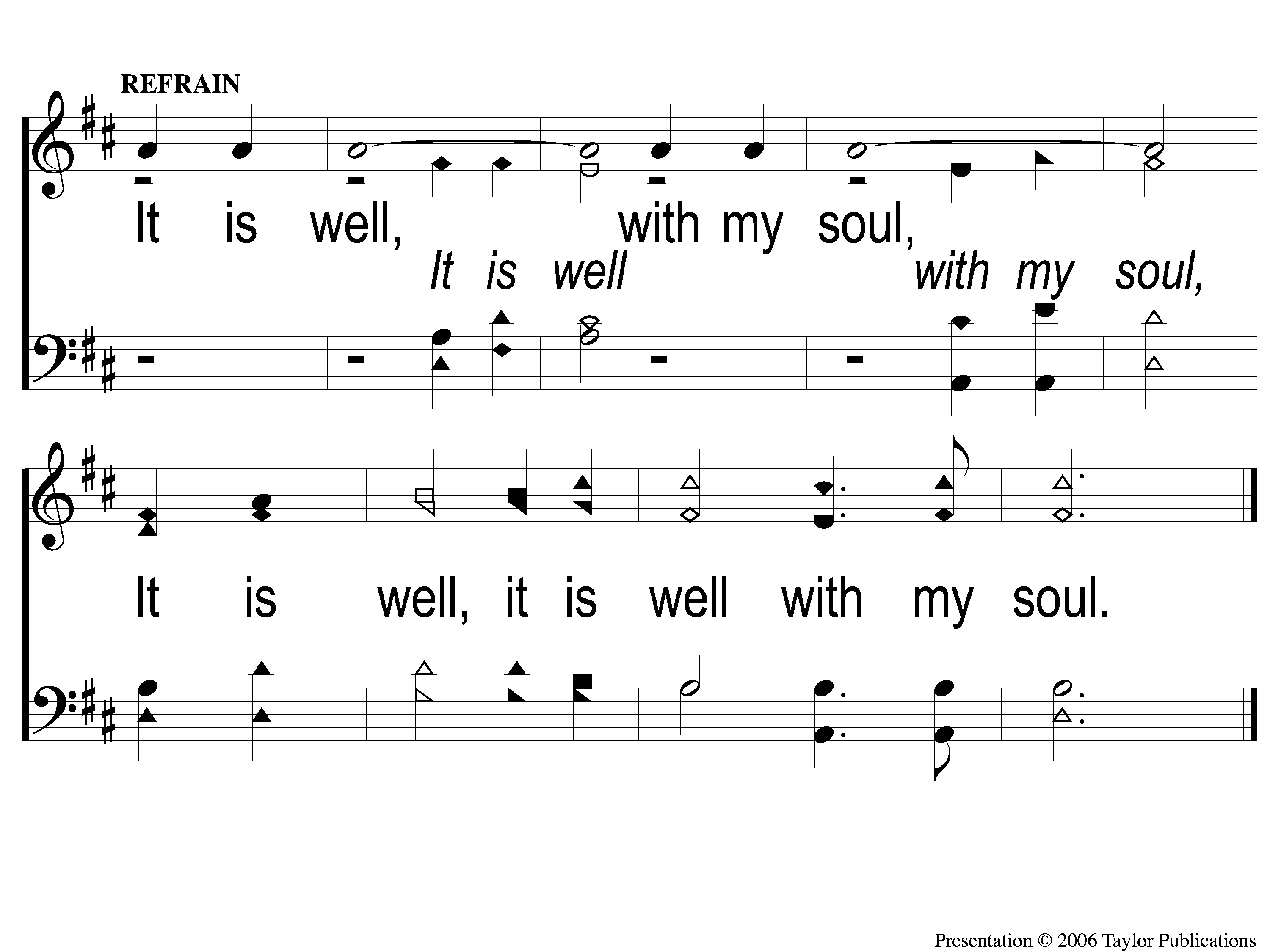 It Is Well With My Soul
490
C-1 It Is Well With My Soul
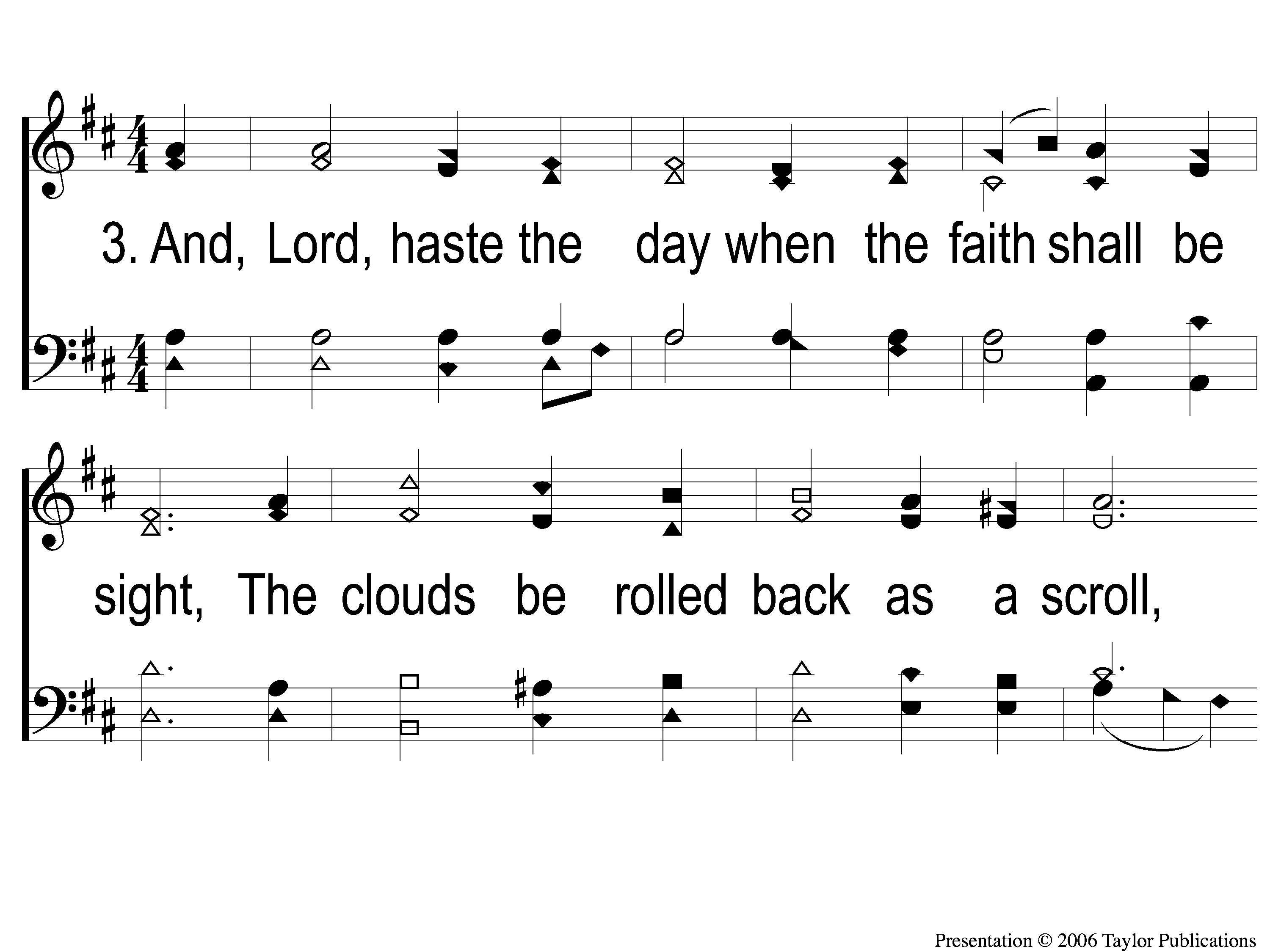 It Is Well With My Soul
490
3-1 It Is Well With My Soul
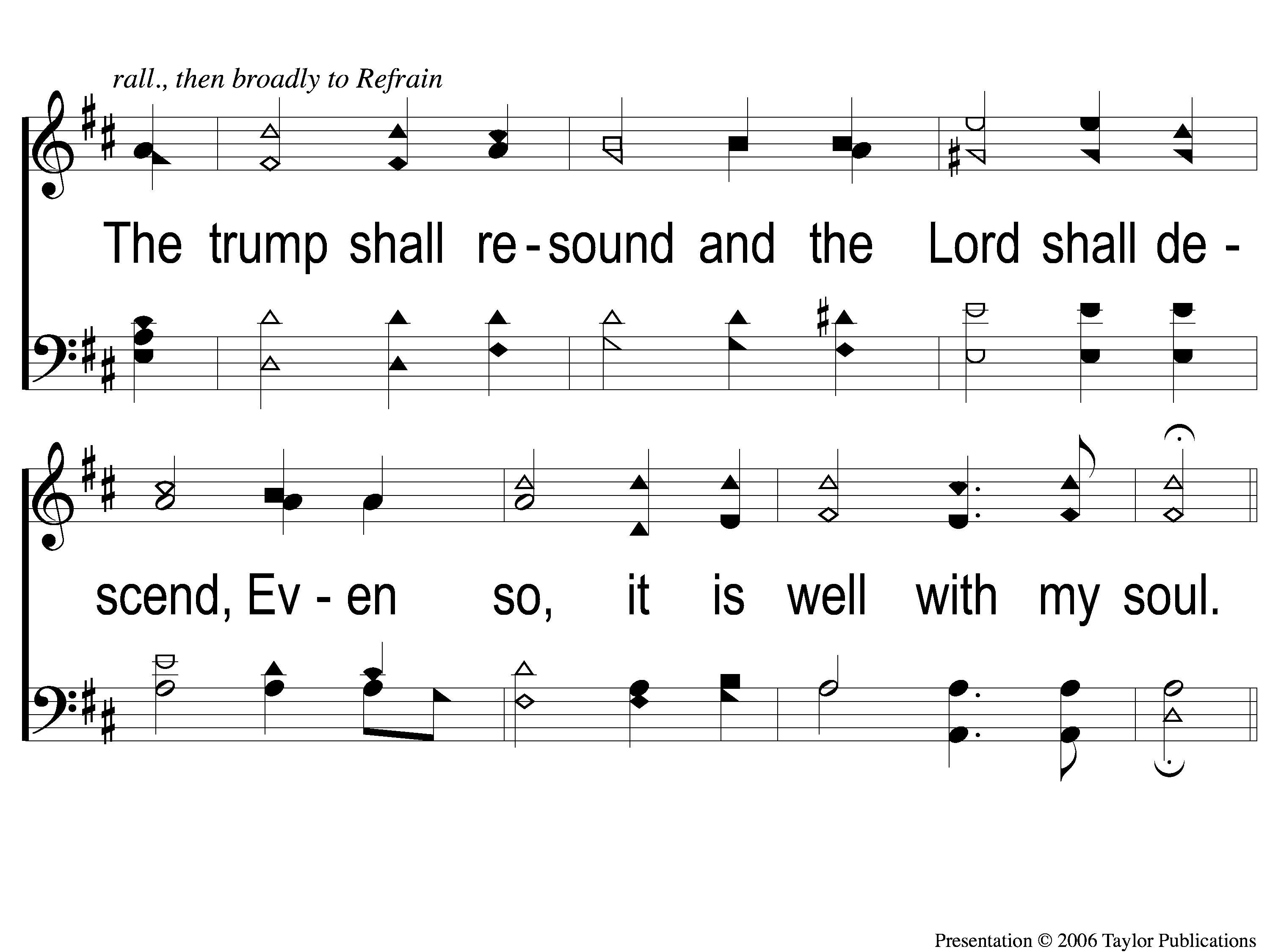 It Is Well With My Soul
490
3-2 It Is Well With My Soul
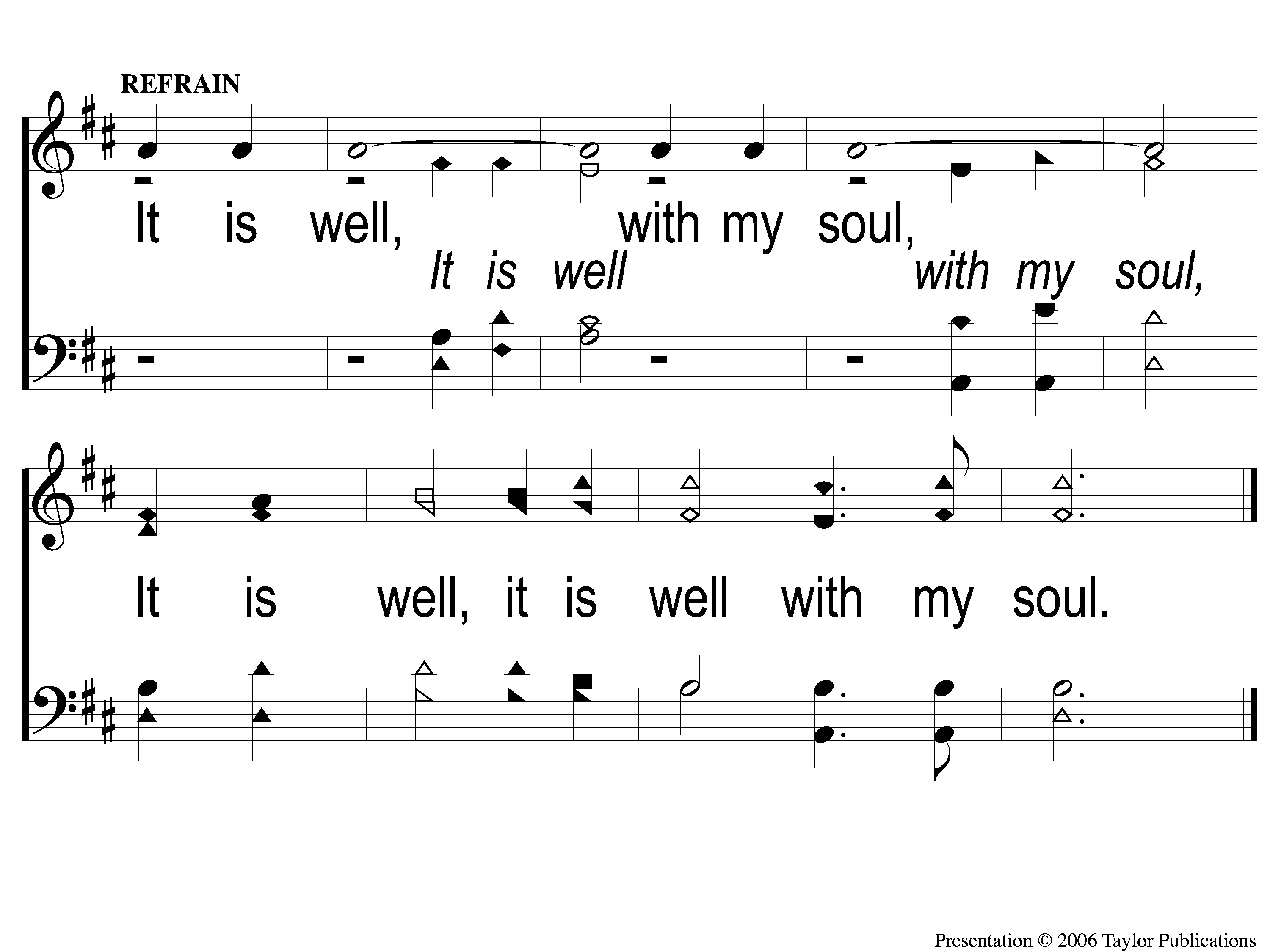 It Is Well With My Soul
490
C-1 It Is Well With My Soul
SONG:
All to Jesus I surrender
#662
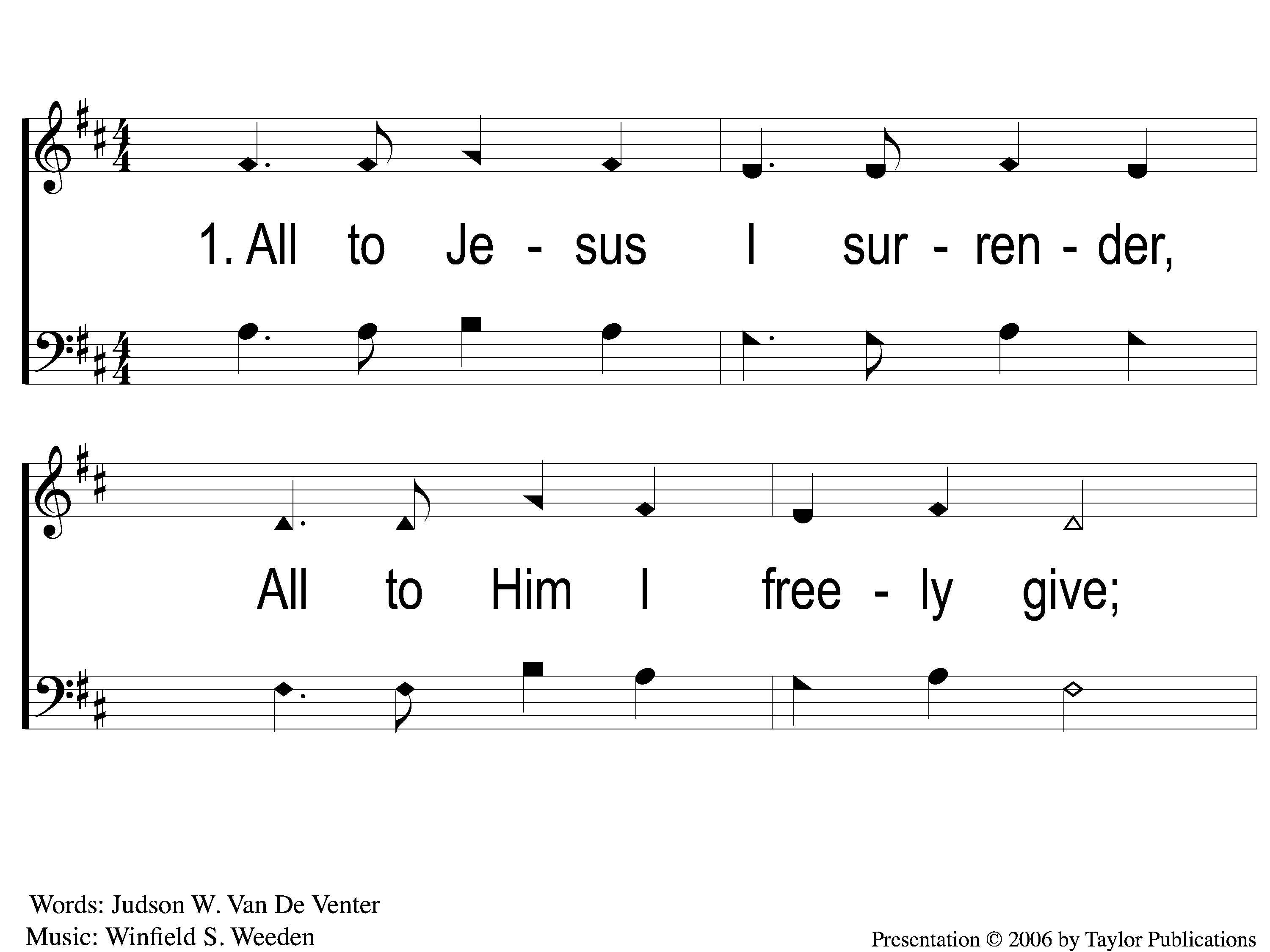 I Surrender All
662
1-1 I Surrender All
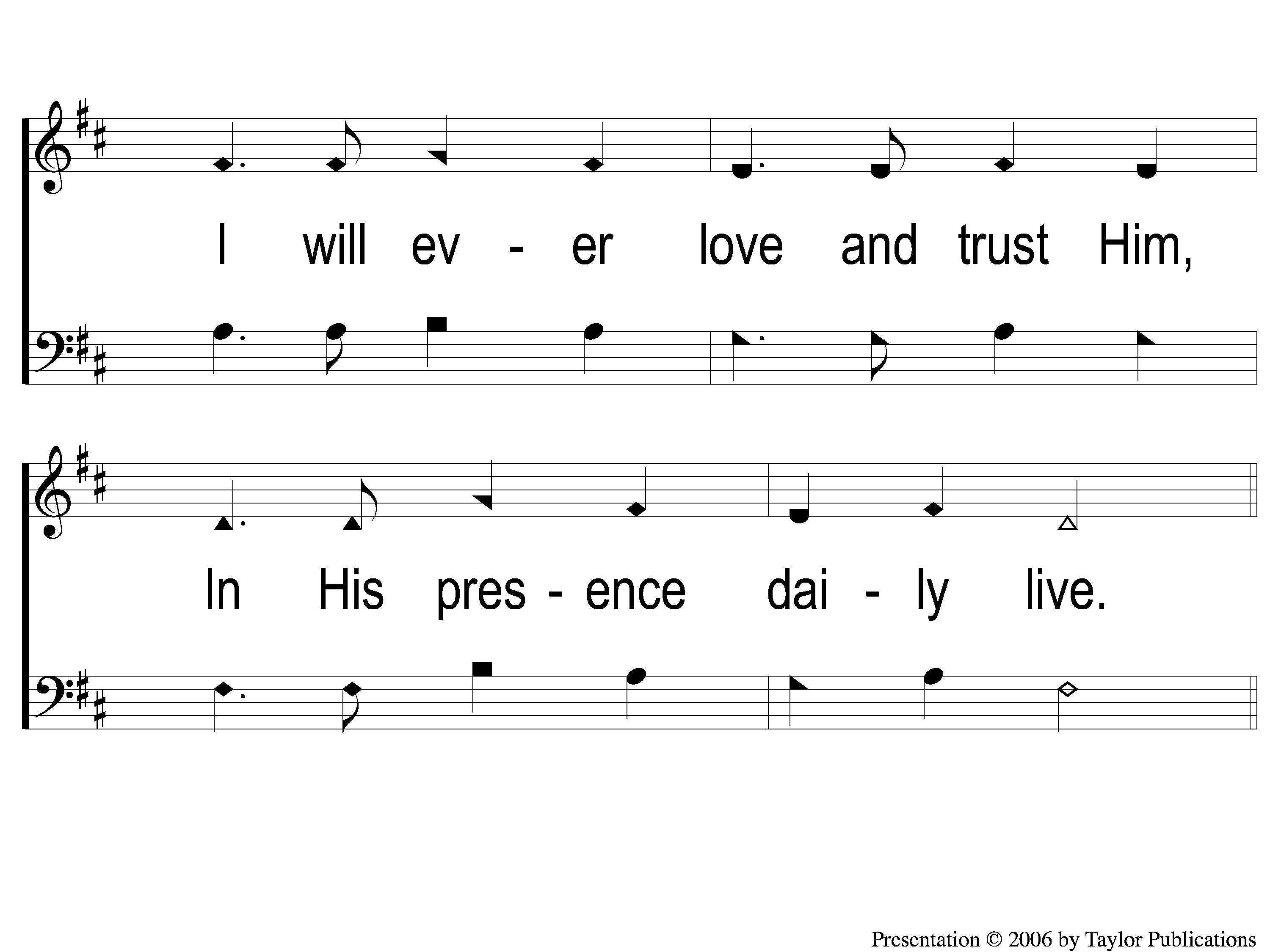 I Surrender All
662
1-2 I Surrender All
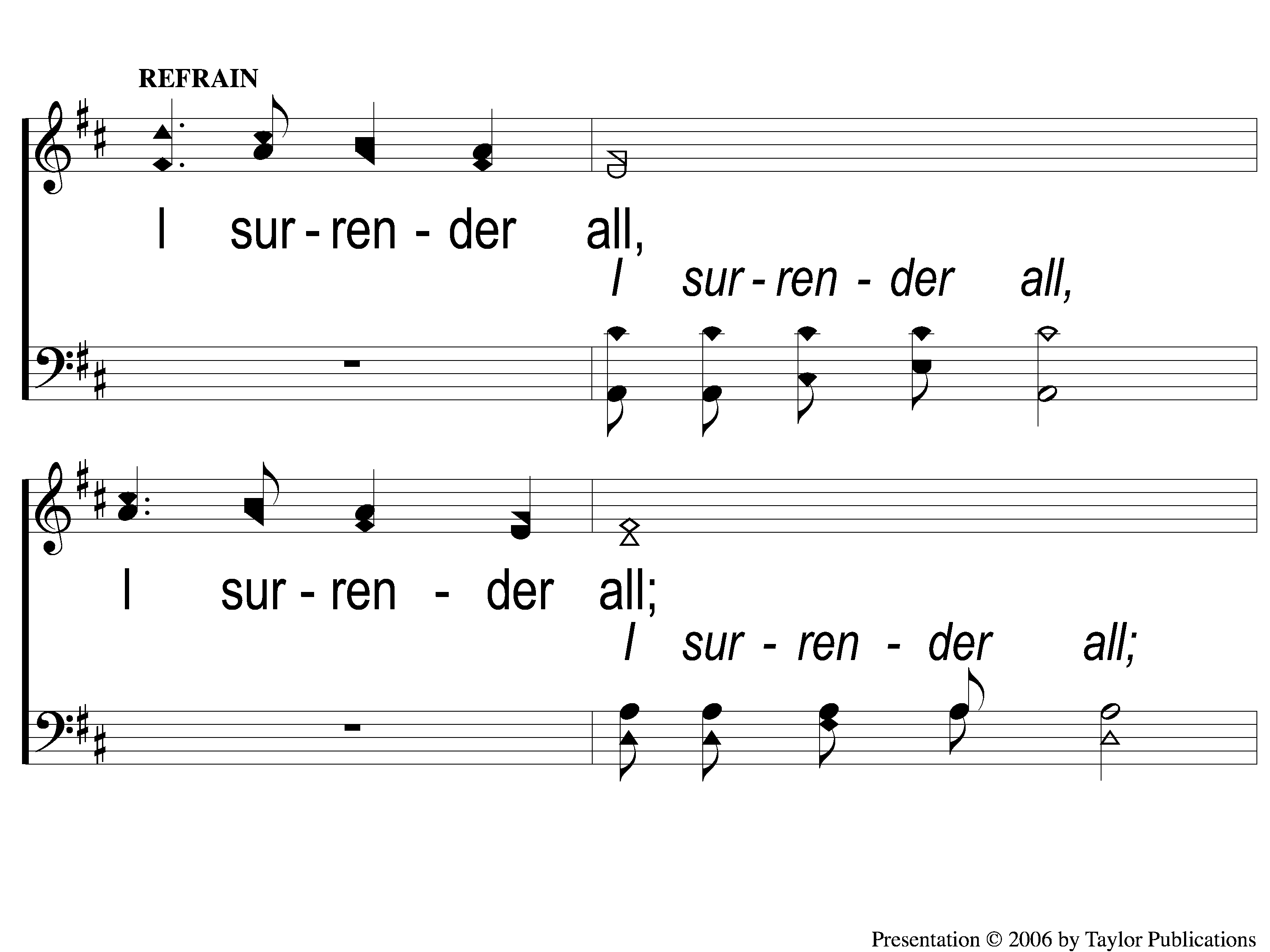 I Surrender All
662
C-1 I Surrender All
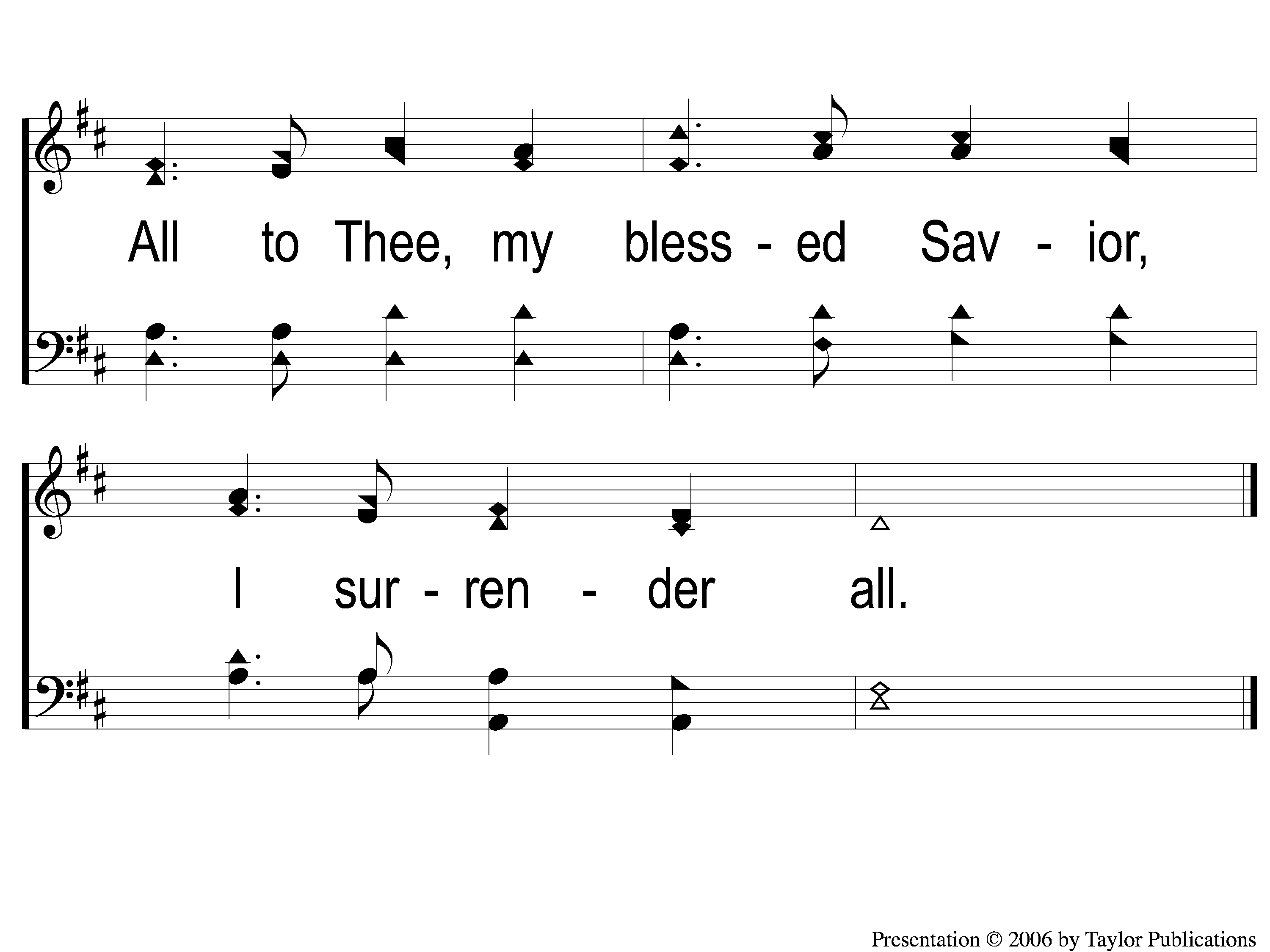 I Surrender All
662
C-2 I Surrender All
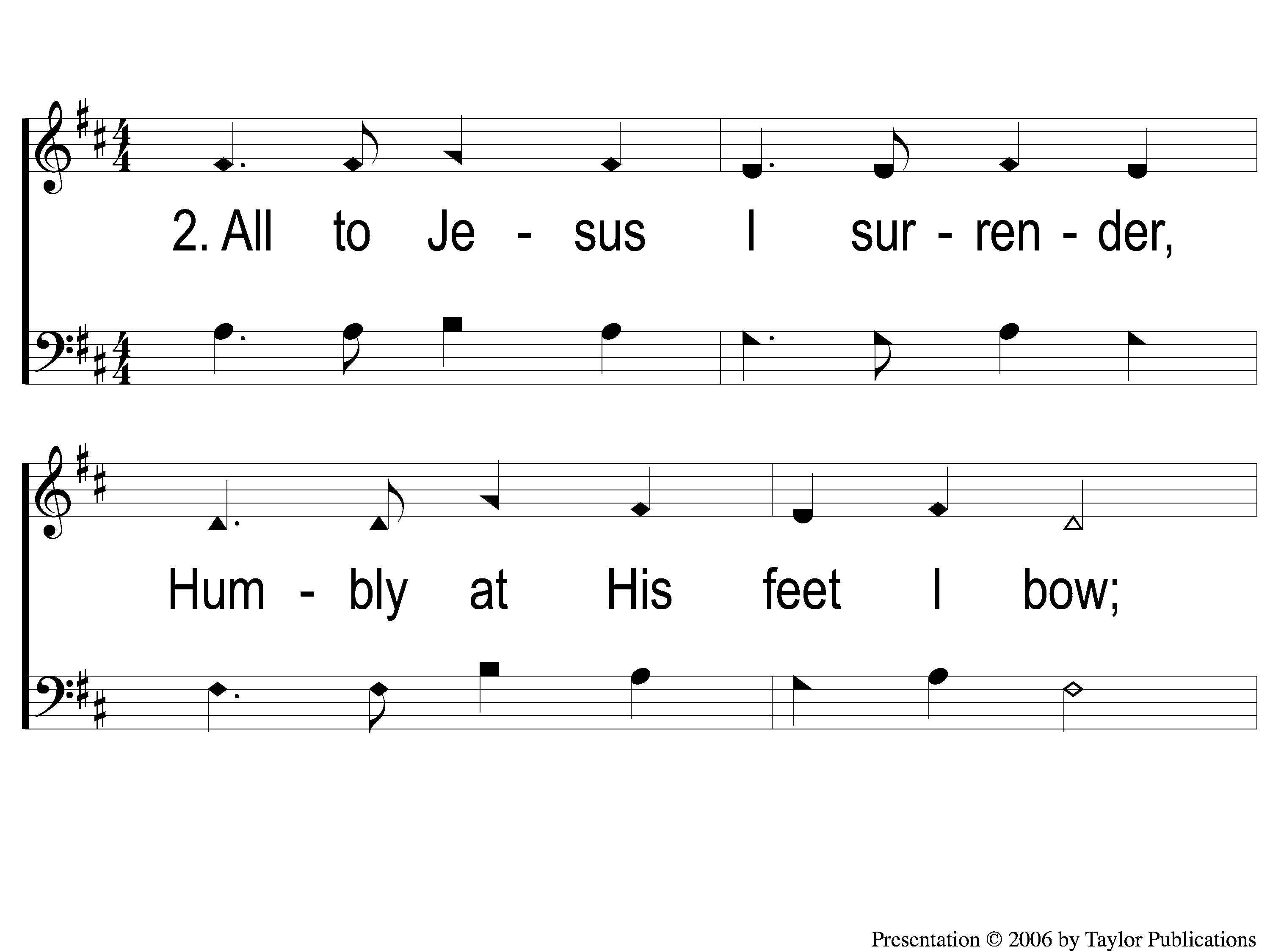 I Surrender All
662
2-1 I Surrender All
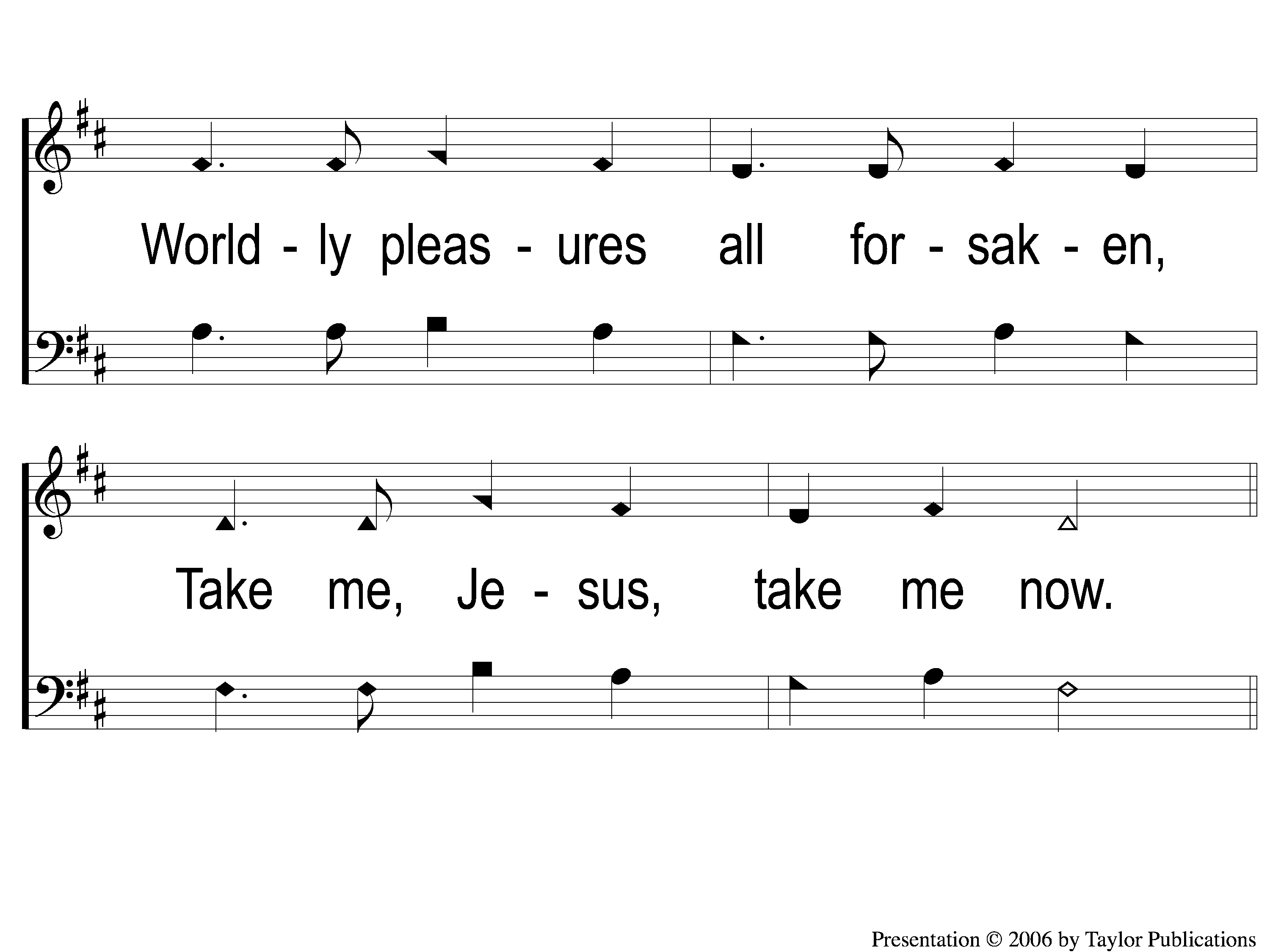 I Surrender All
662
2-2 I Surrender All
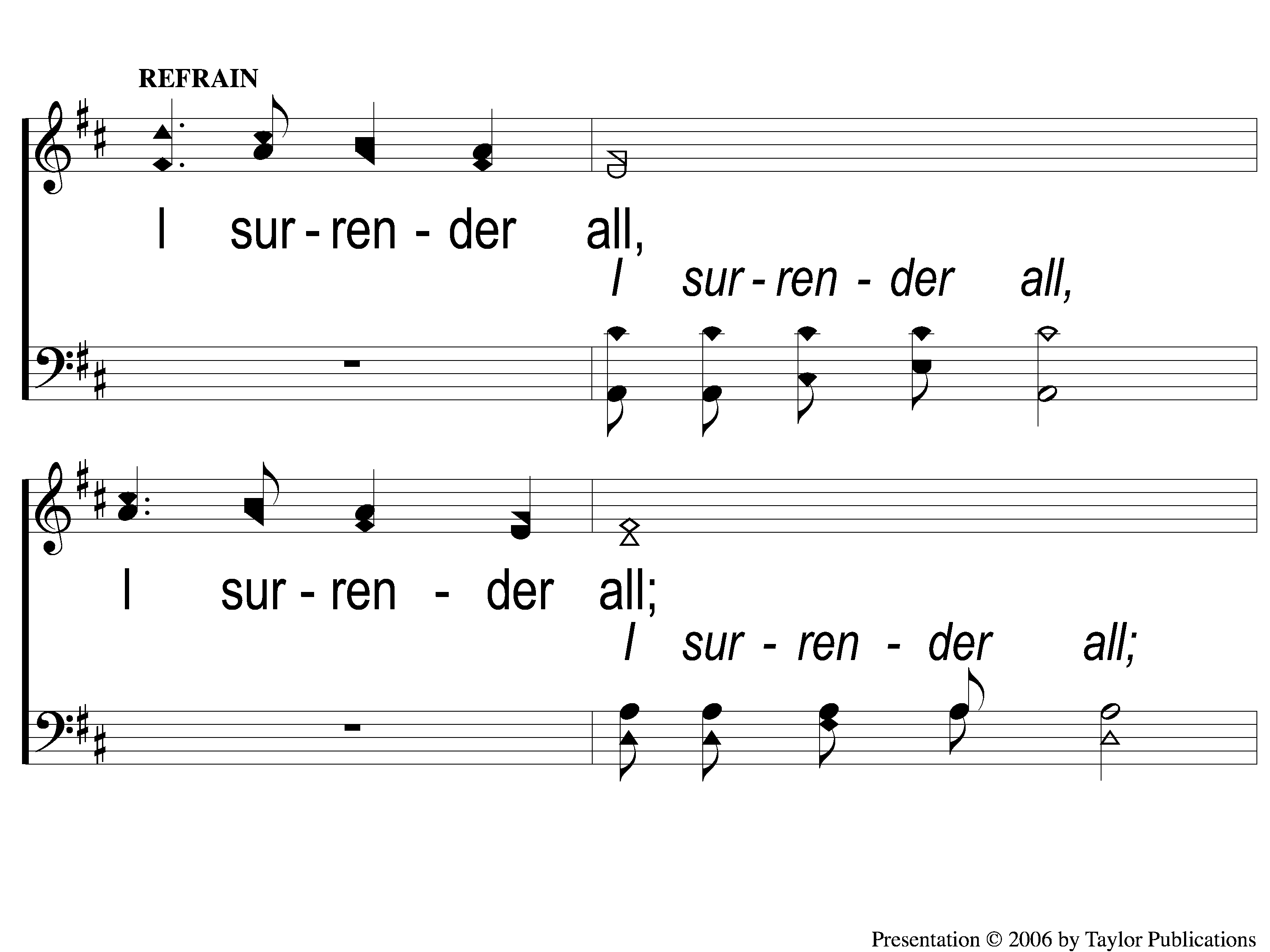 I Surrender All
662
C-1 I Surrender All
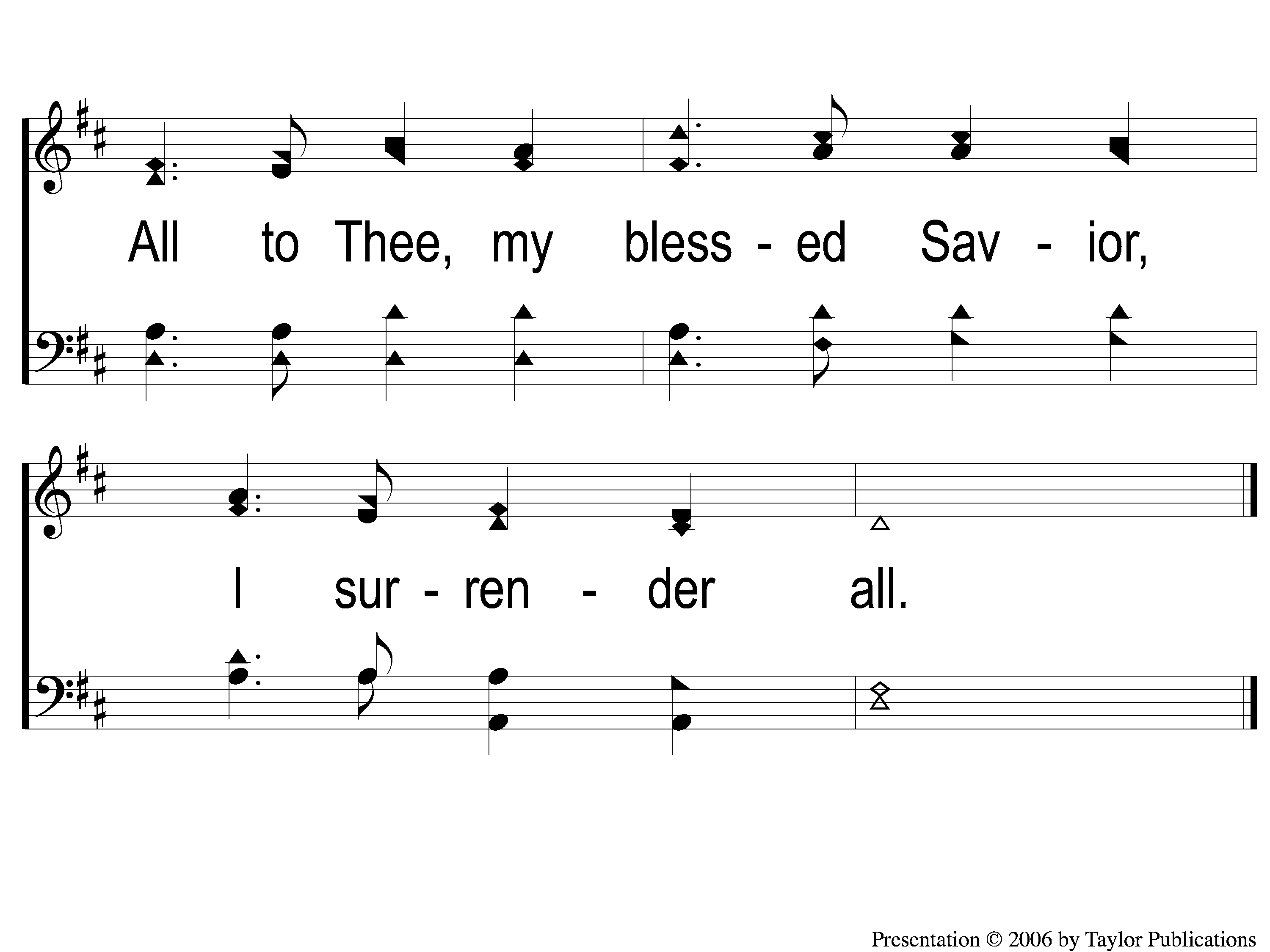 I Surrender All
662
C-2 I Surrender All
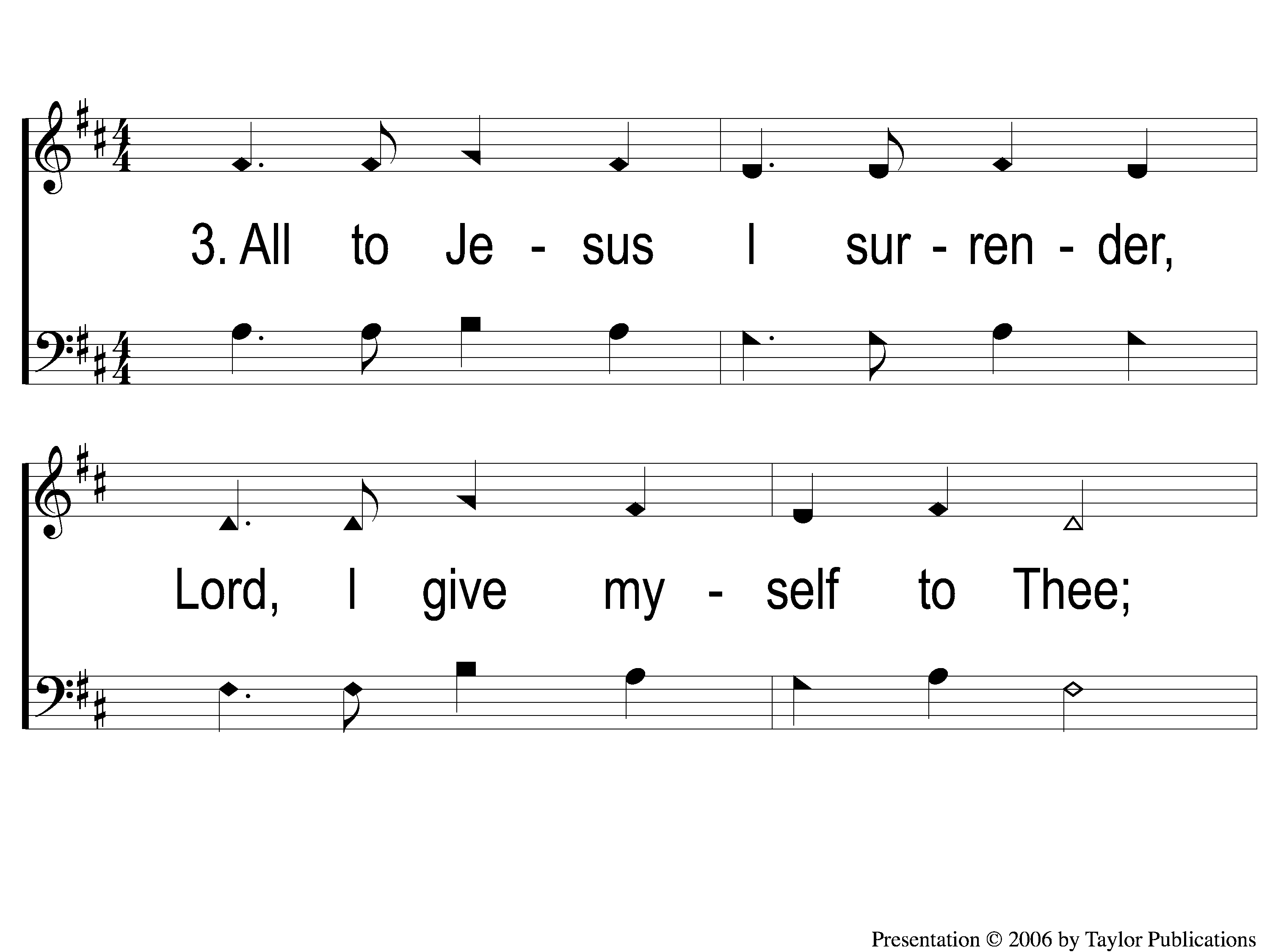 I Surrender All
662
3-1 I Surrender All
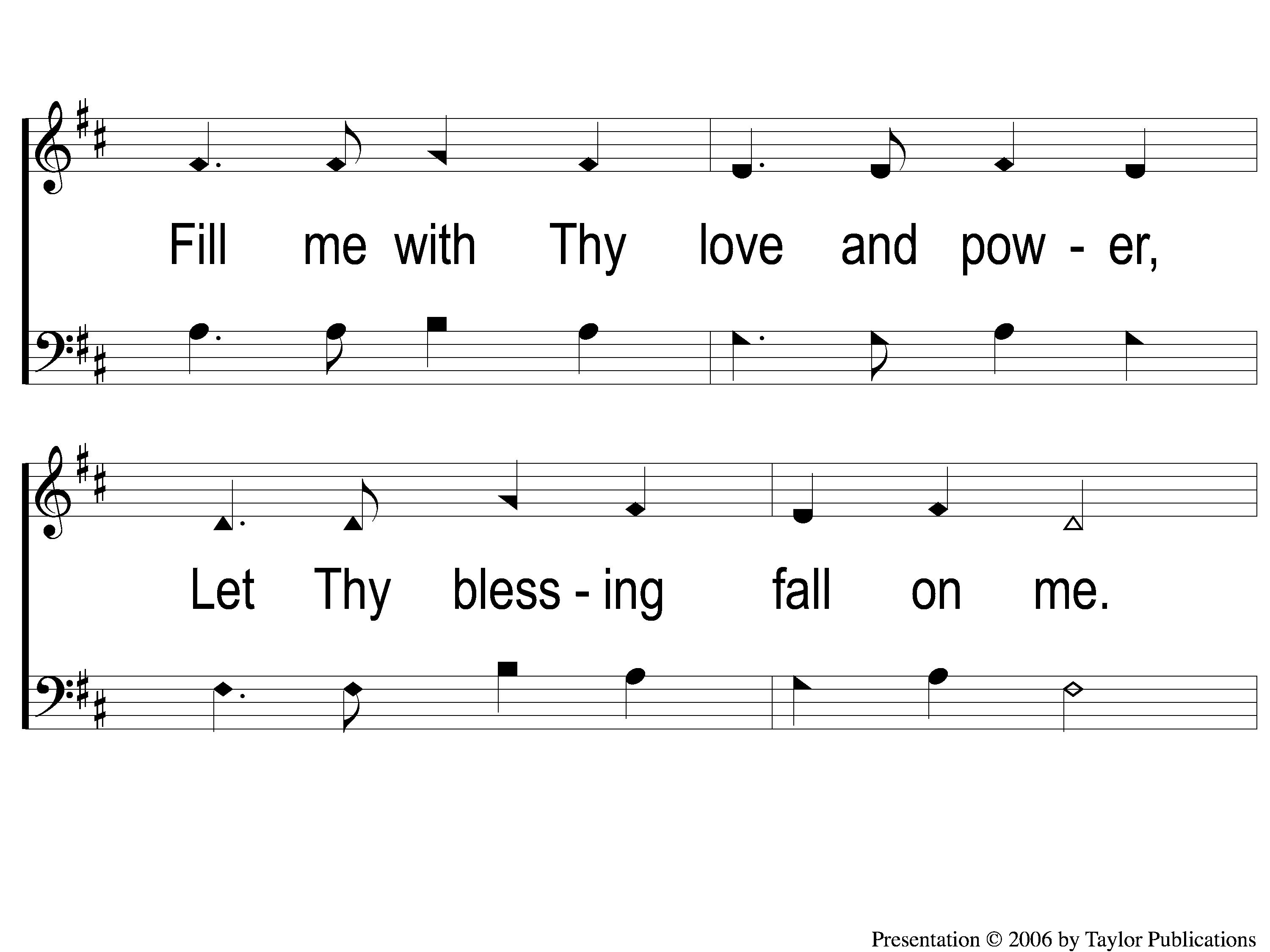 I Surrender All
662
3-2 I Surrender All
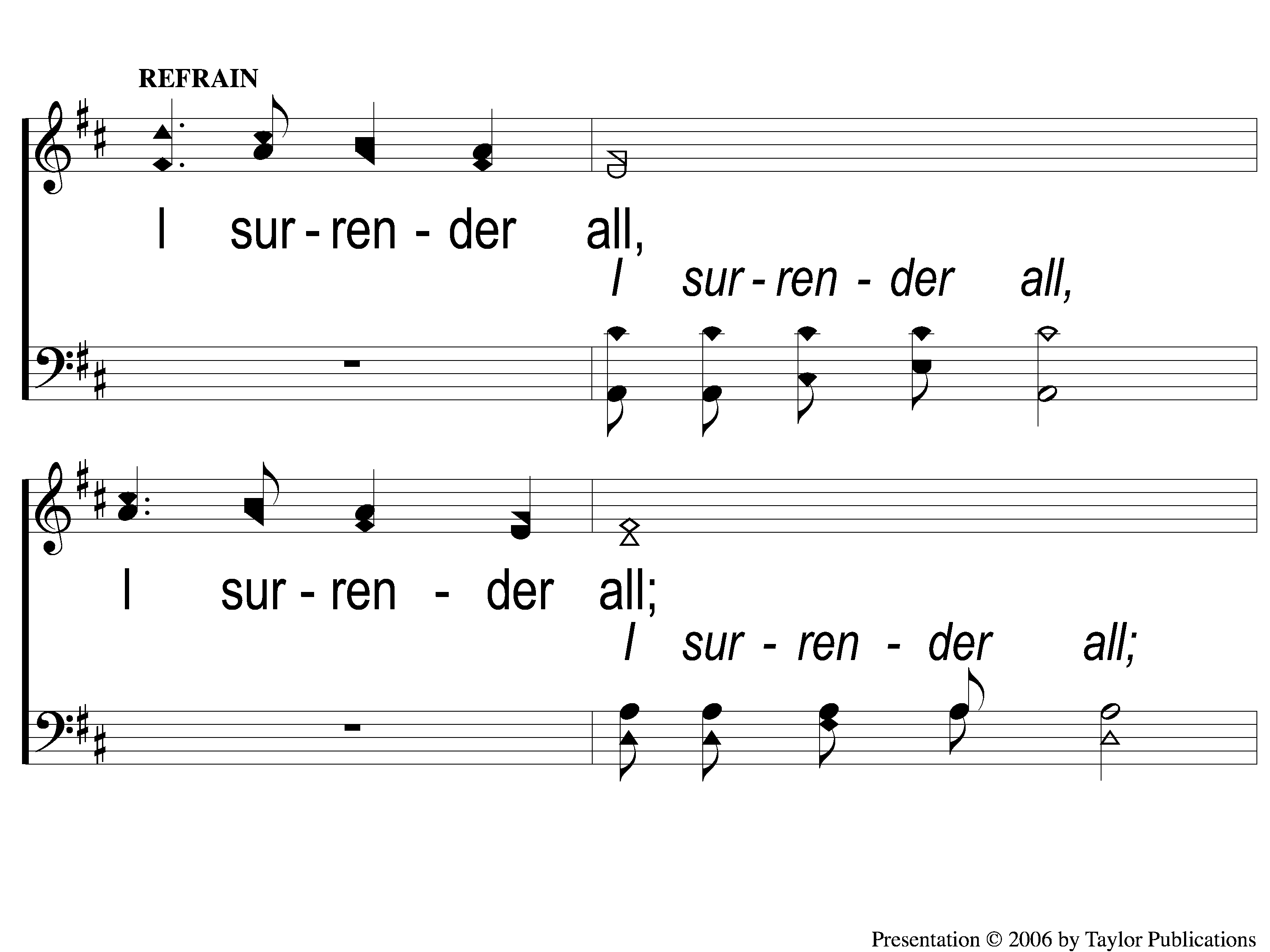 I Surrender All
662
C-1 I Surrender All
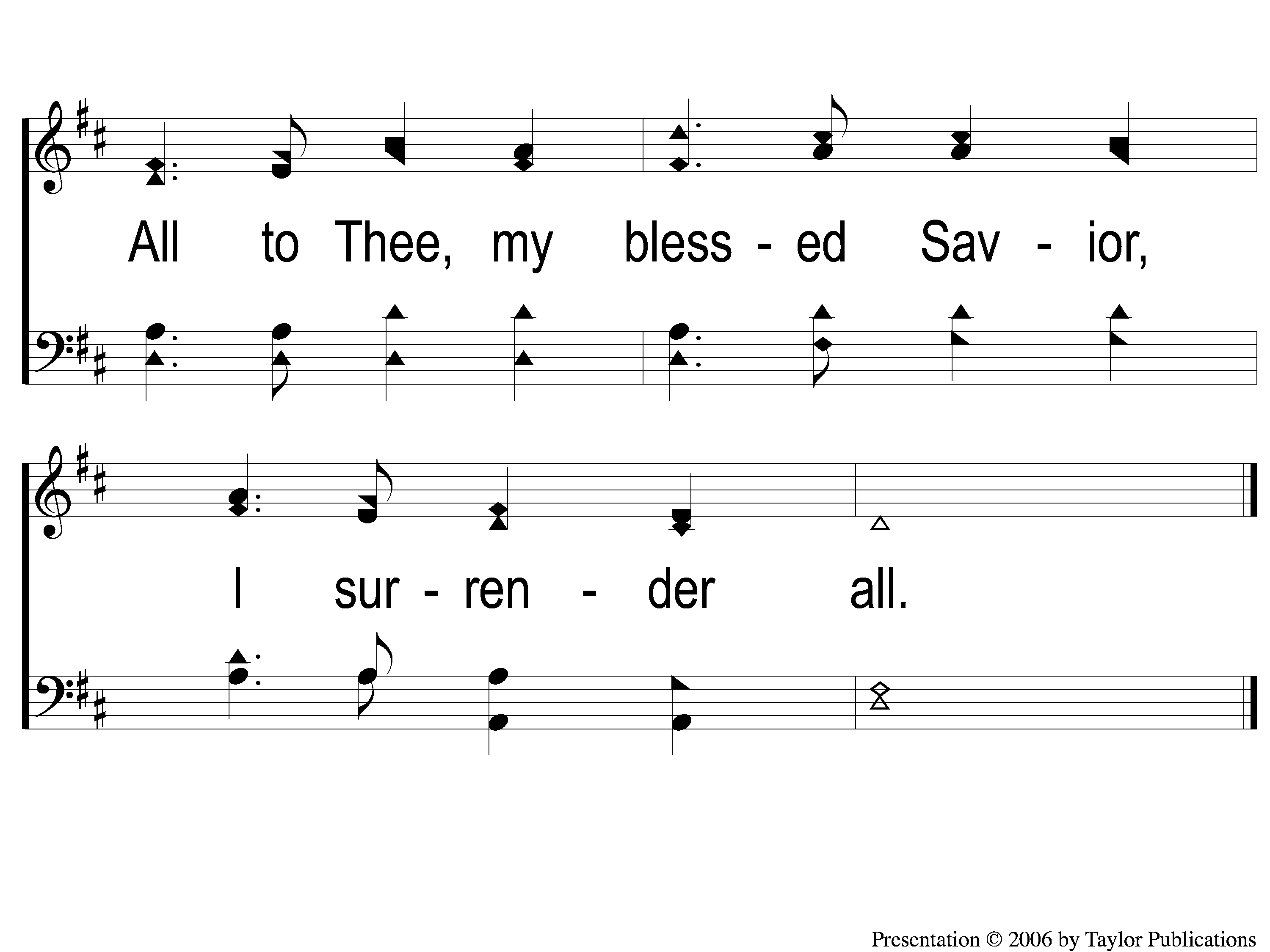 I Surrender All
662
C-2 I Surrender All
SCRIPTURE READING:
Matthew 10:32-34
IN PURSUIT
OF THE KINGDOM
Who is Jesus?
A Friend of sinners?
The teachings of jesus
5 teaching sections:
5-7 – kingdom people
10 – kingdom purpose
13 – kingdom priority
18 – kingdom principles
23-25 – kingdom pending
THE TEACHINGS OF JESUS:
Kingdom purpose (ch. 10)
WHAT are the differences?
THE LIMITED Commission
Limited disciples (10 : 1)
Limited audience (10 : 5 - 6)
Limited power (10 : 8)
Short time (10 : 9 - 10)
THE GREAT Commission
Unlimited disciples (28 : 16 - 18)
Unlimited audience (28 : 19)
COMPLETE power (28 : 20)
long time (28 : 20)
THE TEACHINGS OF JESUS:
3 Hallmarks of disciples
Hallmarks of disciples:
Confess their lord (10:32-33)
Disciples Confess their lord
Confession is necessary
Disciples Confess their lord
Confession is necessary
in word – Rom. 10:9-10, Acts 8:37, Psa. 119:46
Disciples Confess their lord
Confession is necessary
in word – Rom. 10:9-10, Acts 8:37, Psa. 119:46
In action – Matt. 7:21, 23:1-3
Hallmarks of disciples:
Confess their lord (10:32-33)
Crucify their desires (10:34-38)
Disciples crucify their desires
Crucifixion  rejection
Matt. 21:42, mk. 8:31
Disciples crucify their desires
Family might reject you (10:34-38)
Mk. 3:20-21, 31-35
Disciples crucify their desires
You must reject worldly things
Gal. 2:20, 5:24
Lk. 14:26-27
Hallmarks of disciples:
Confess their lord (10:32-33)
Crucify their desires (10:34-38)
Collect Their reward (10:40-42)
Disciples collect their reward
God will reward the faithful
Matt. 10:39-42, 13:44-46
Mk. 10:29-30
have you surrendered
All to Jesus?
Invitation SONG:
Lord, I’m coming home
#936
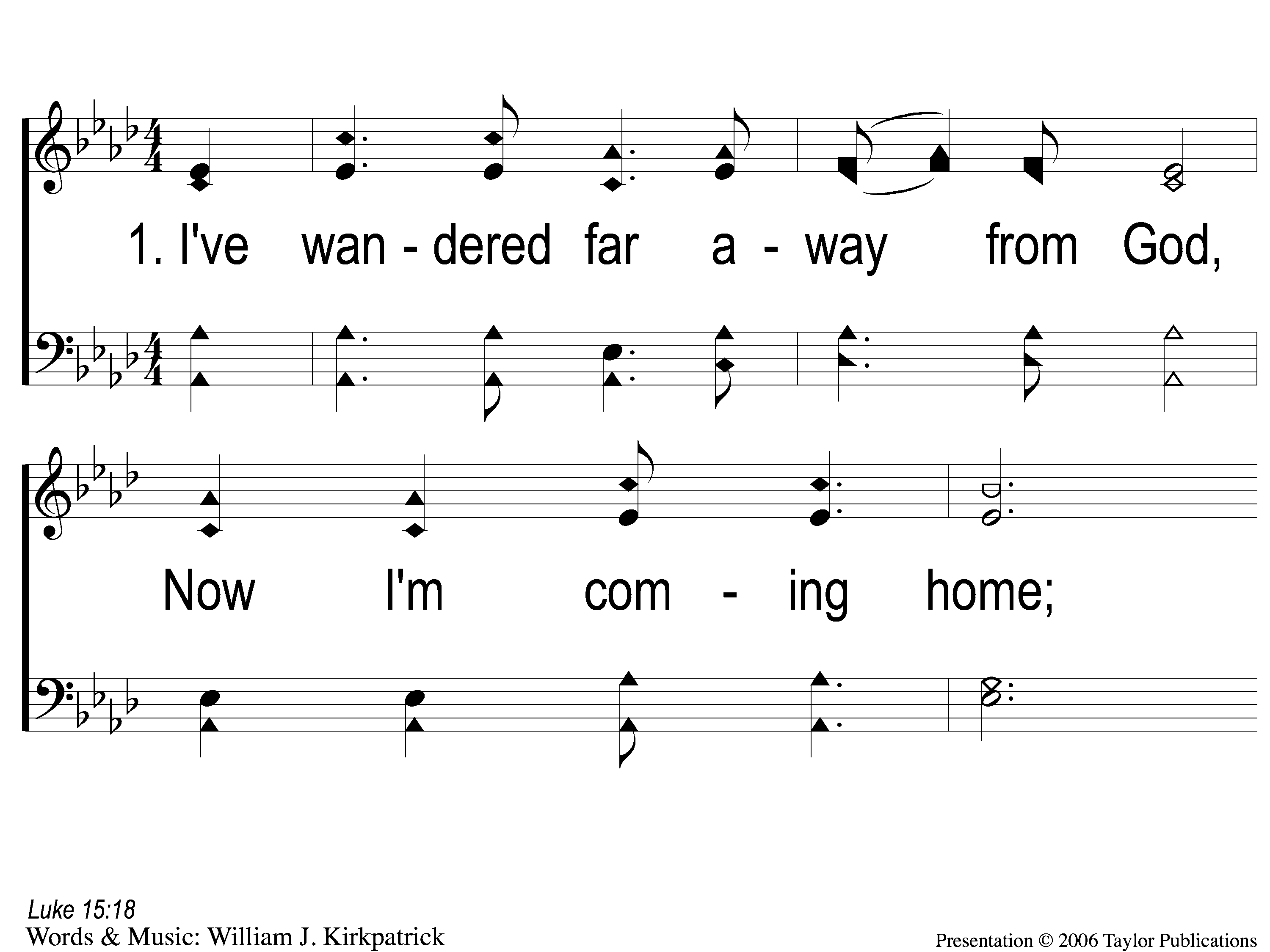 Lord, I’m Coming Home
936
1-1 Lord I’m Coming Home
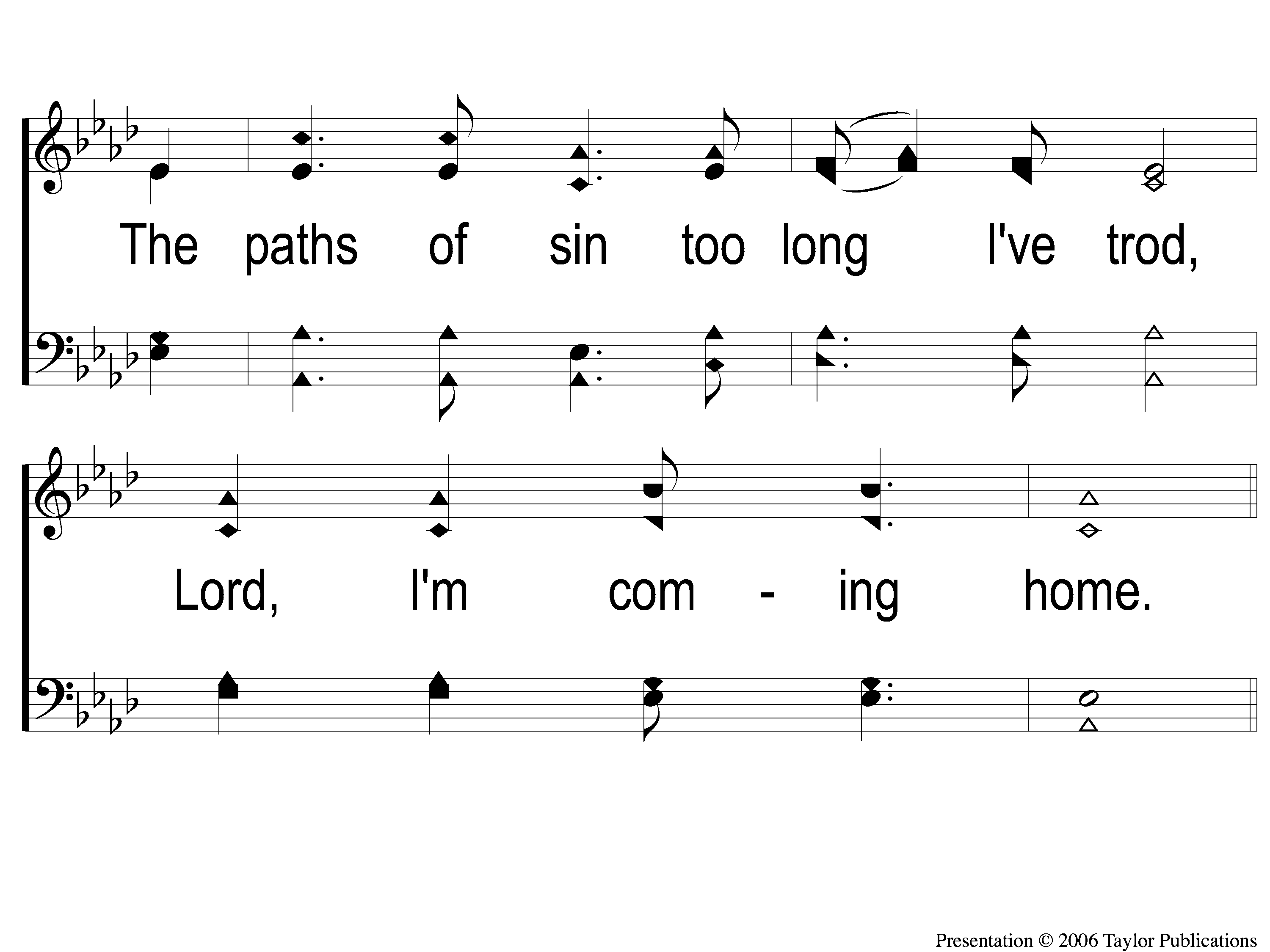 Lord, I’m Coming Home
936
1-2 Lord I’m Coming Home
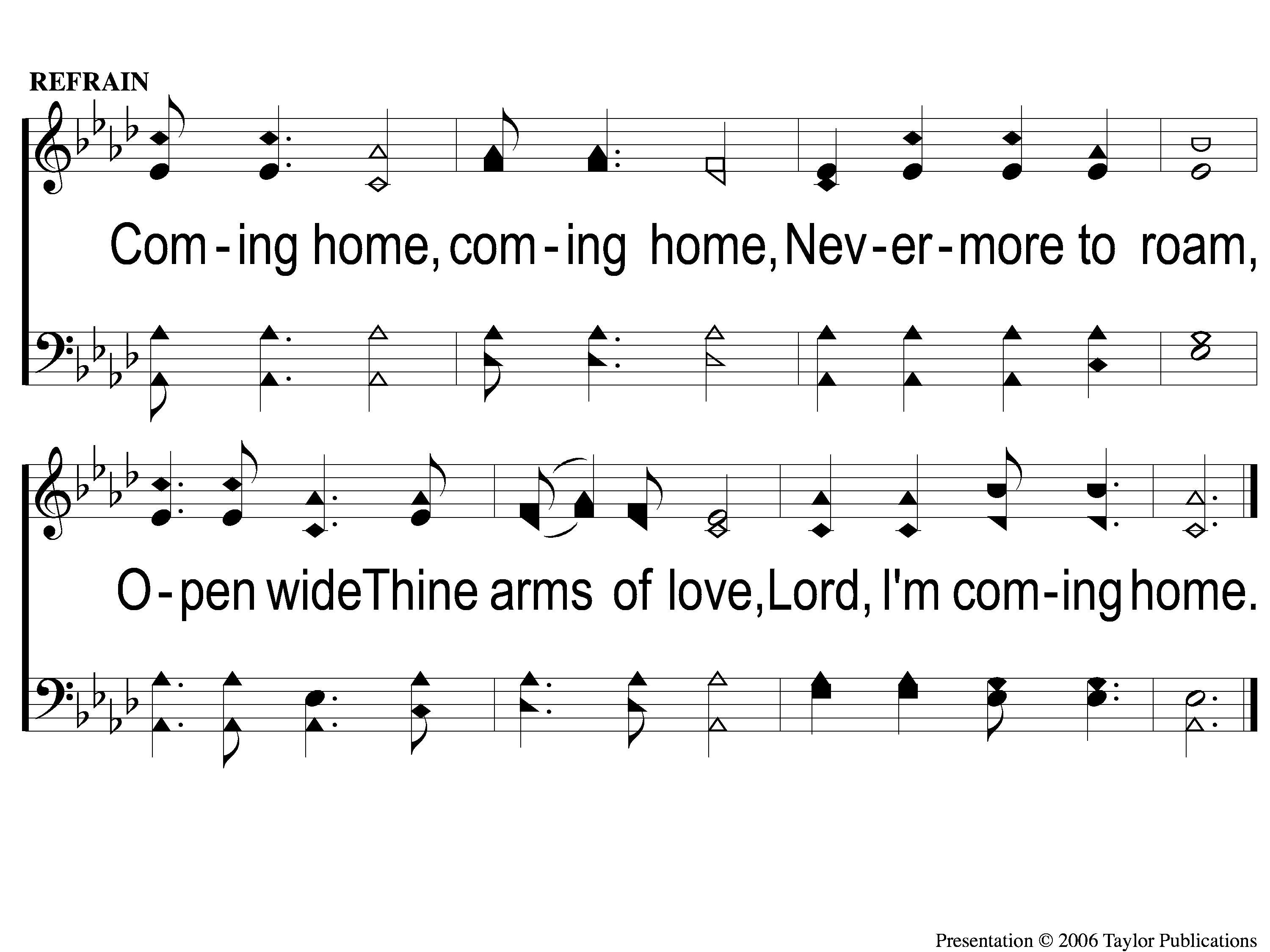 Lord, I’m Coming Home
936
C Lord I’m Coming Home
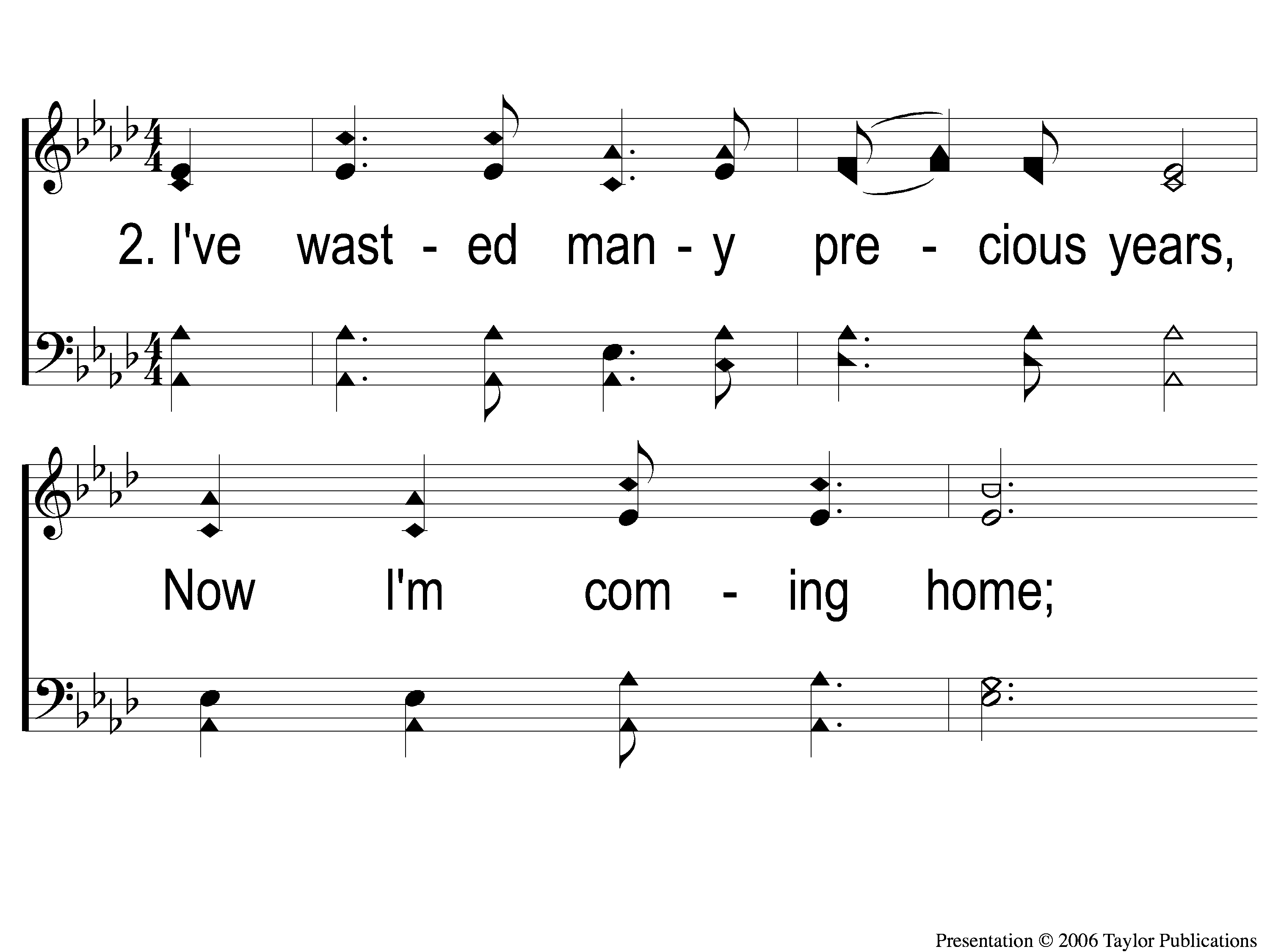 Lord, I’m Coming Home
936
2-1 Lord I’m Coming Home
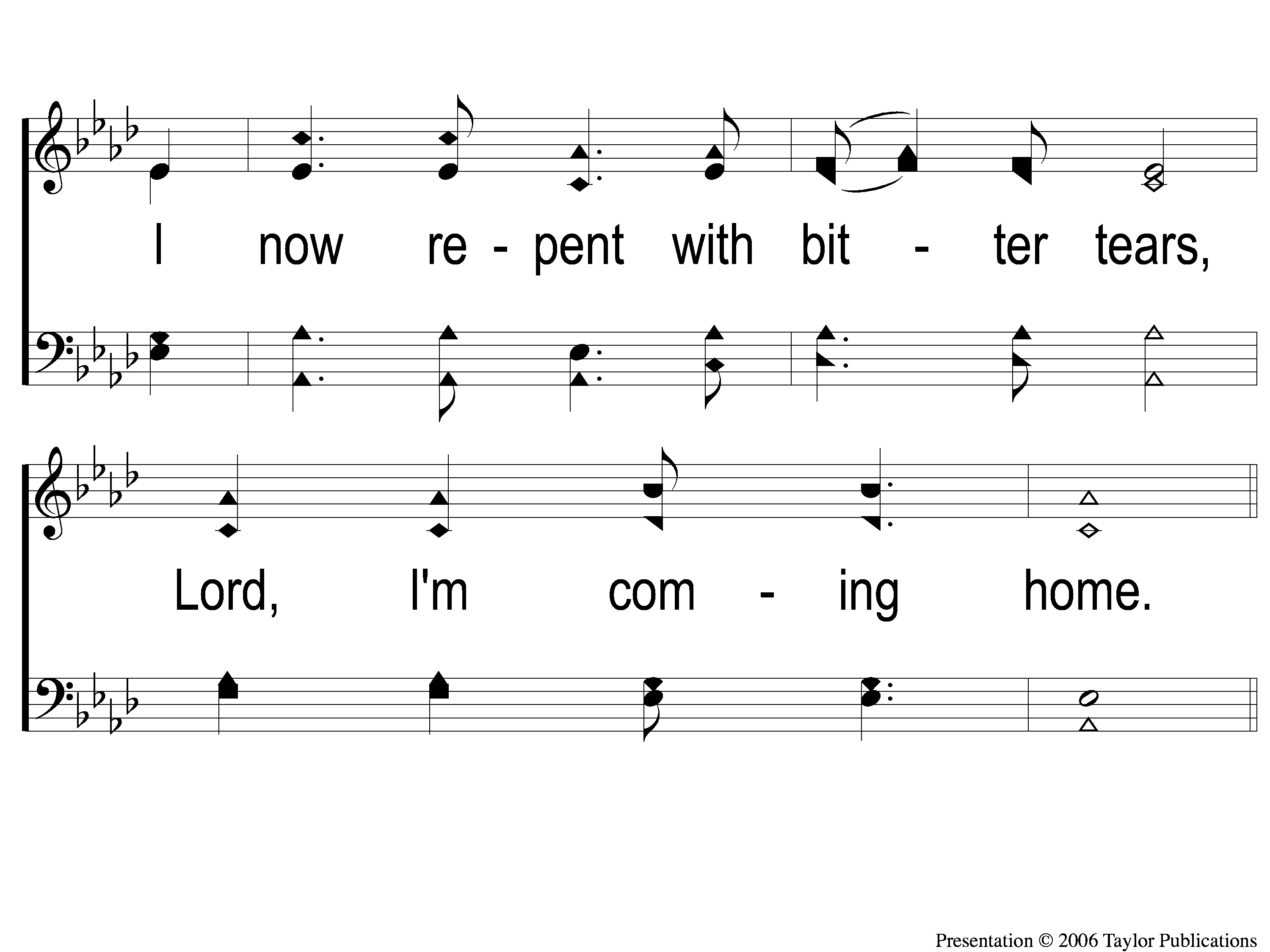 Lord, I’m Coming Home
936
2-2 Lord I’m Coming Home
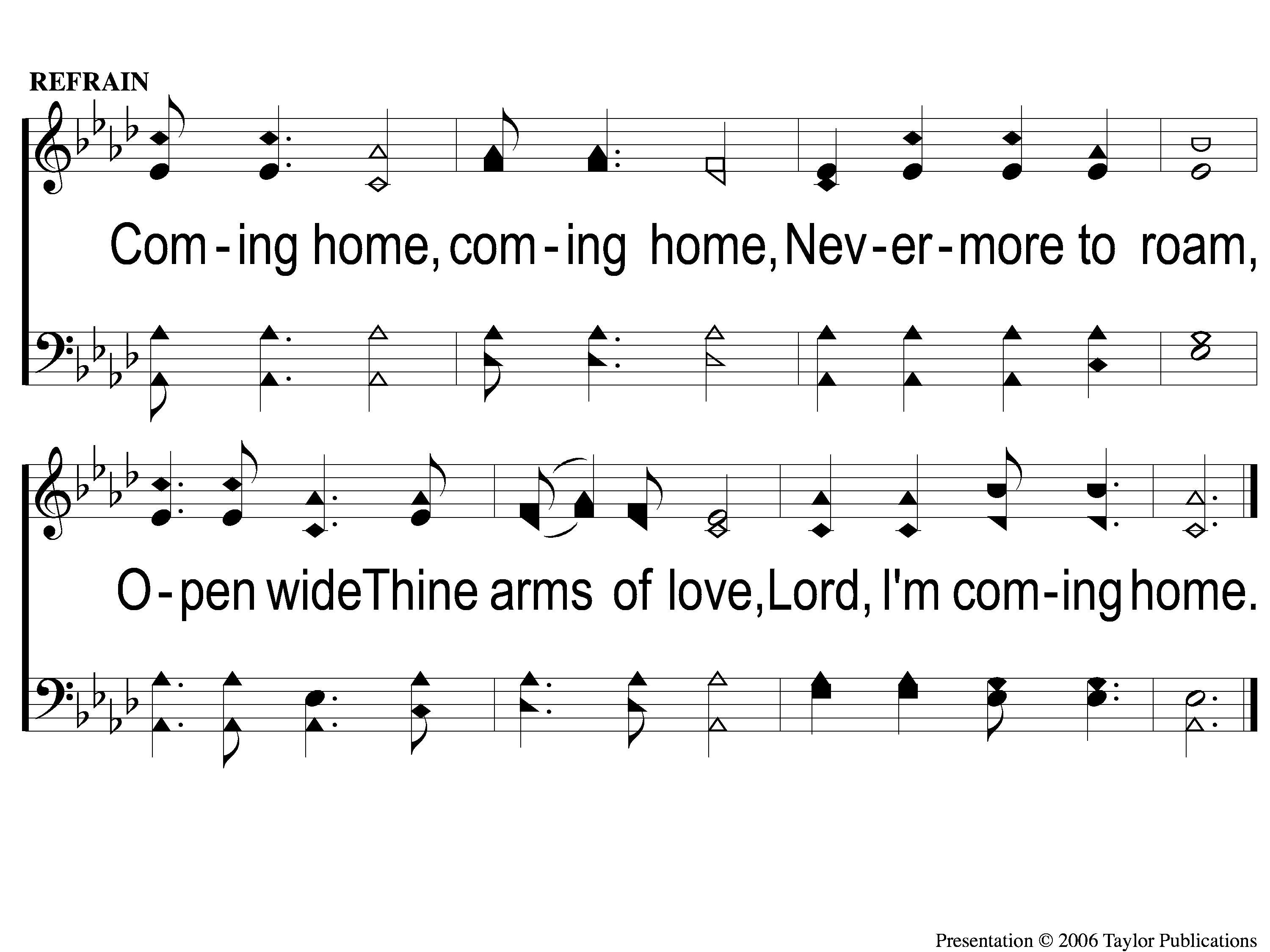 Lord, I’m Coming Home
936
C Lord I’m Coming Home
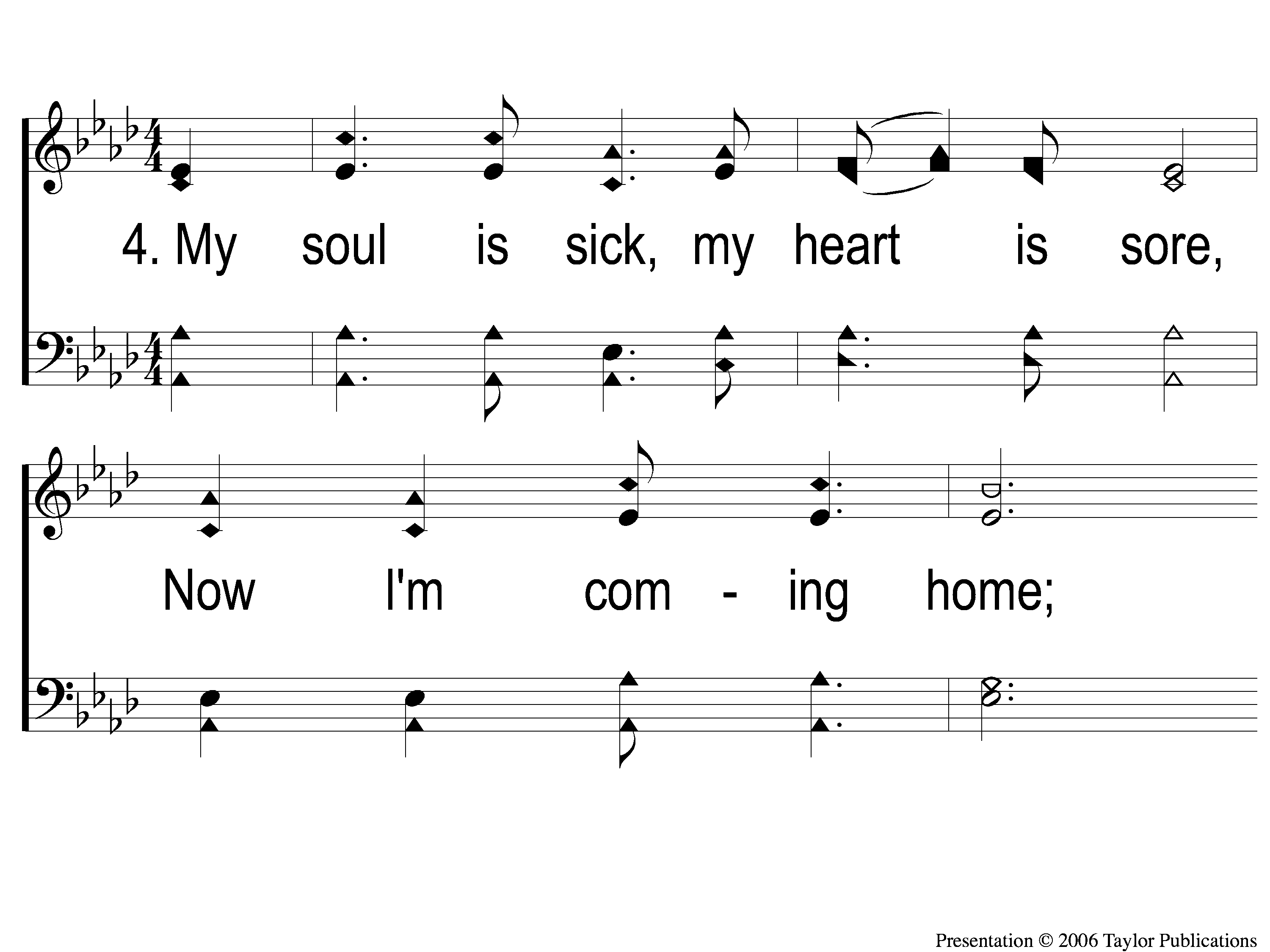 Lord, I’m Coming Home
936
4-1 Lord I’m Coming Home
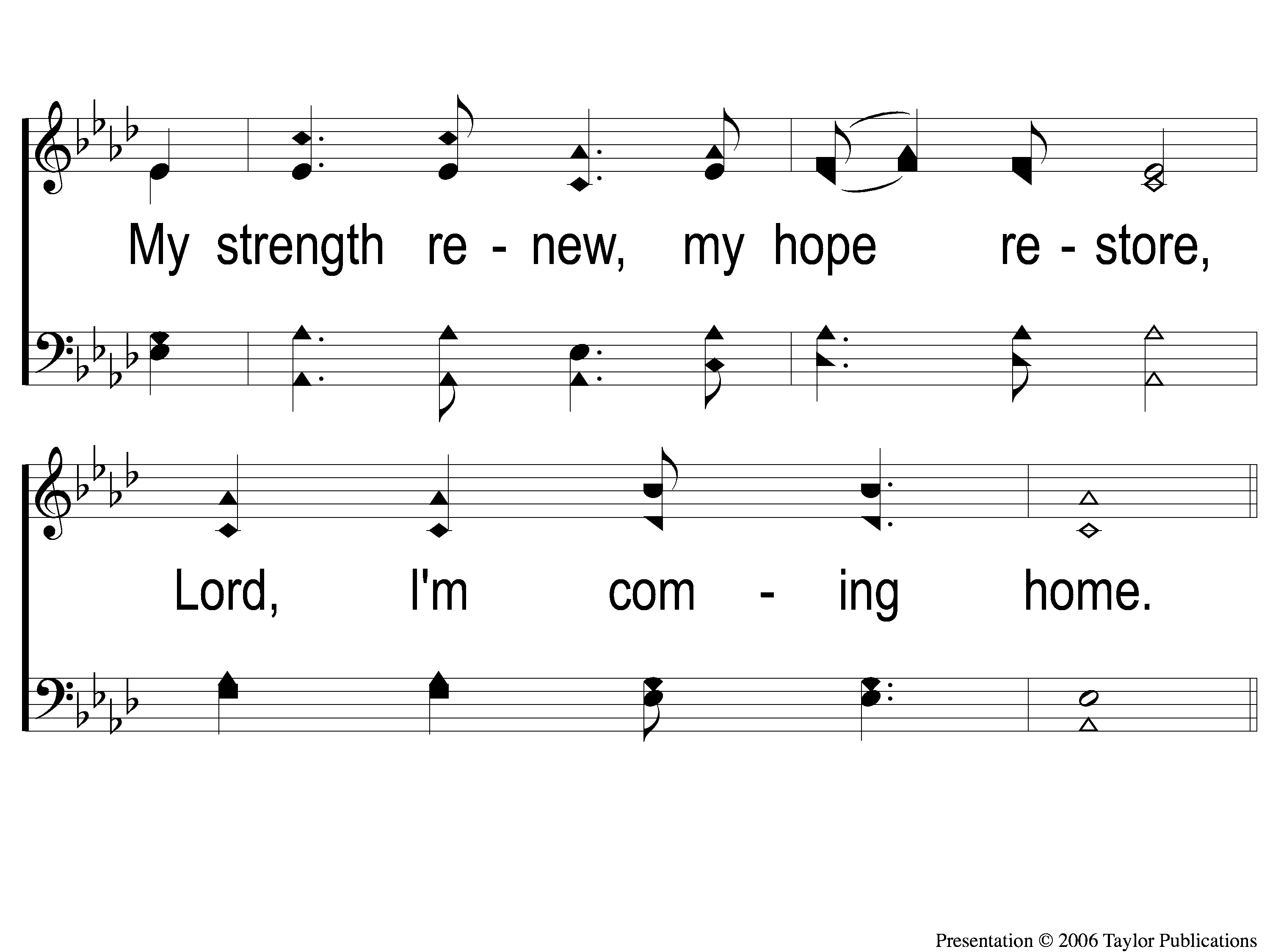 Lord, I’m Coming Home
936
4-2 Lord I’m Coming Home
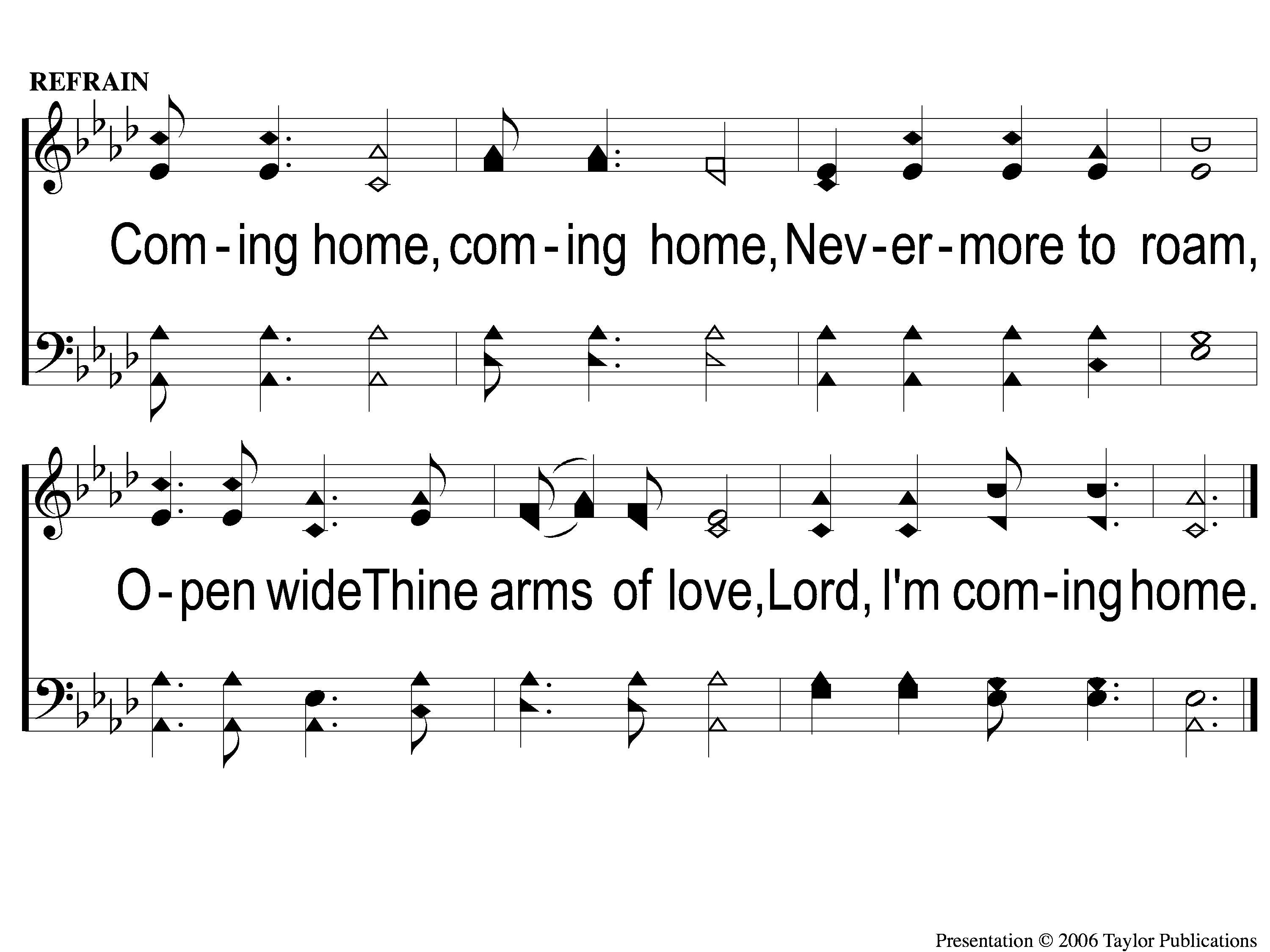 Lord, I’m Coming Home
936
C Lord I’m Coming Home
OUR CONTRIBUTION
Acts 20:35
“I have shown you in every way, by laboring like this, that you must support the weak. And remember the words of the Lord Jesus, that He said, ‘It is more blessed to give than to receive.’ ”
SONG:
By Christ redeemed
#366
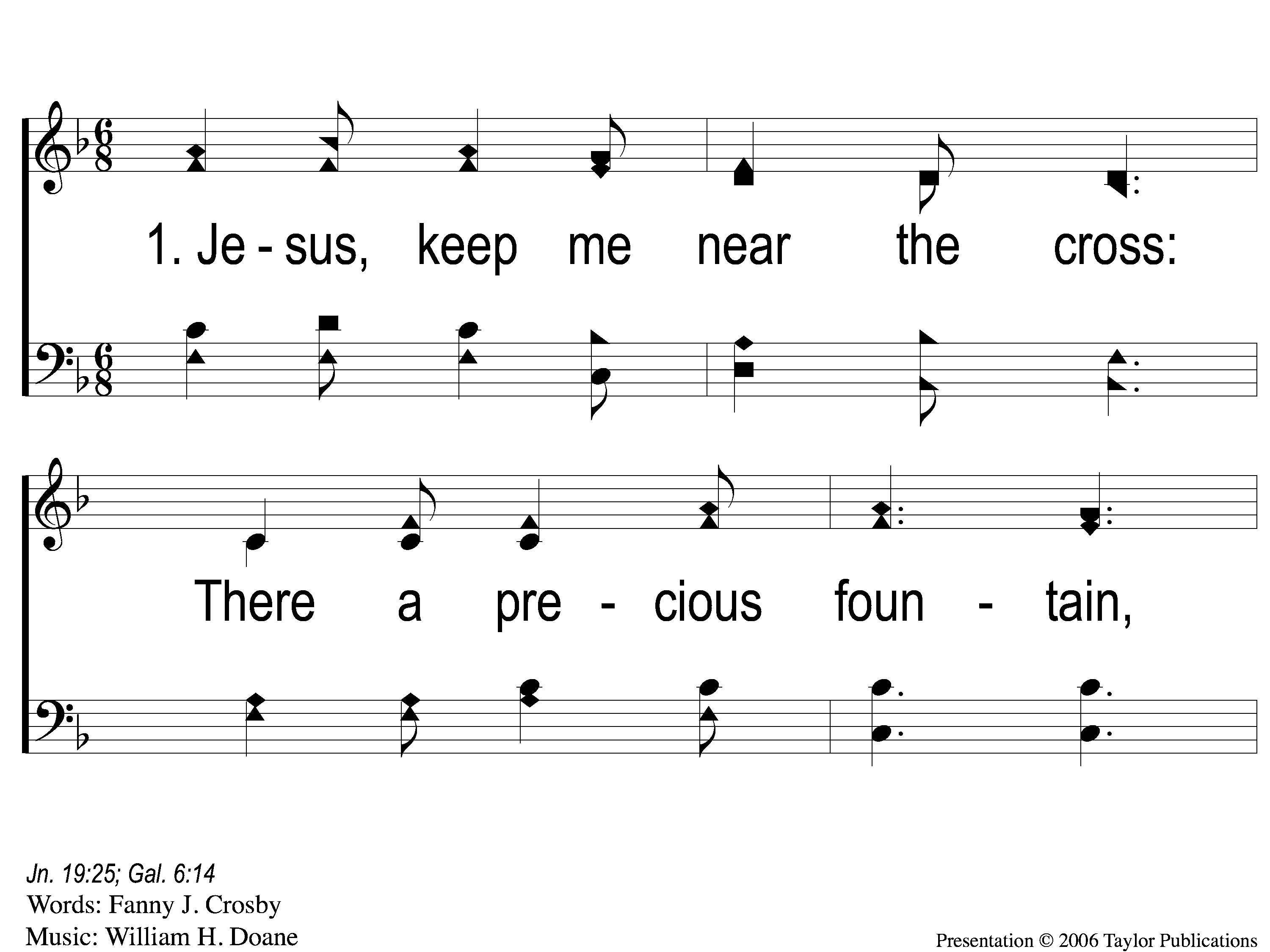 Jesus Keep Me Near The Cross
383
1-1 Jesus Keep Me Near the Cross
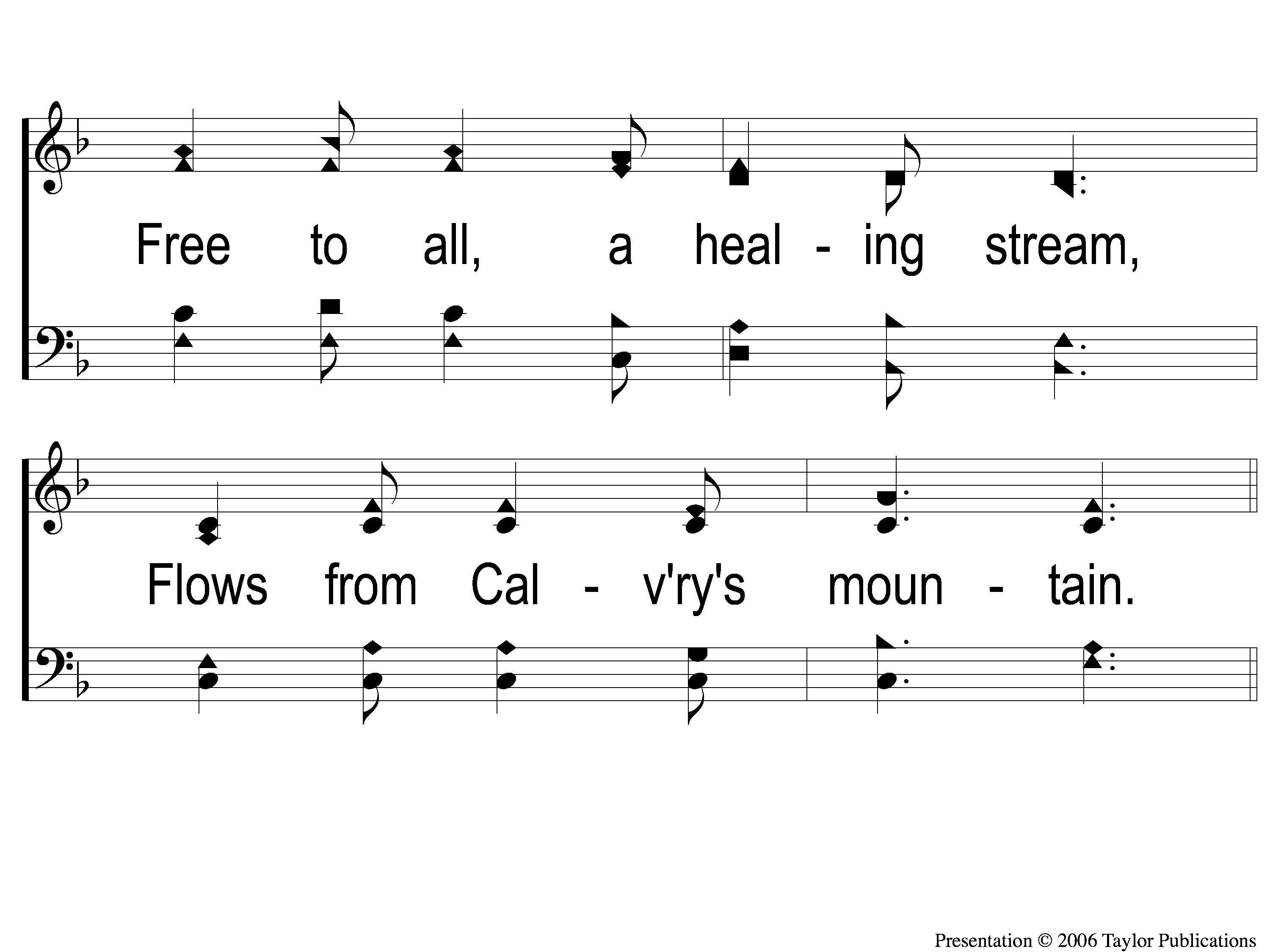 Jesus Keep Me Near The Cross
383
1-2 Jesus Keep Me Near the Cross
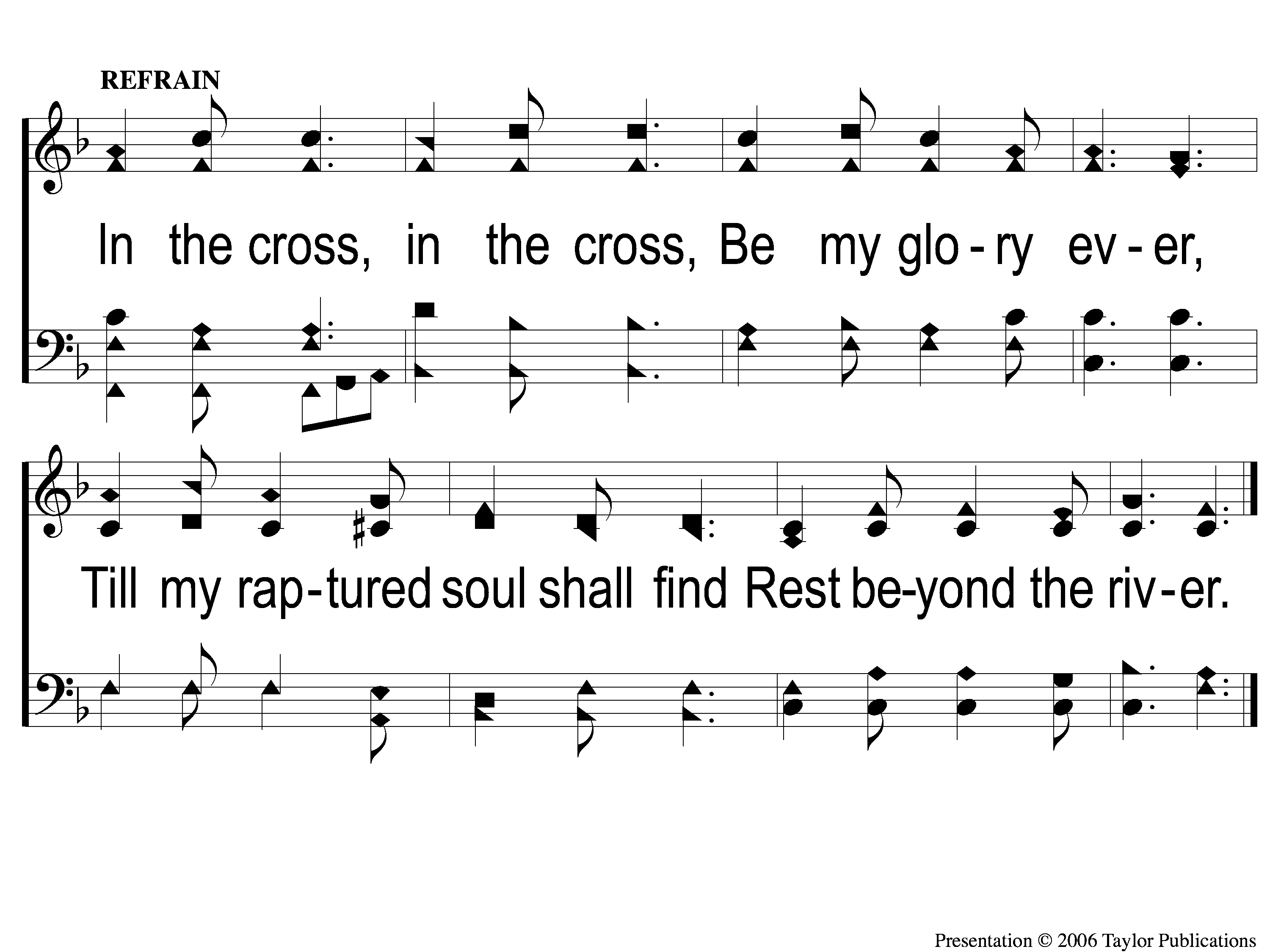 Jesus Keep Me Near The Cross
383
C Jesus Keep Me Near the Cross
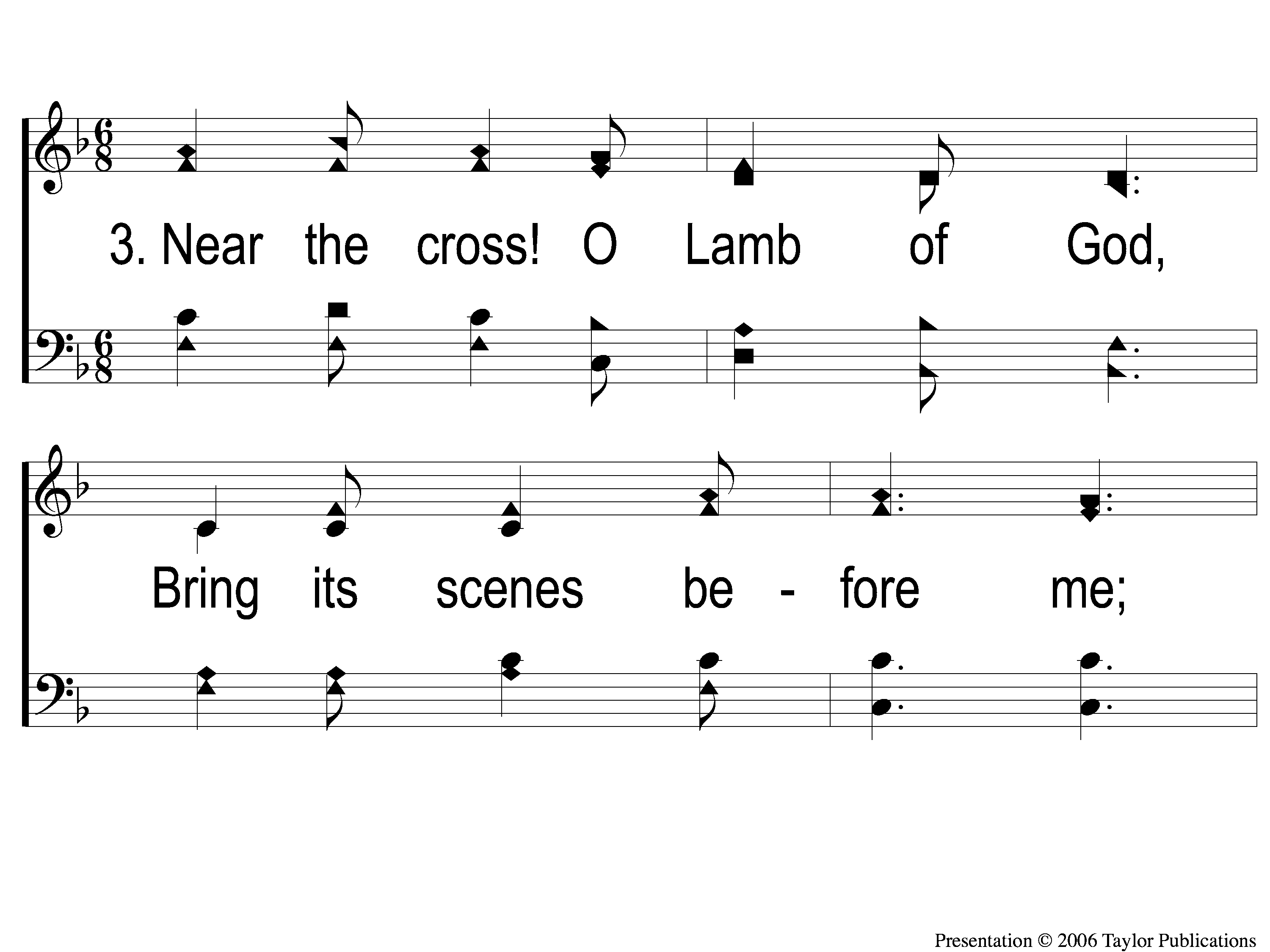 Jesus Keep Me Near The Cross
383
3-1 Jesus Keep Me Near the Cross
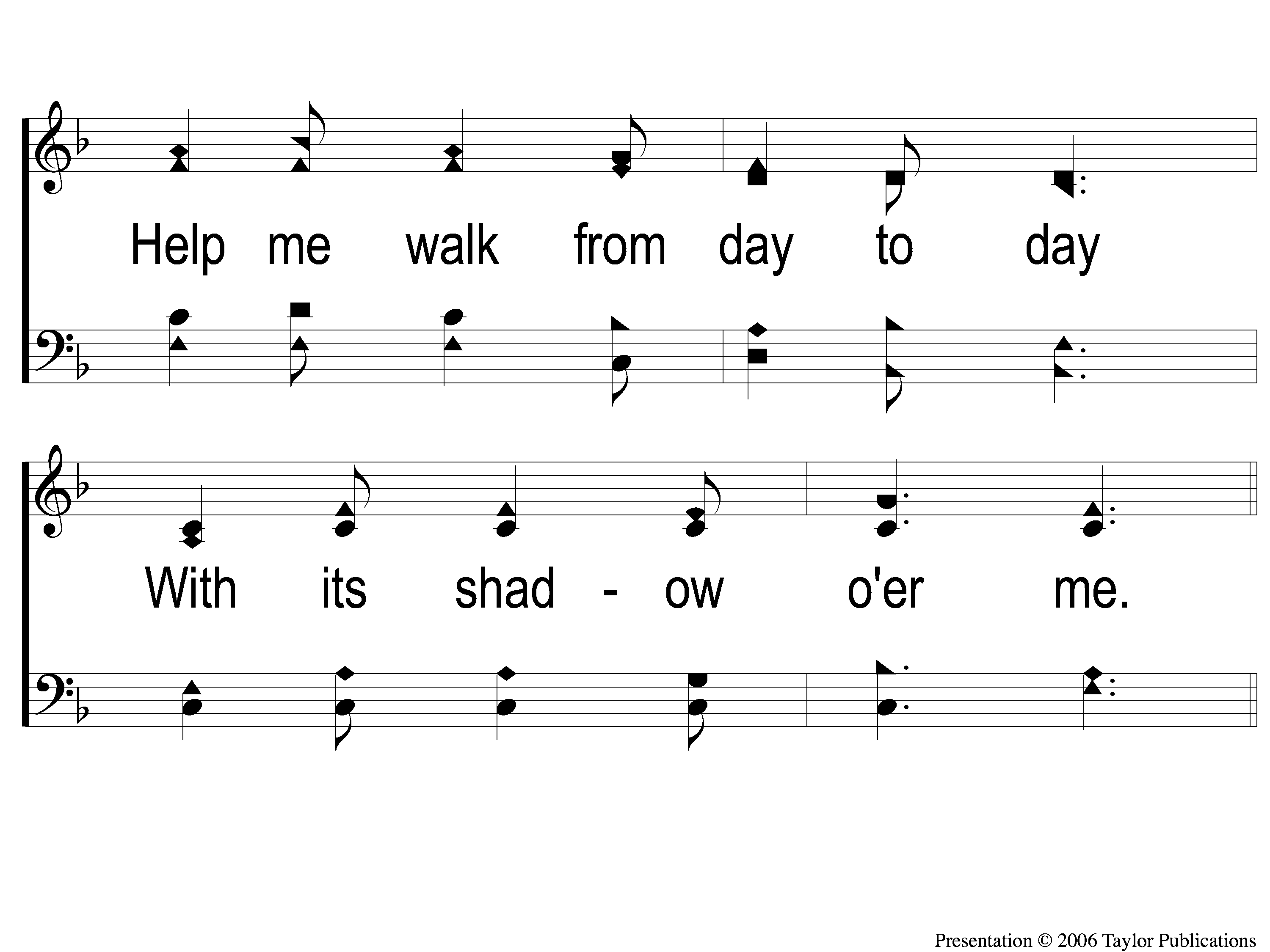 Jesus Keep Me Near The Cross
383
3-2 Jesus Keep Me Near the Cross
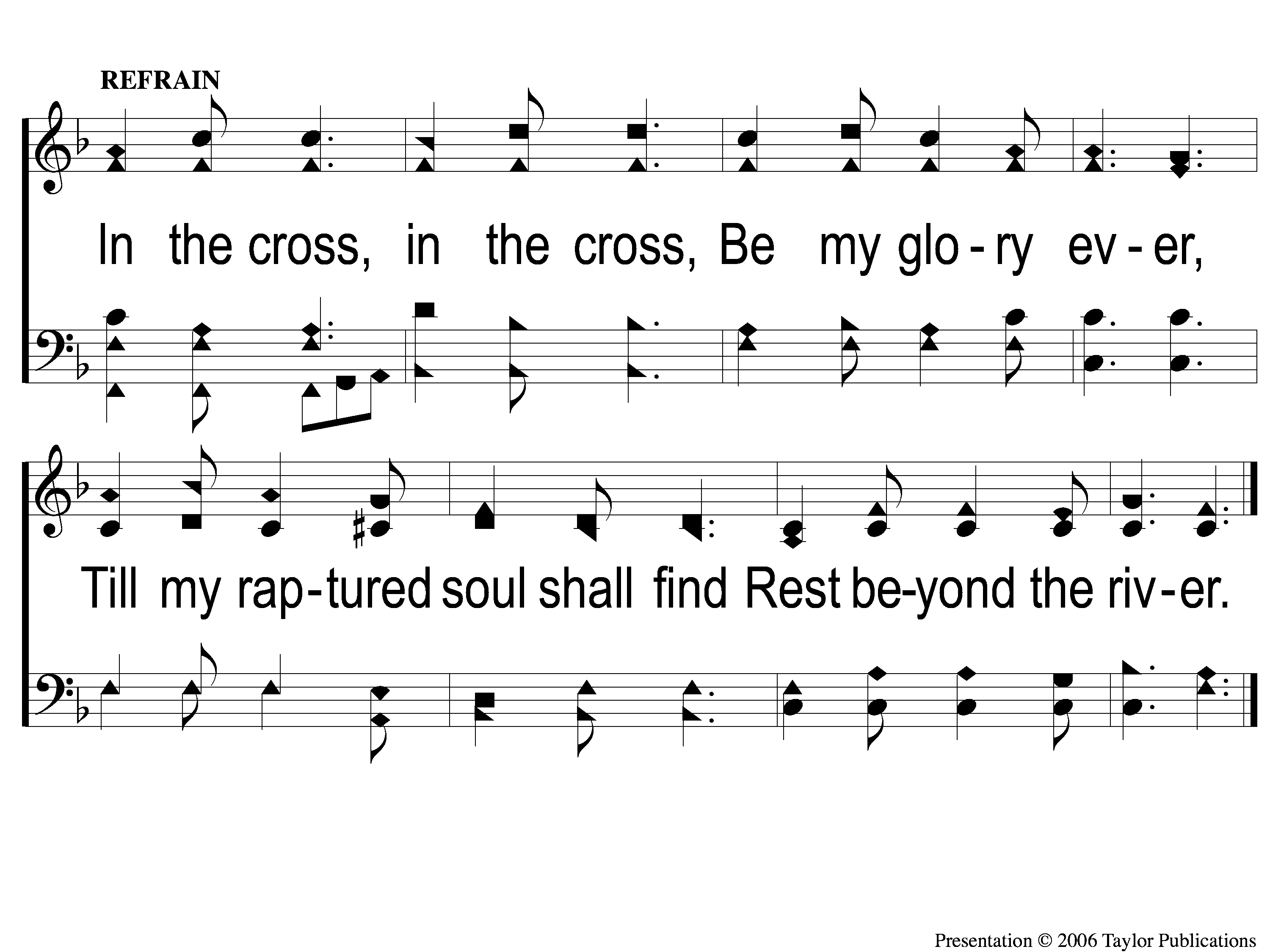 Jesus Keep Me Near The Cross
383
C Jesus Keep Me Near the Cross
THE UNLEAVENED BREAD
Romans 8:1-2
“There is therefore now no condemnation to those who are in Christ Jesus, who do not walk according to the flesh, but according to the Spirit. For the law of the Spirit of life in Christ Jesus has made me free from the law of sin and death.”
THE FRUIT OF THE VINE
Romans 8:31-32
“What then shall we say to these things? If God is for us, who can be against us? He who did not spare His own Son, but delivered Him up for us all, how shall He not with Him also freely give us all things?”
closing PRAYER
SONG:
Sweet by and by
#878
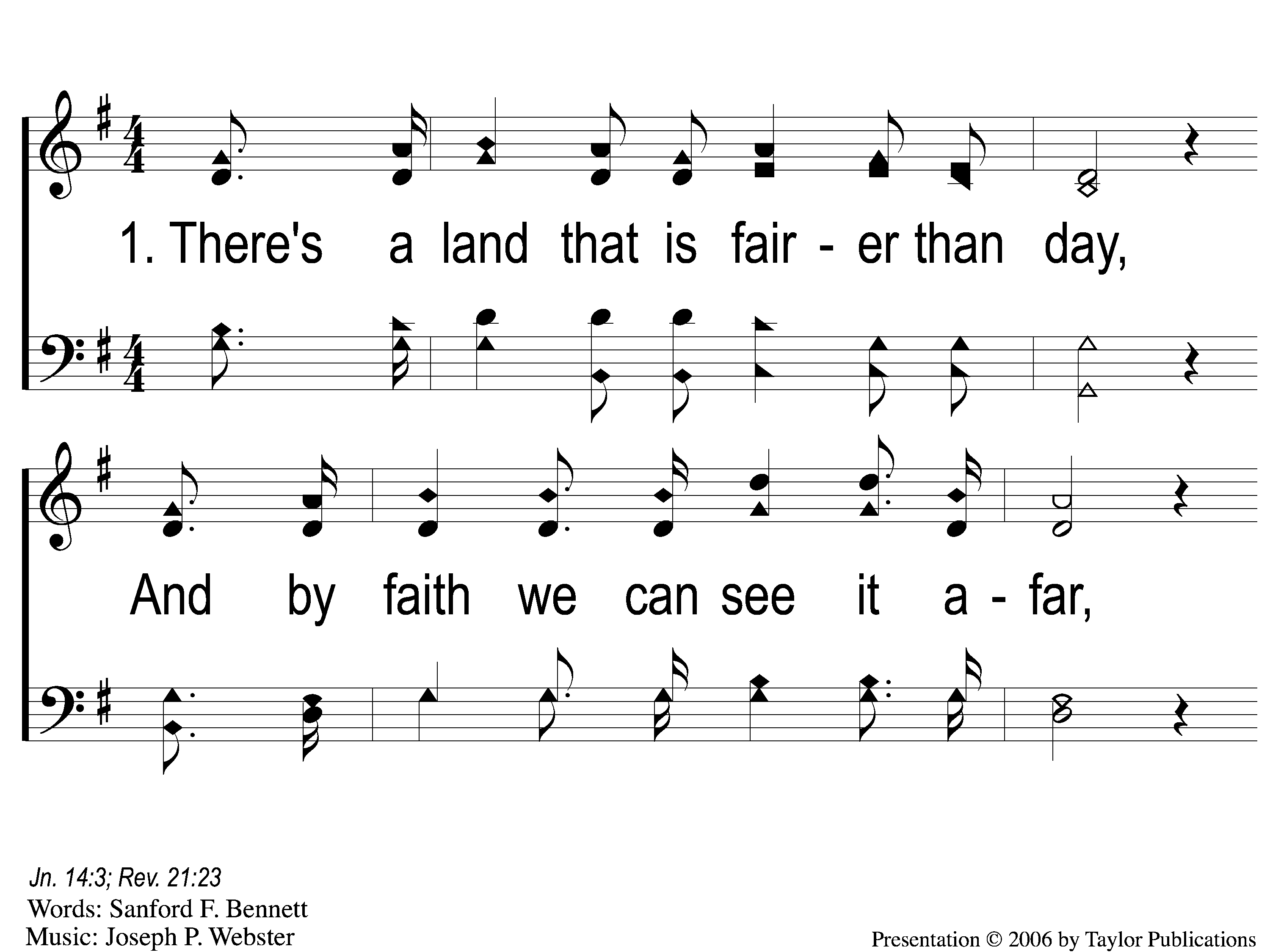 Sweet By and By
878
1-1 Sweet By And By
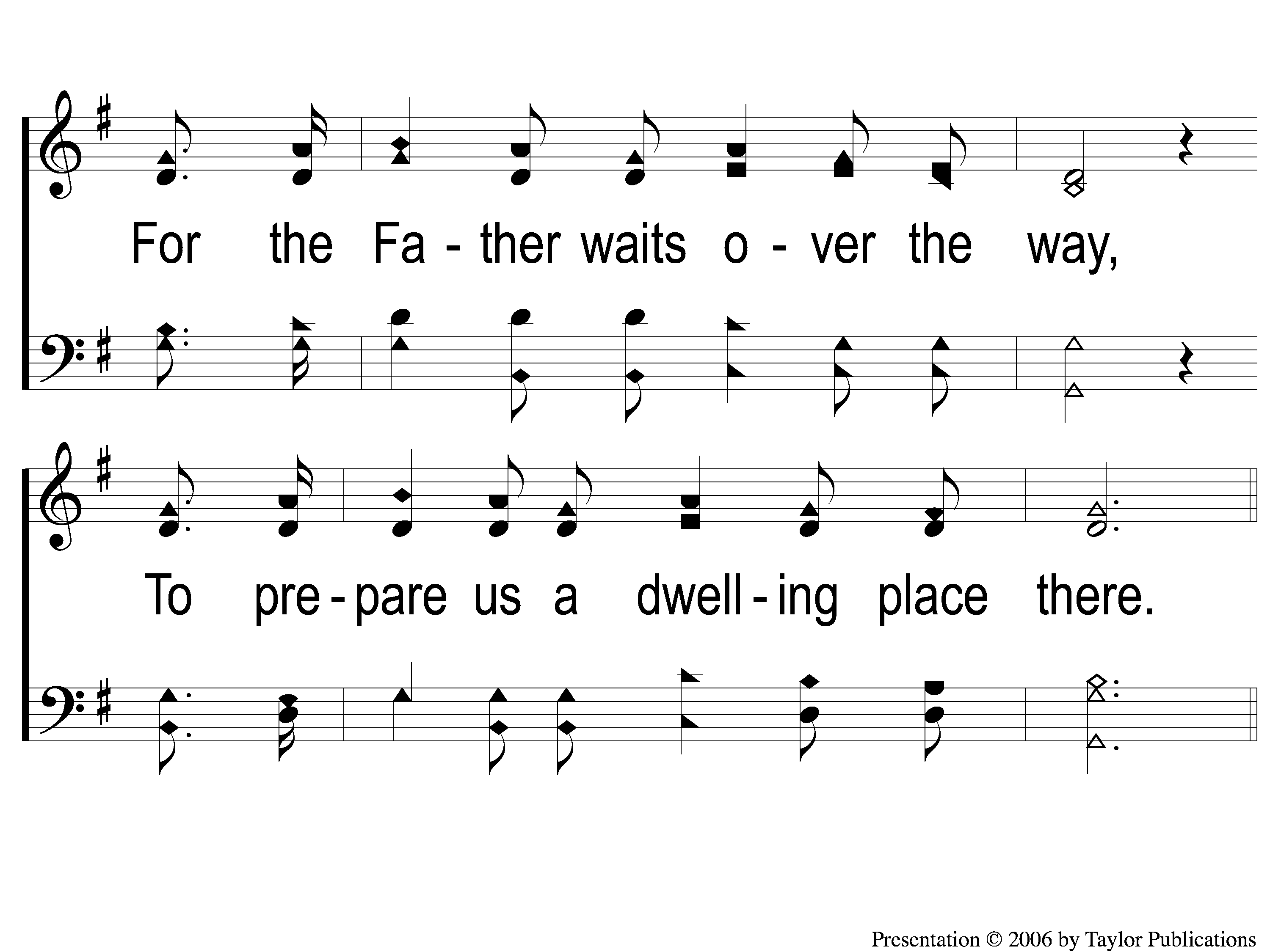 Sweet By and By
878
1-2 Sweet By And By
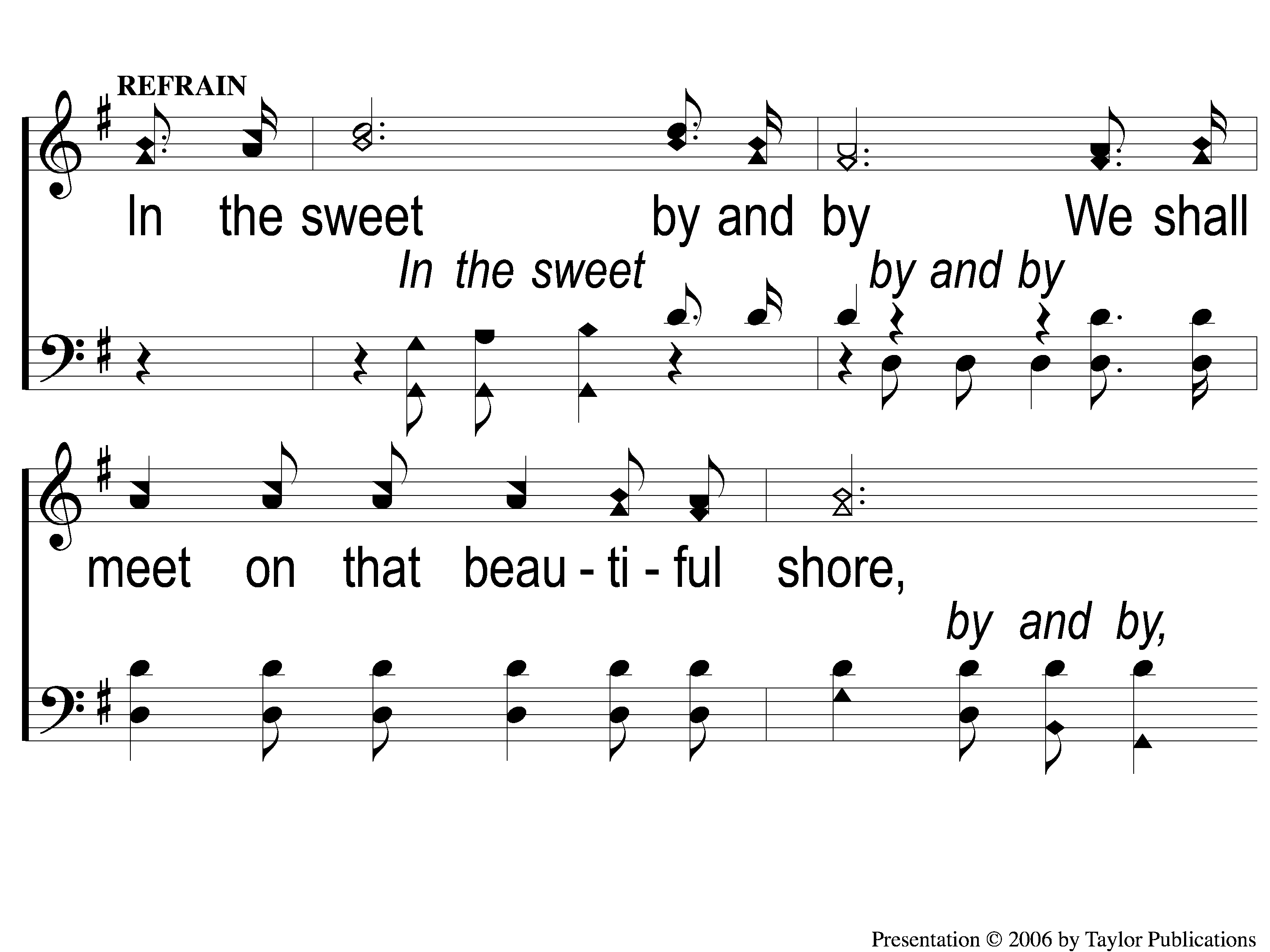 Sweet By and By
878
C-1 Sweet By And By
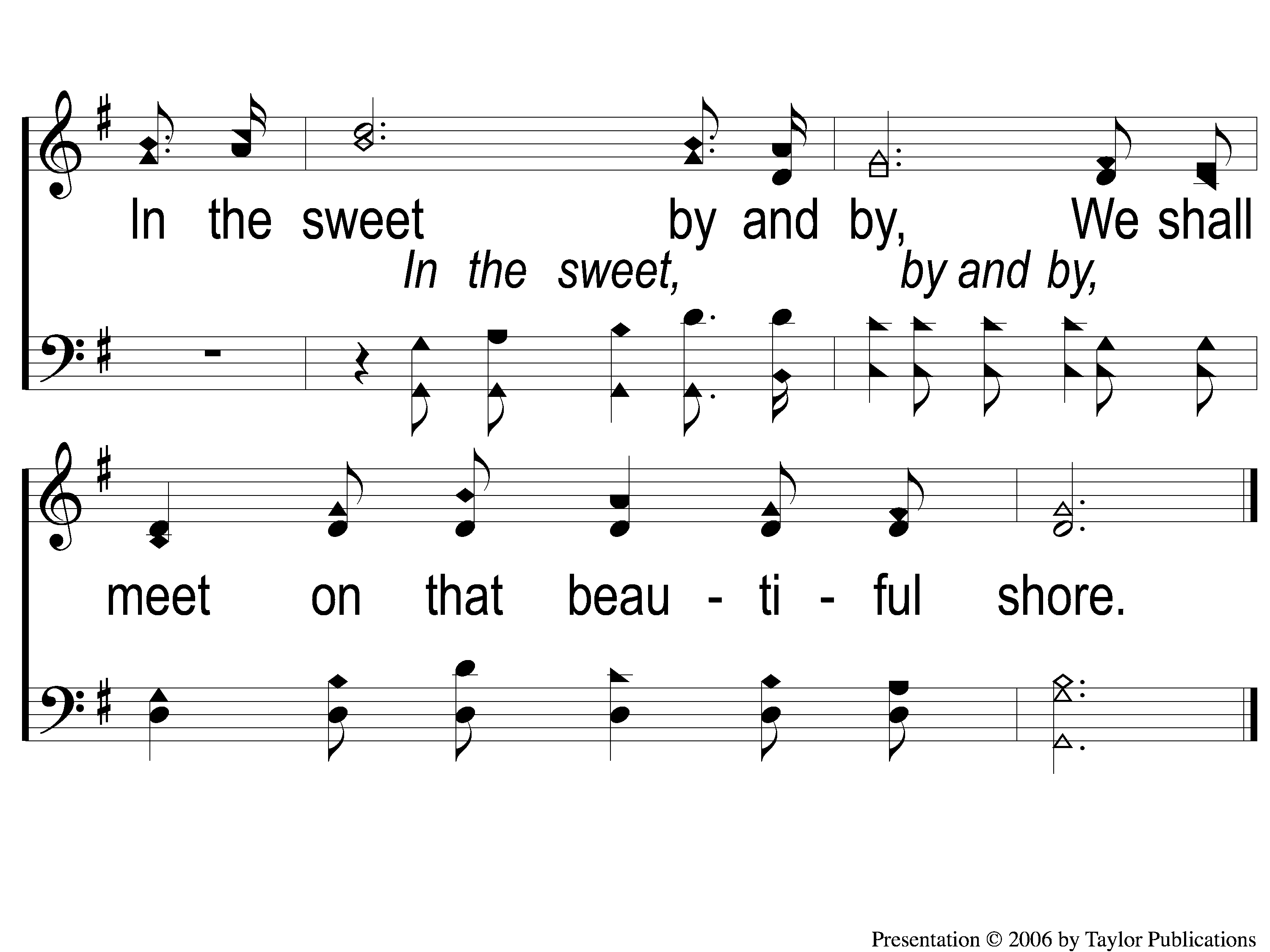 Sweet By and By
878
C-2 Sweet By And By
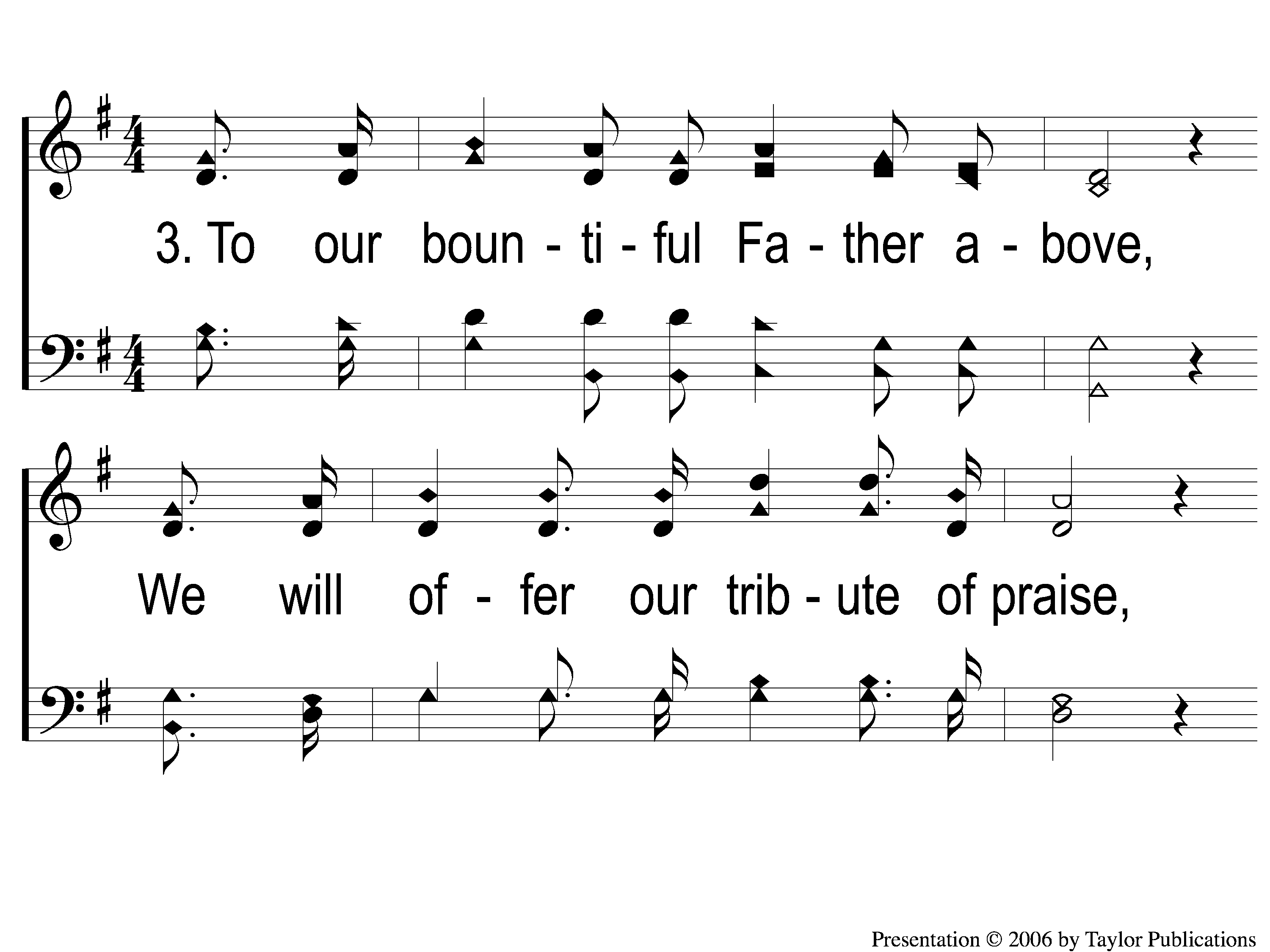 Sweet By and By
878
3-1 Sweet By And By
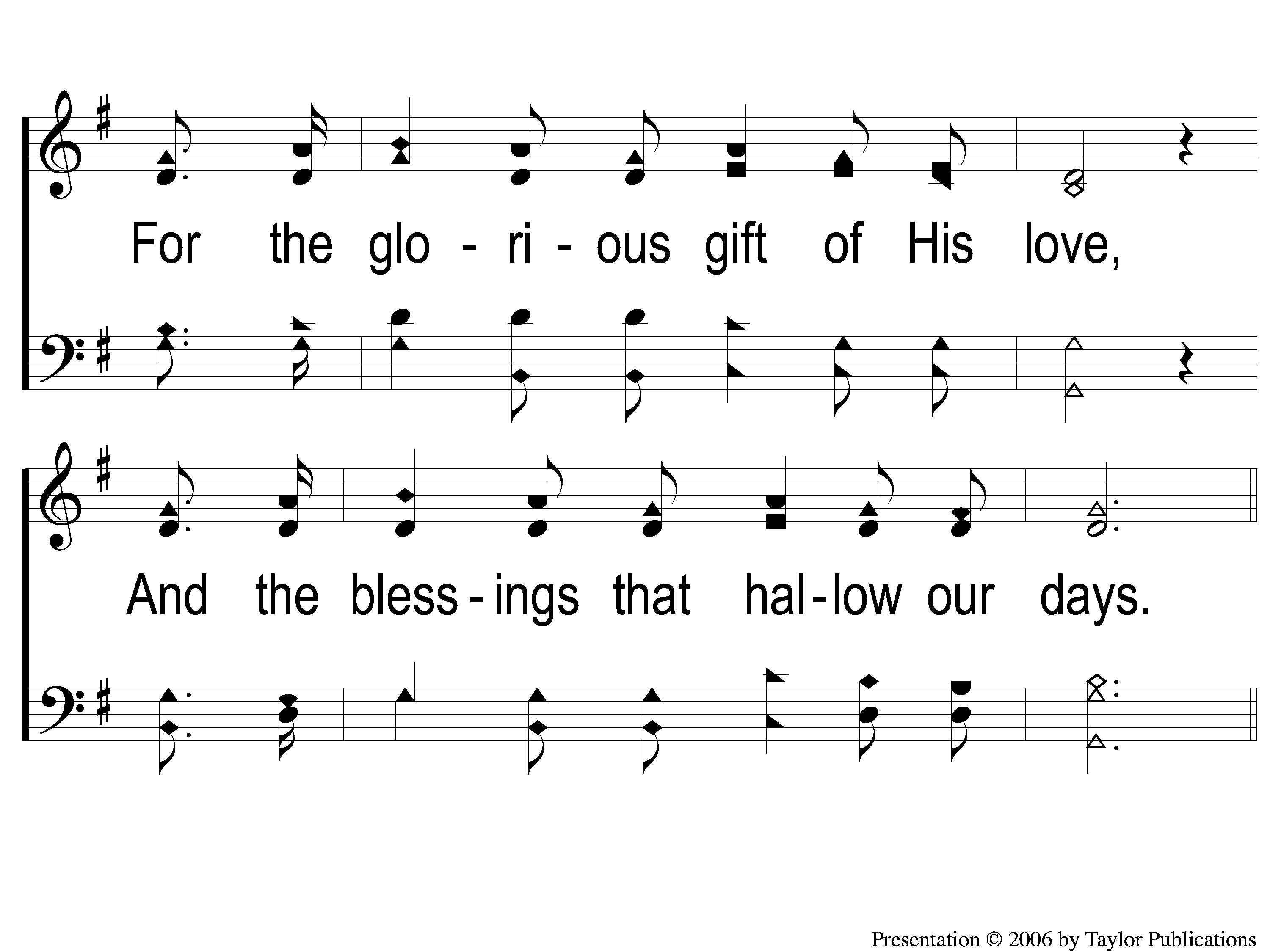 Sweet By and By
878
3-2 Sweet By And By
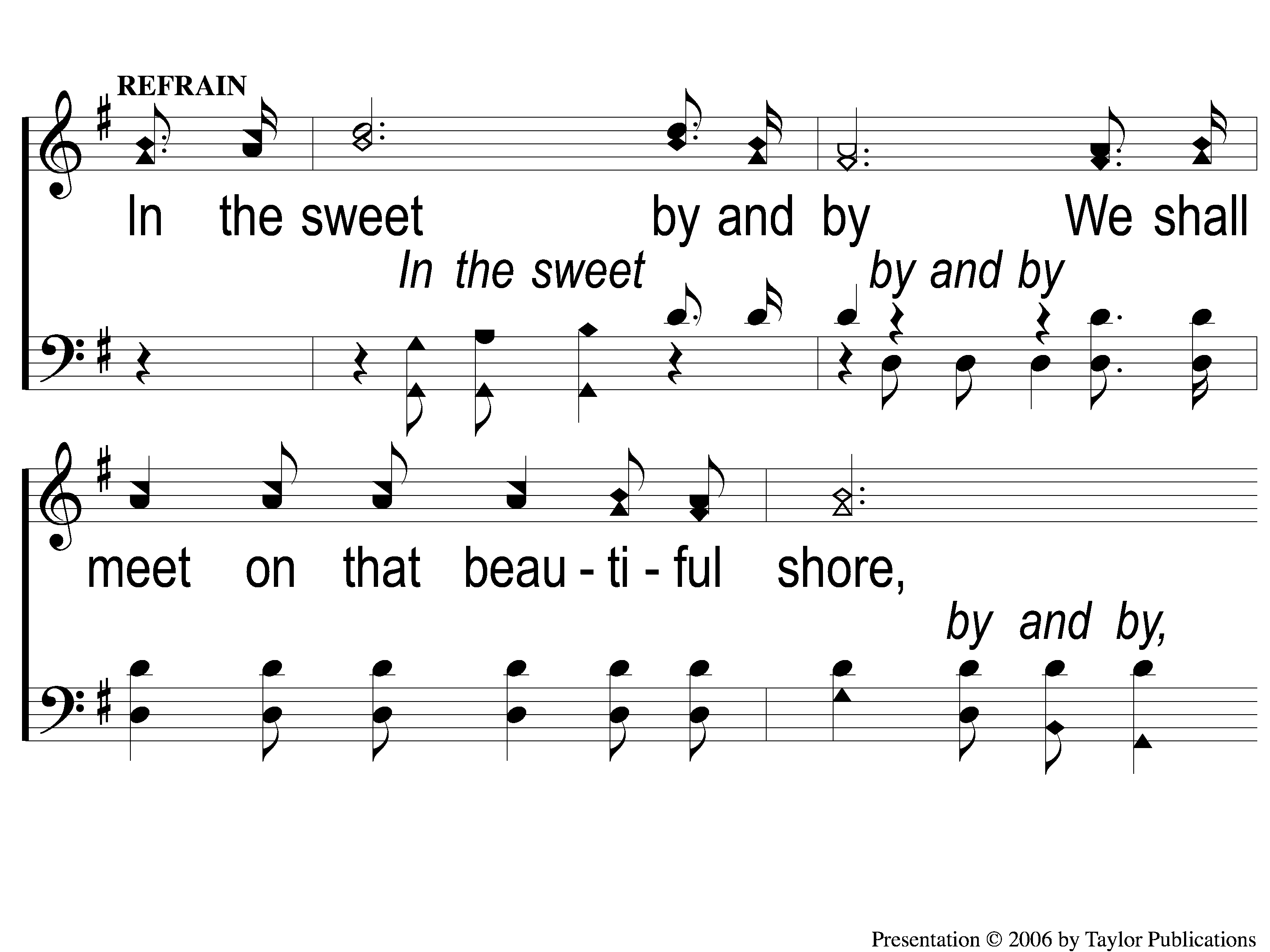 Sweet By and By
878
C-1 Sweet By And By
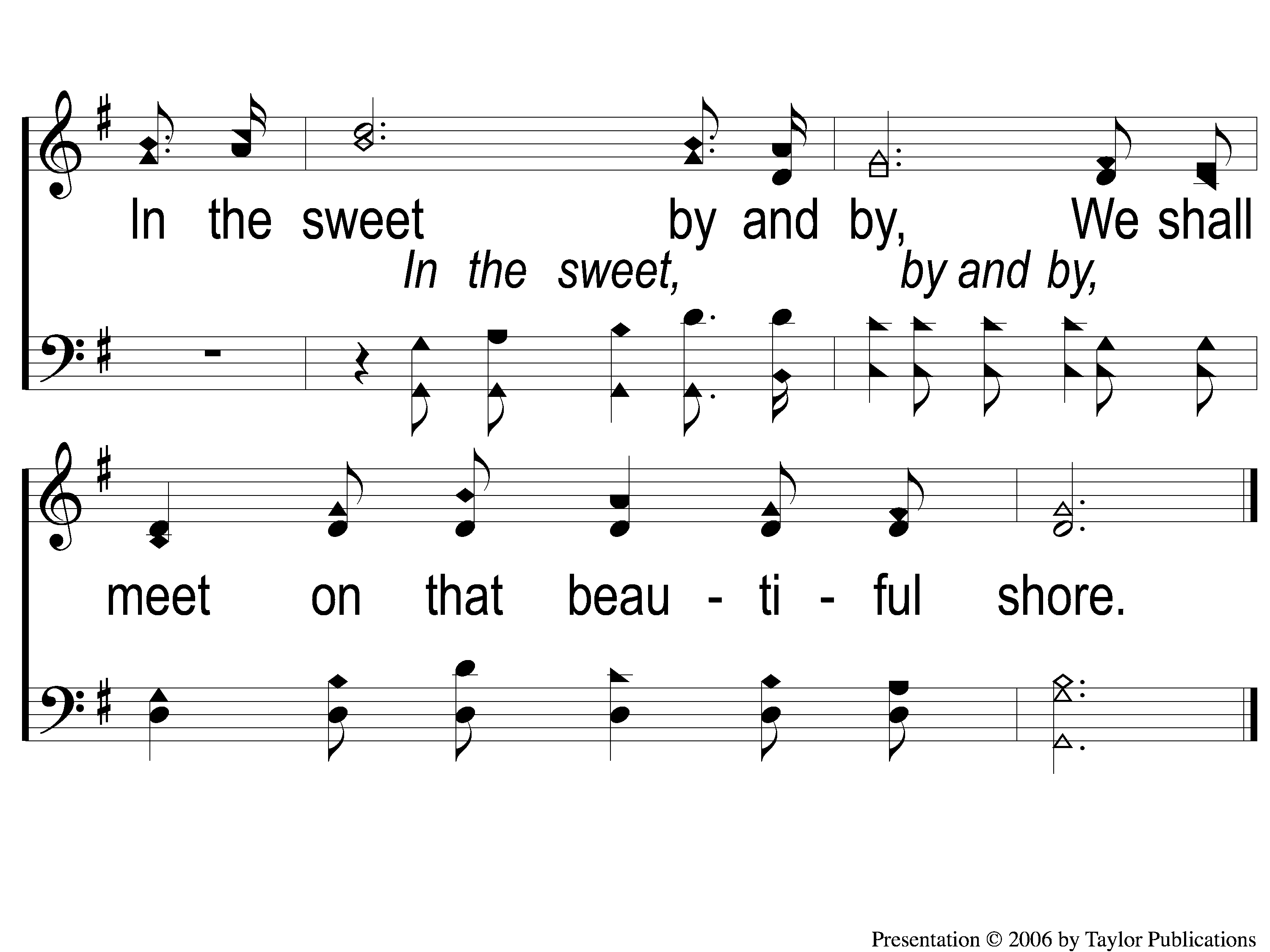 Sweet By and By
878
C-2 Sweet By And By
Today
Ladies planning meeting

Worship @ 6:00 PM
Men’s meeting @ 7:00 PM
Wednesday
Worship & Bible classes @ 6:30